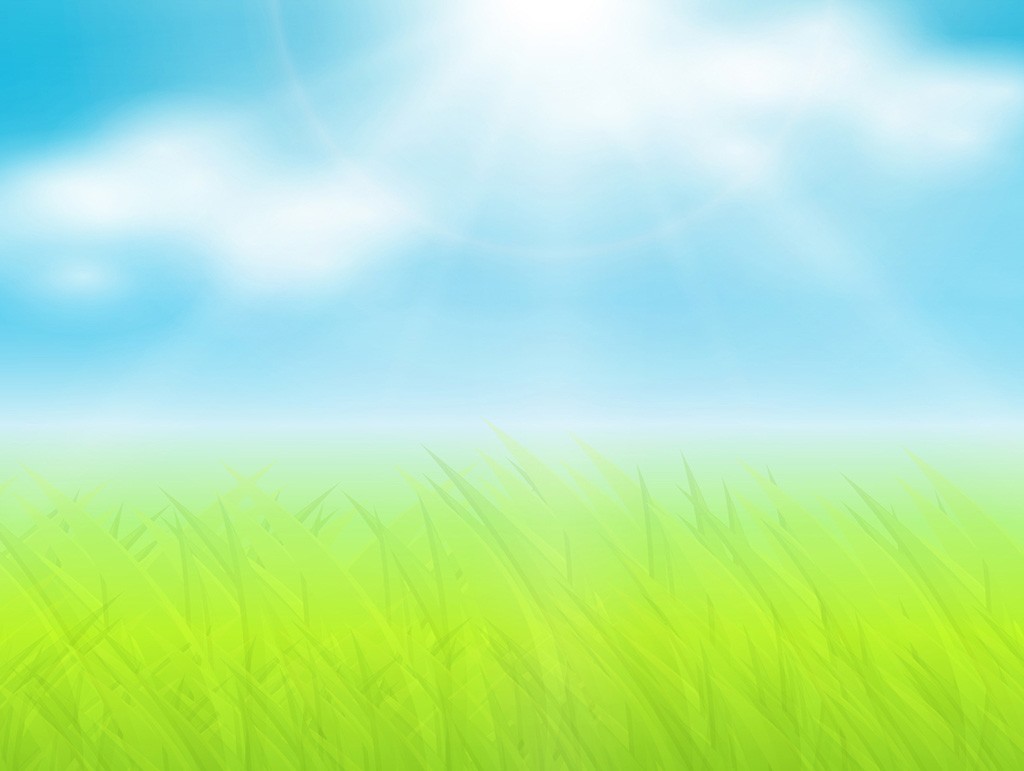 «Культура и традиции  народов моего края»
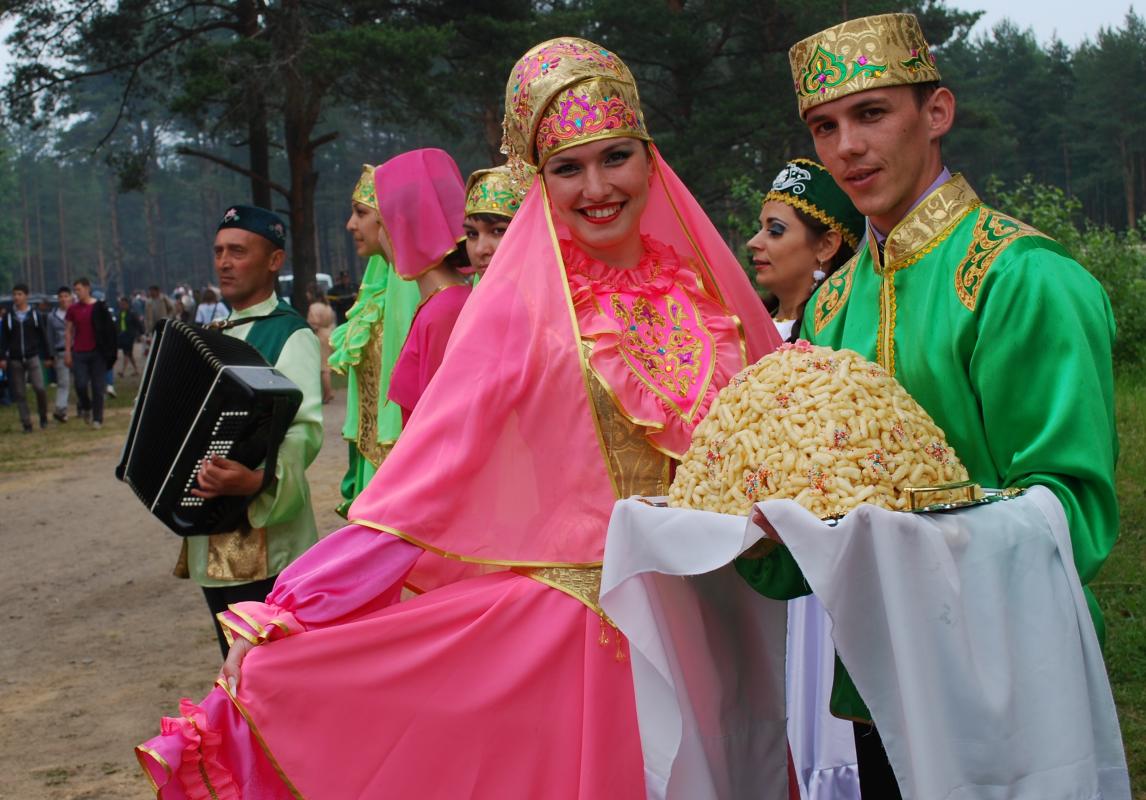 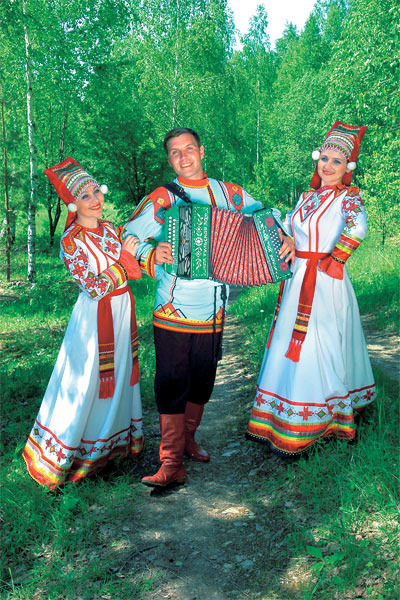 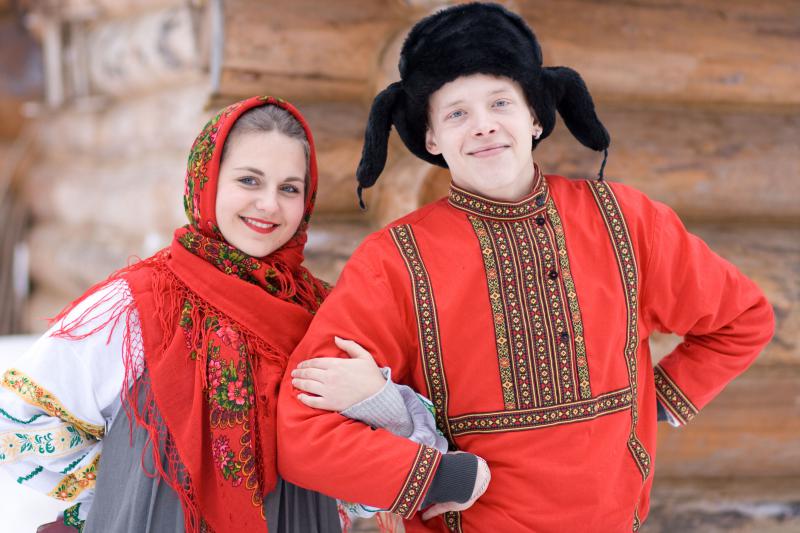 Подготовила:  воспитатель МДОУ « Детский сад №20 комбинированного вида»

Валеева А.К.
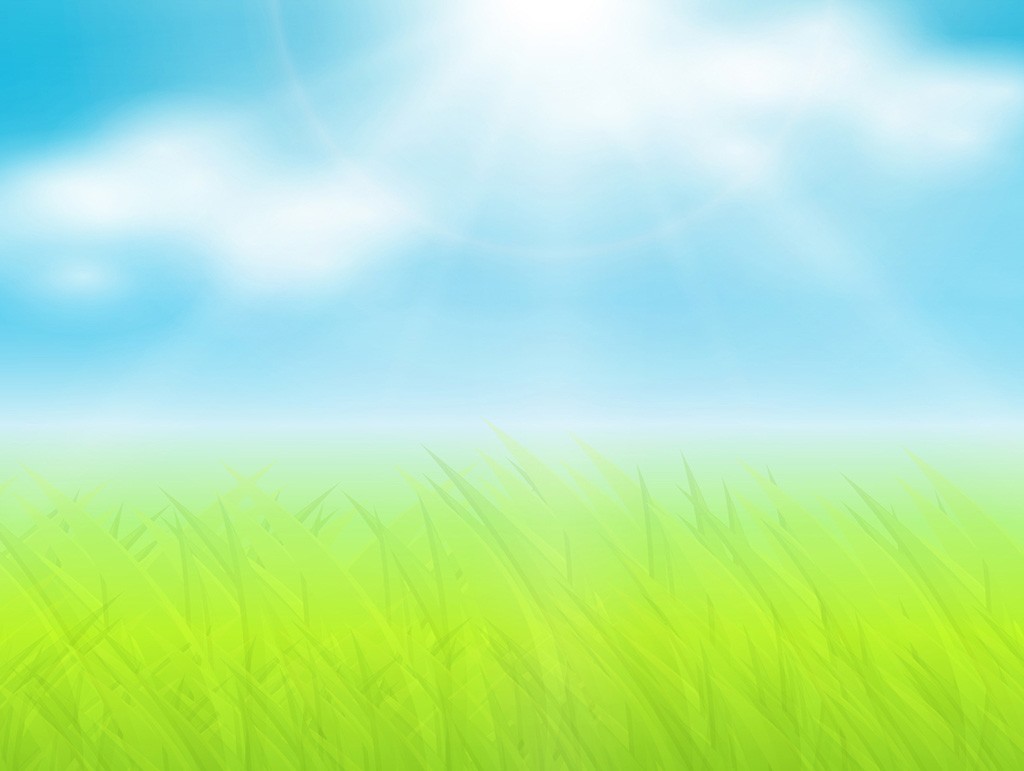 «Мой любимый мордовский край»
 
На российских огромных просторахЕсть зелёный затерянный рай.Это светлый, уютный и скромныйМой любимый мордовский край.

А народ весёлый и сильный,Работящий и дружный народ,И приветливый, и красивый,Он в согласье и в мире живёт.

Здесь гостей хлебом-солью встречают,На столе - стопка пачат - блинов, Позой - брагой поят - угощаютДа водой из святых родников…
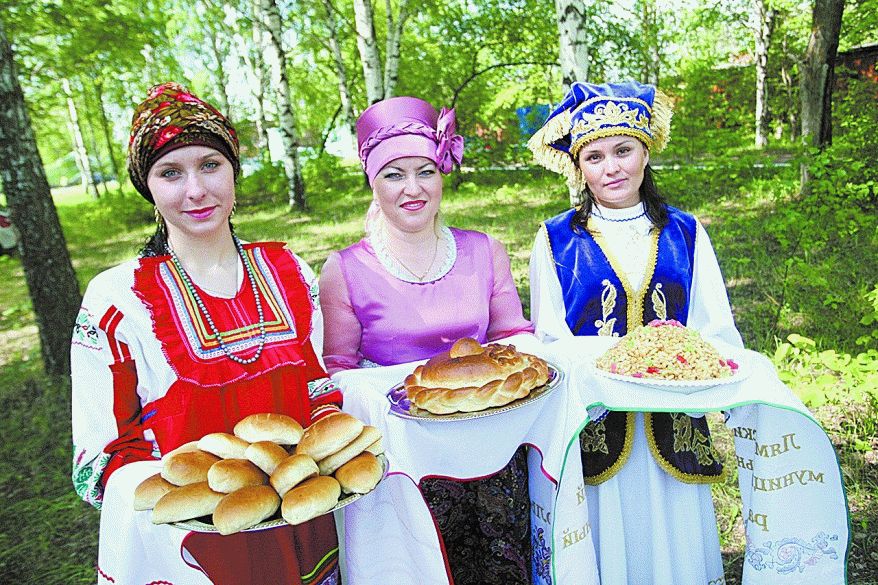 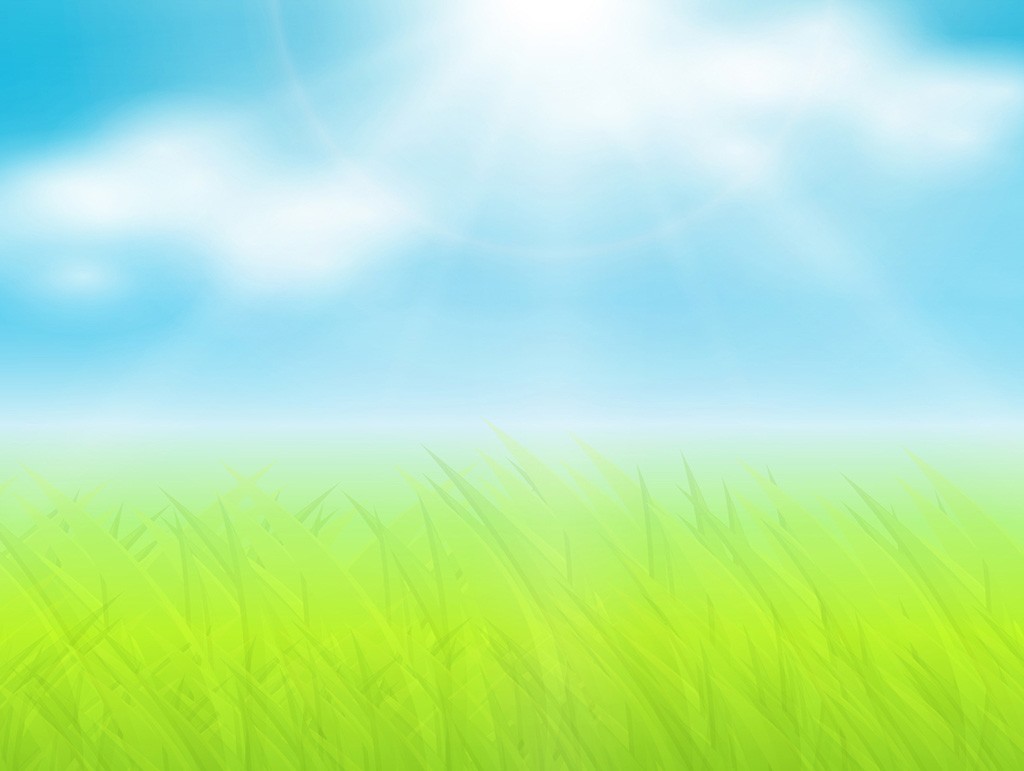 Многонациональная Мордовия.
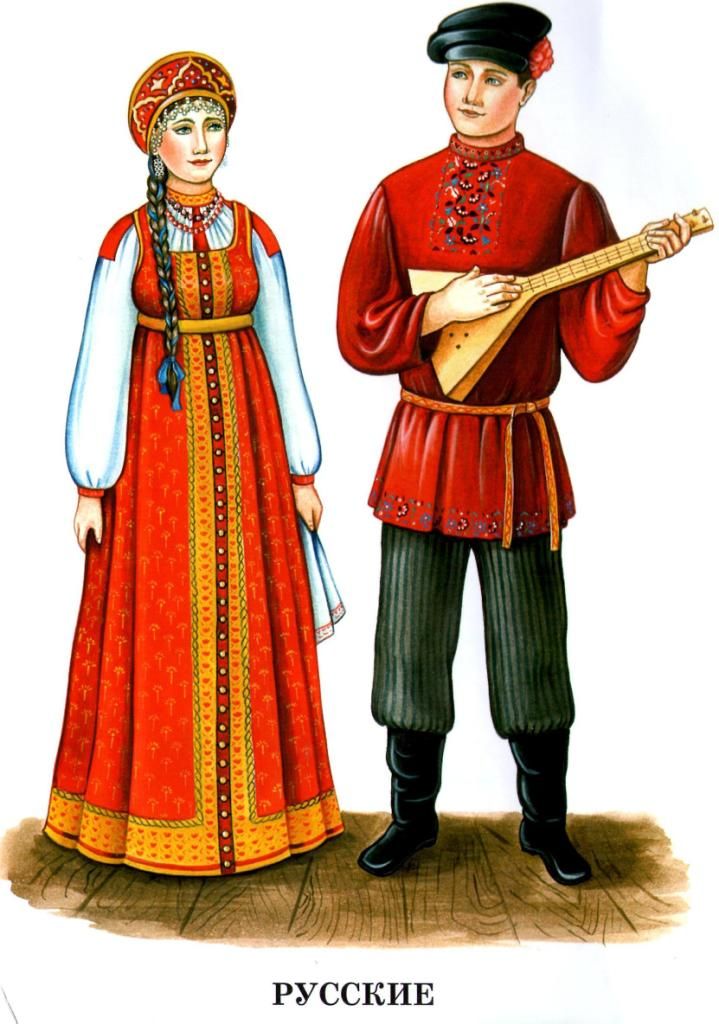 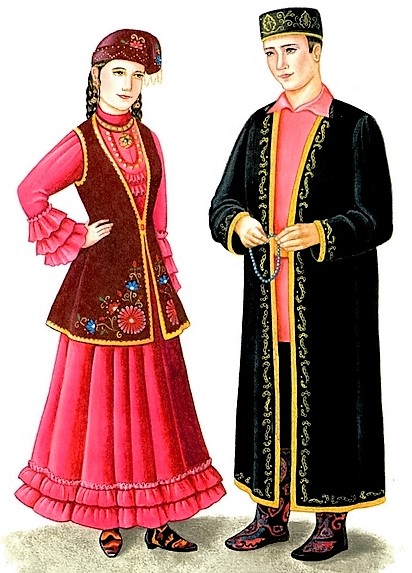 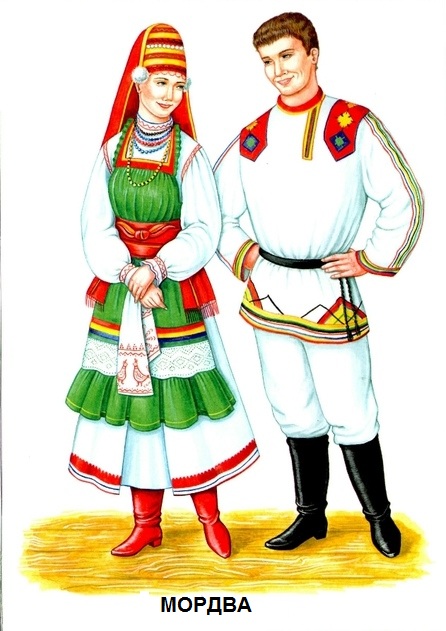 ТАТАРЫ
Русский народ
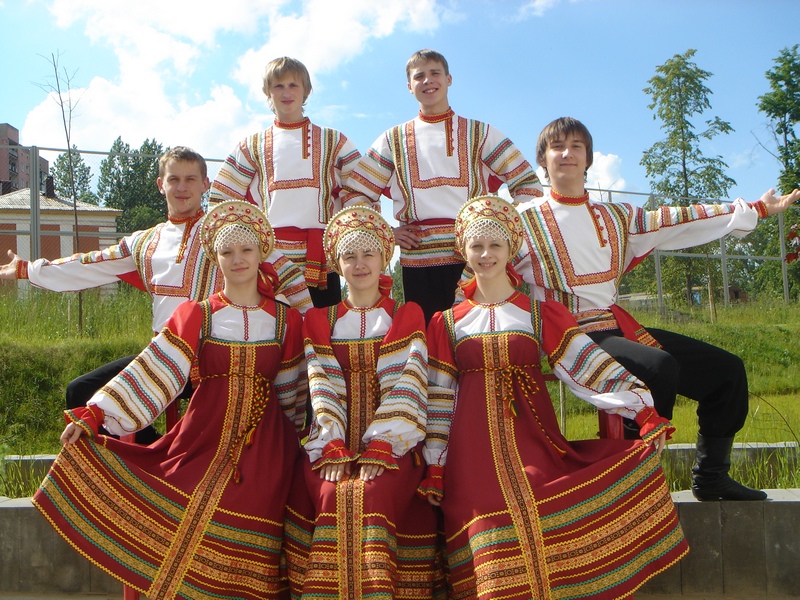 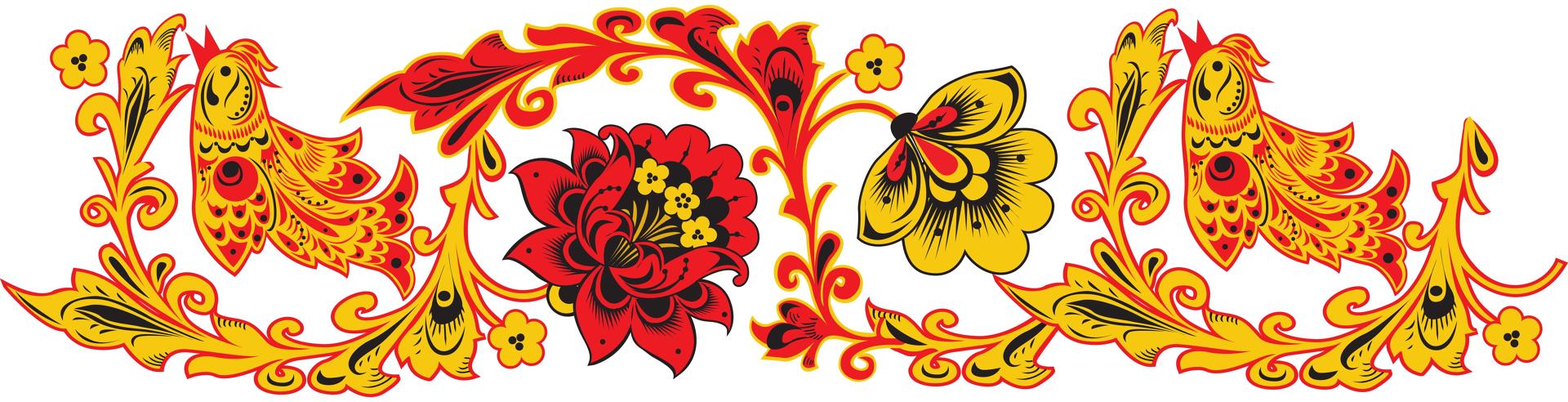 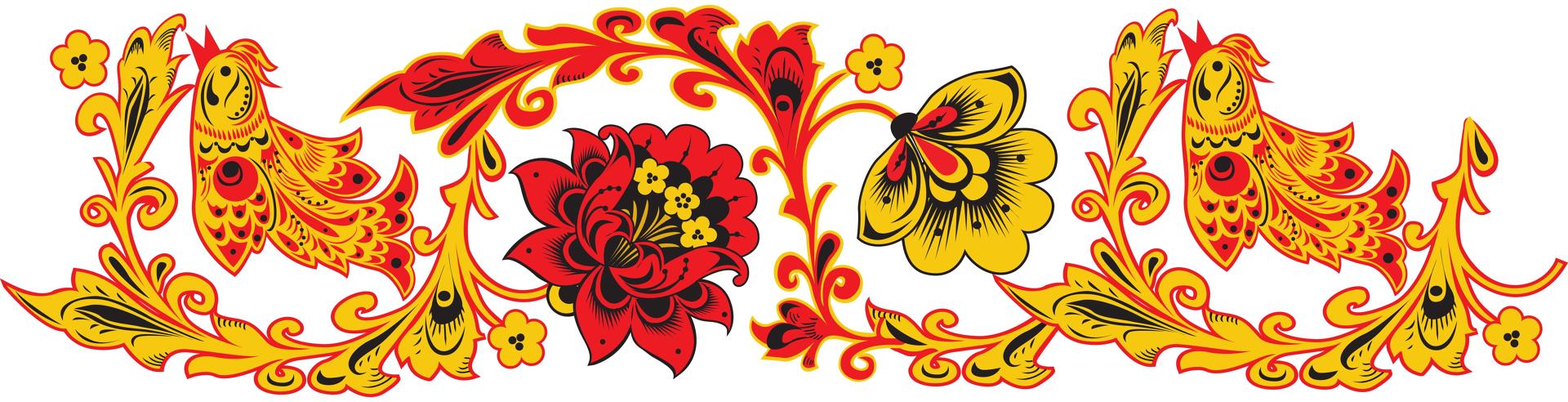 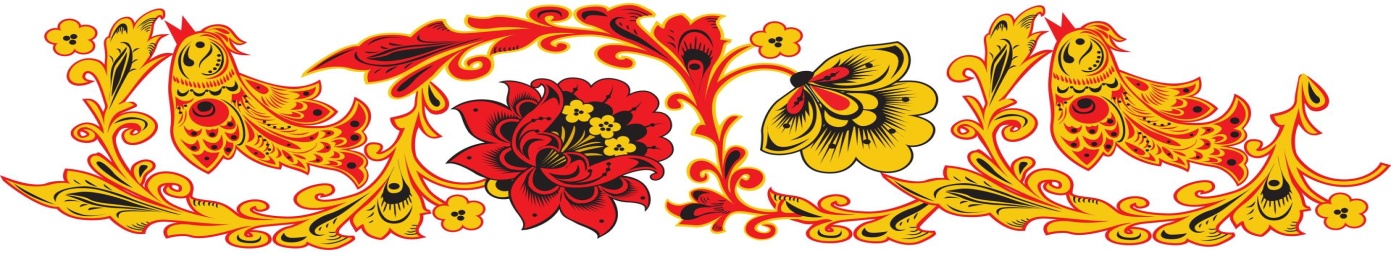 Мордовский народ
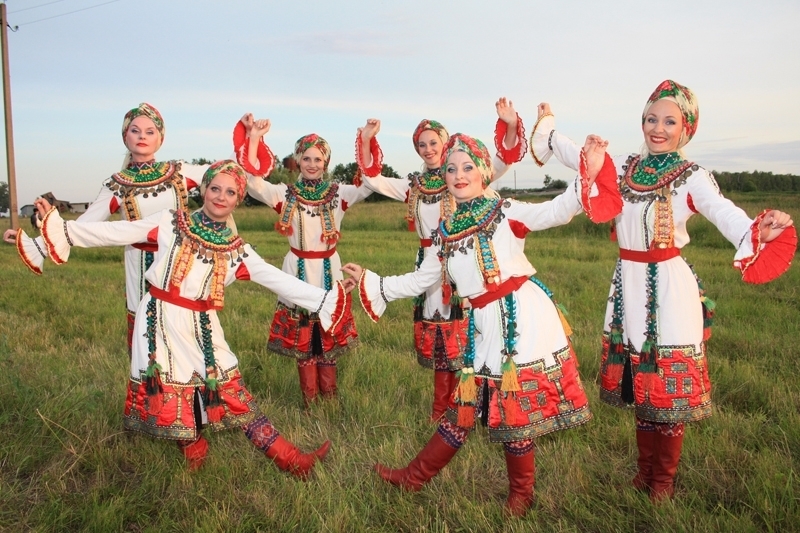 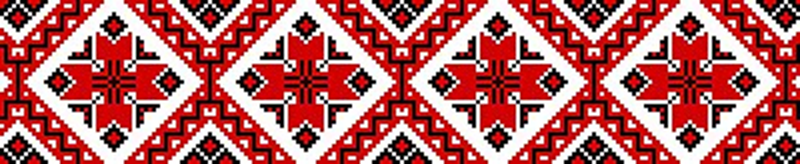 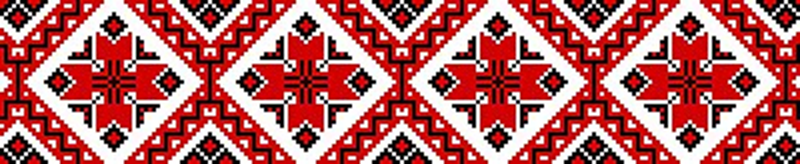 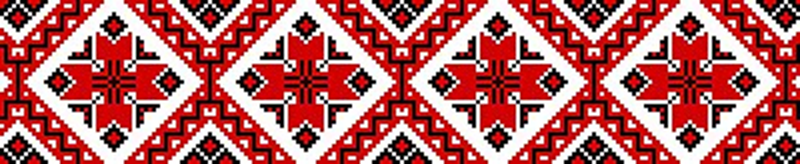 Татарский народ
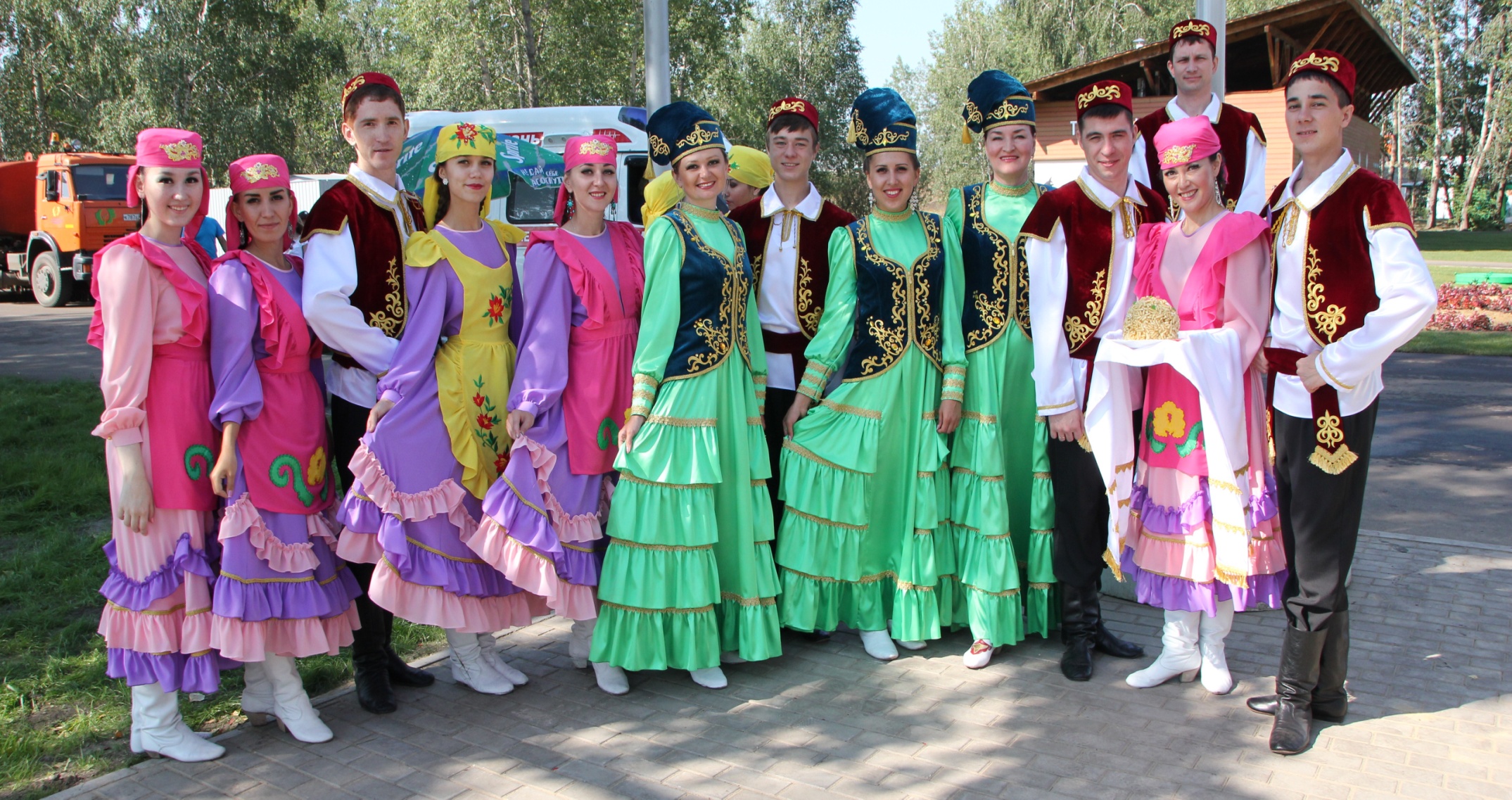 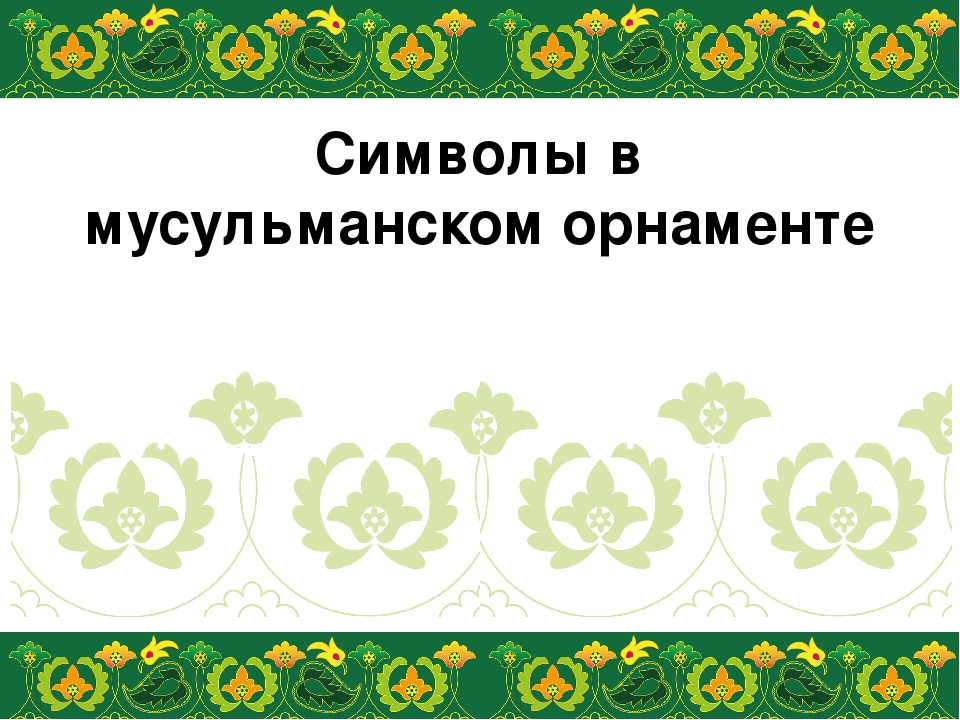 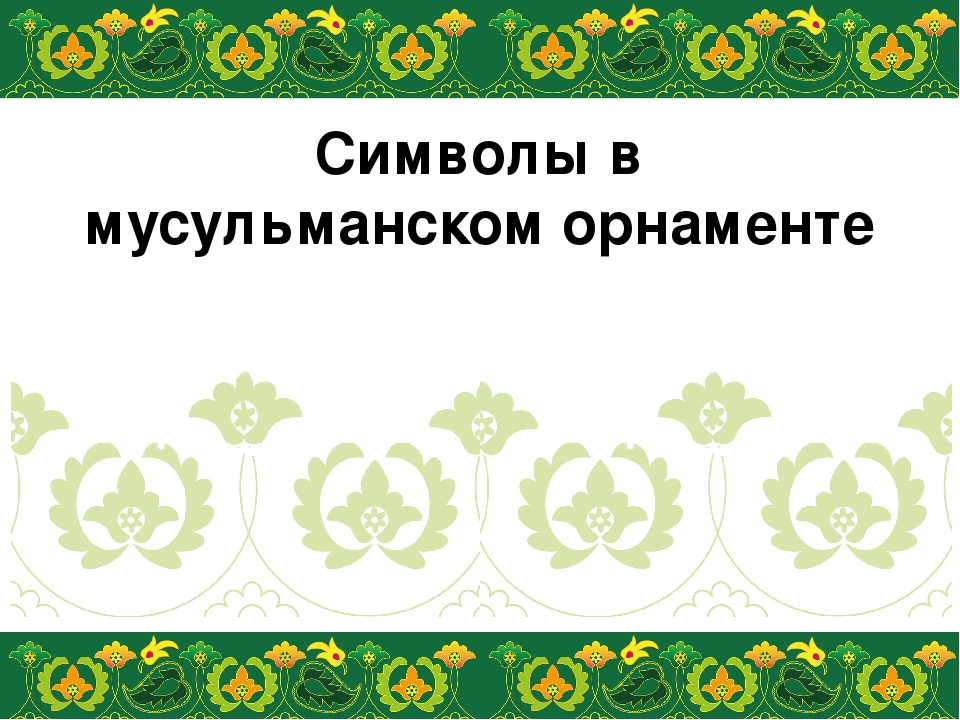 Традиционное русское жилище
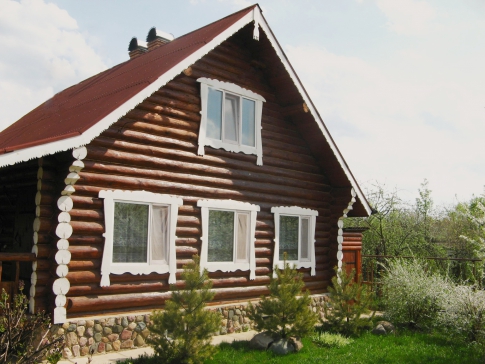 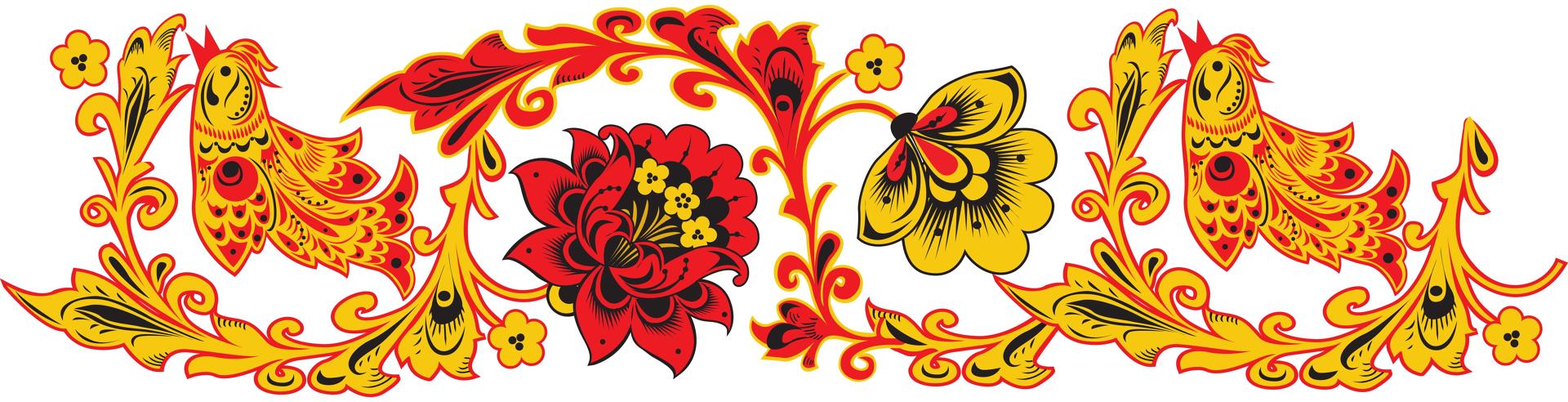 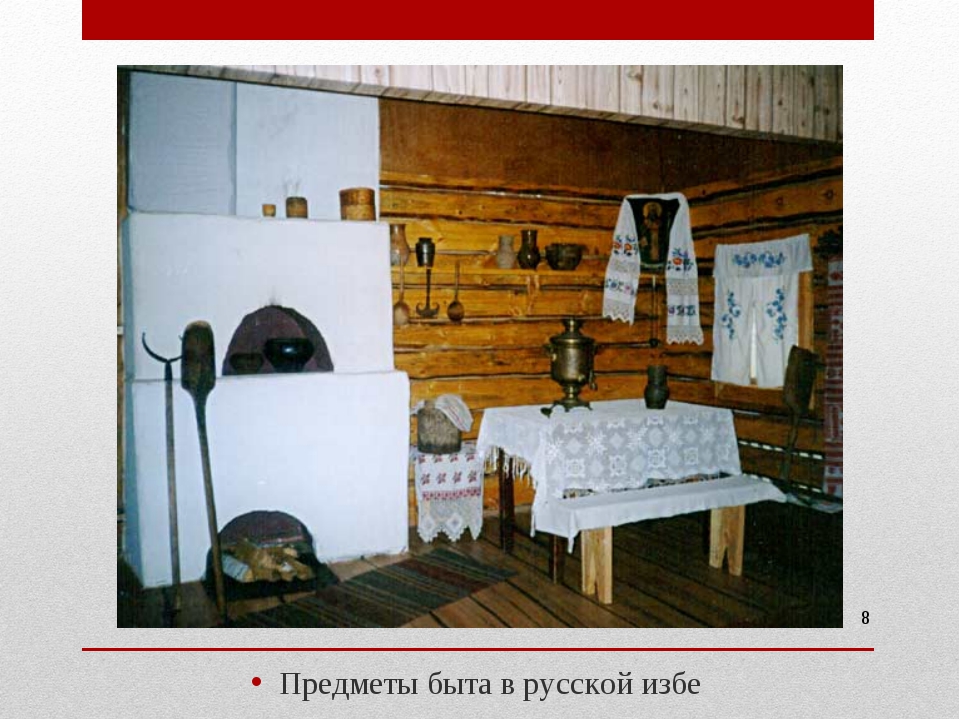 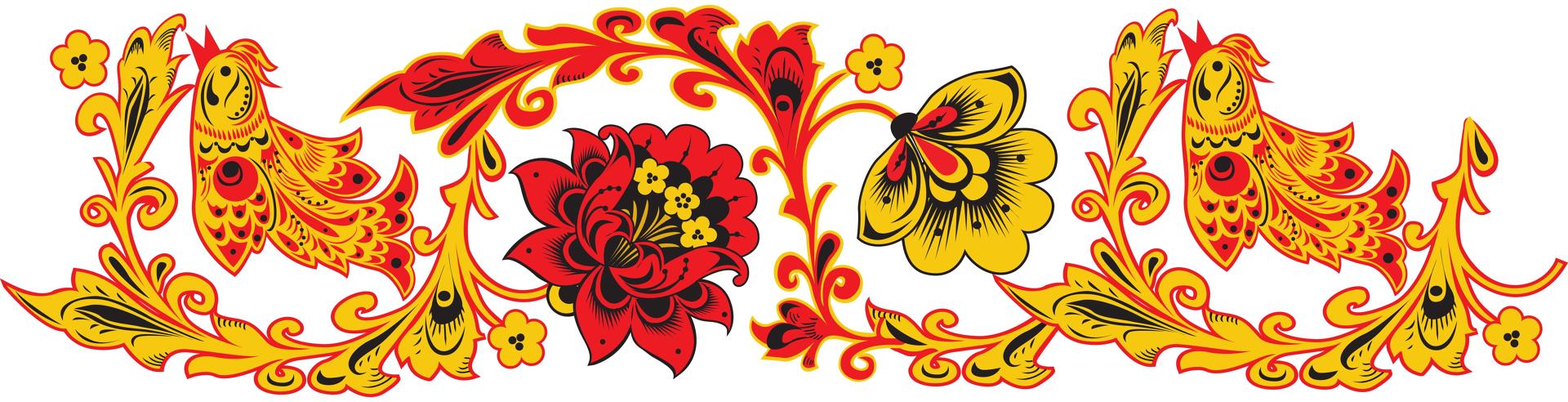 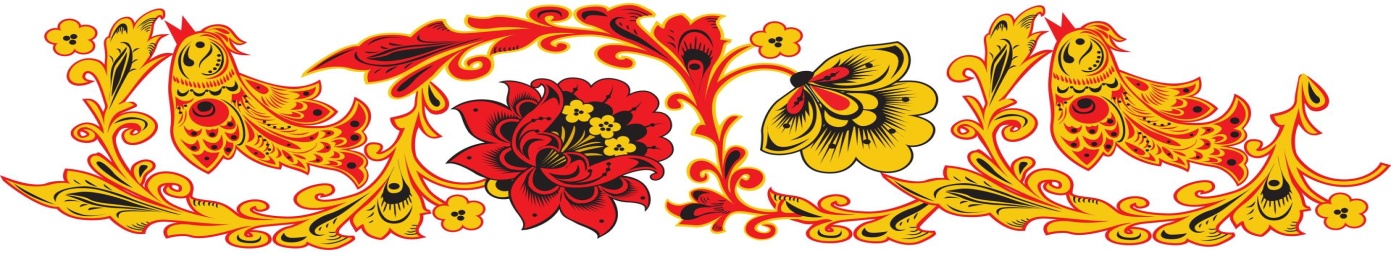 Жилище мордовского народа
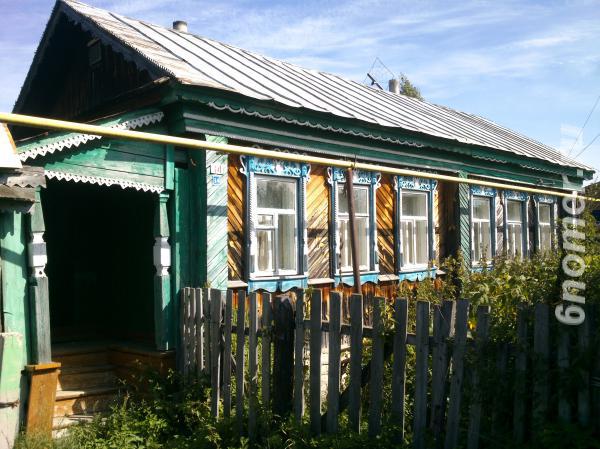 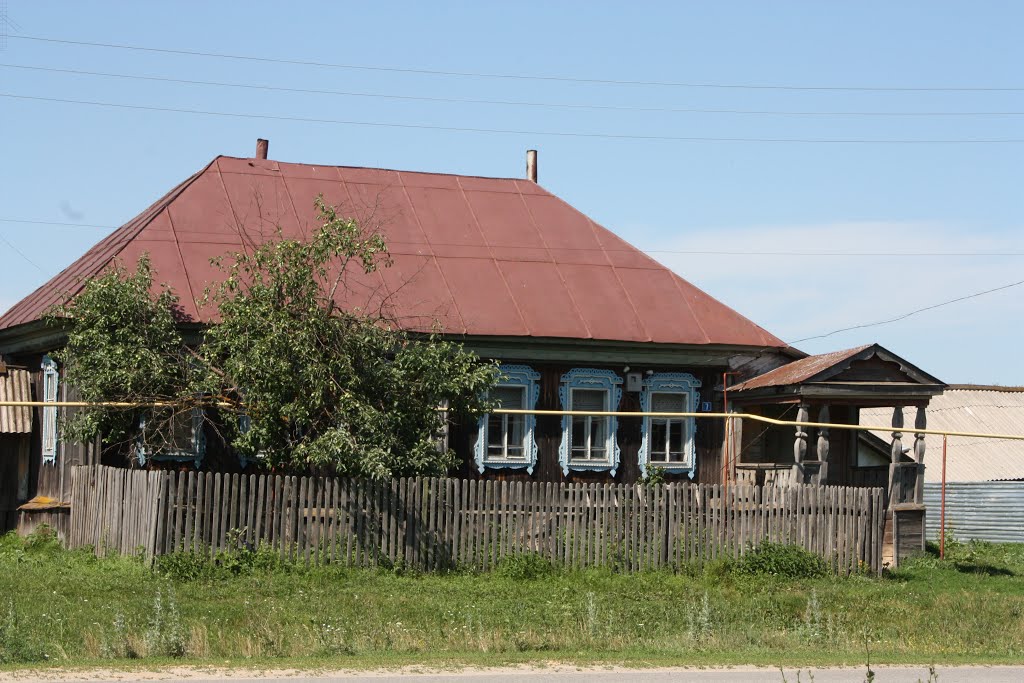 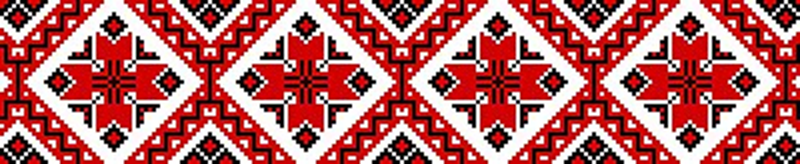 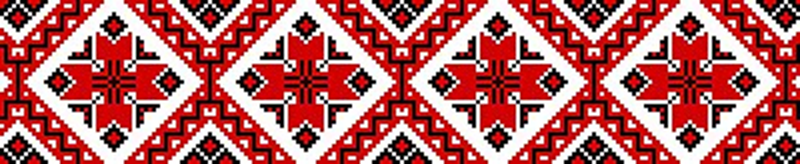 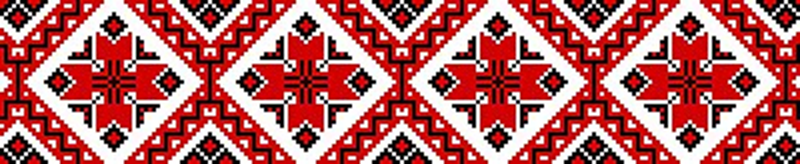 Планировка жилой части мордвы
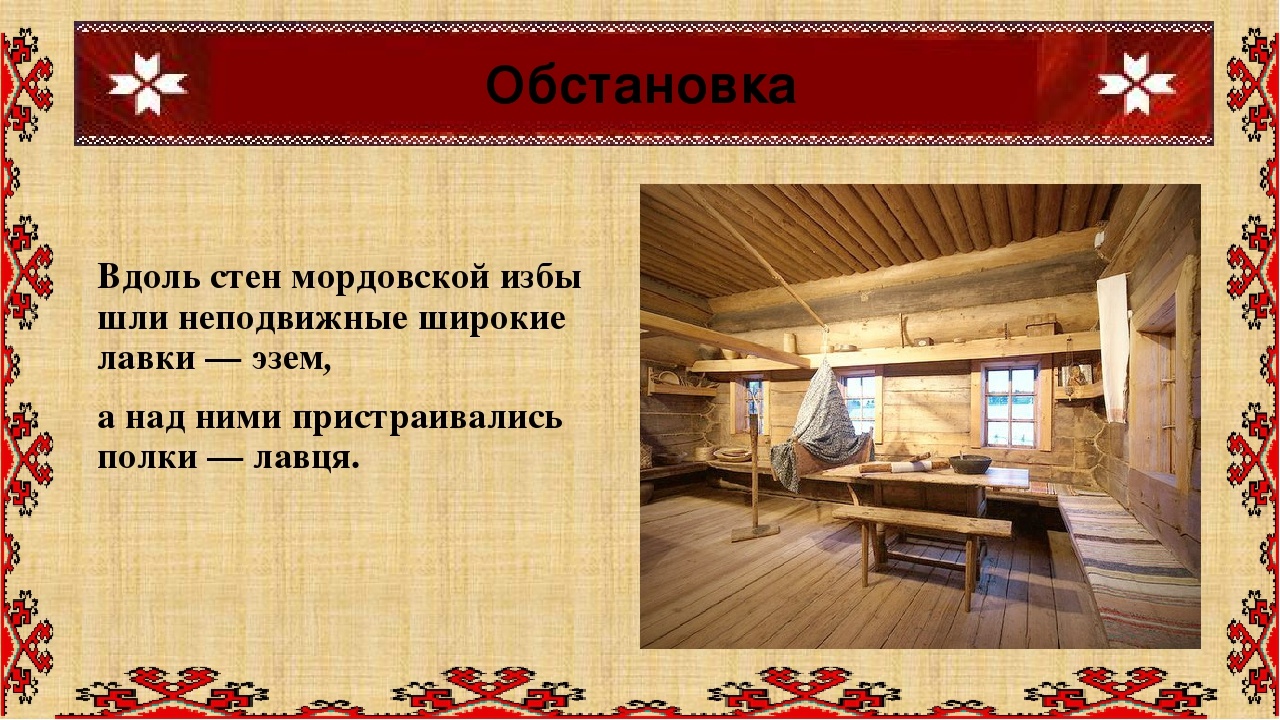 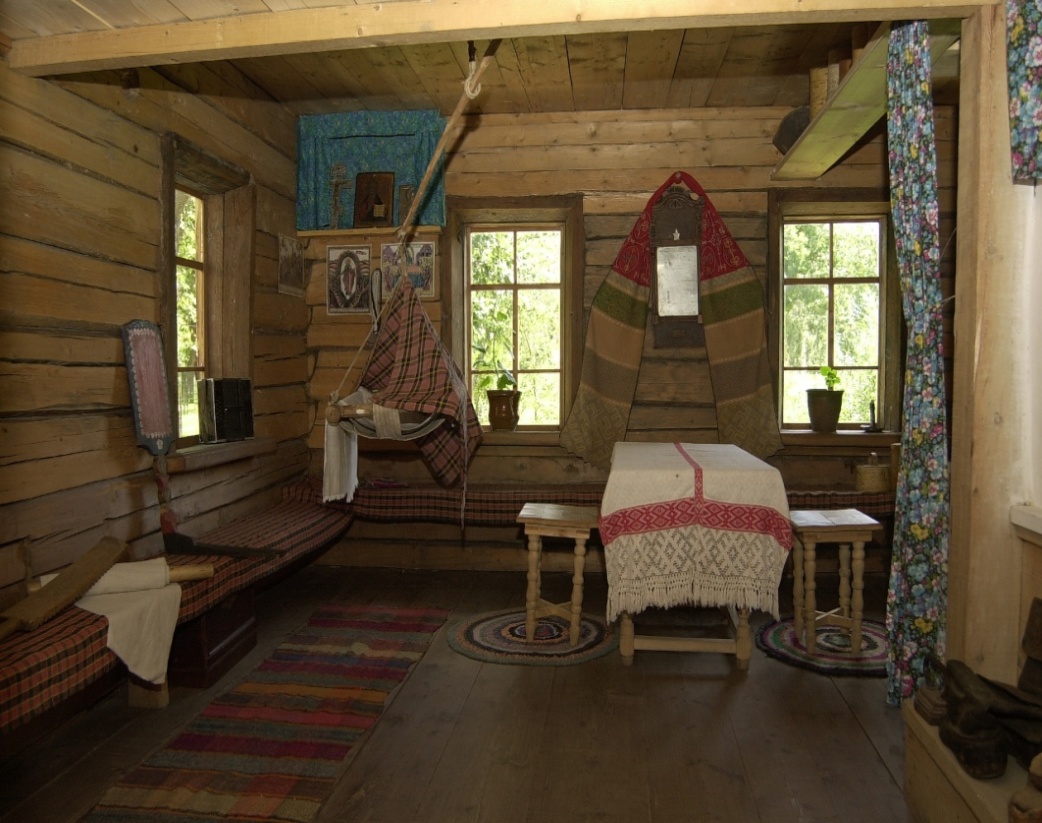 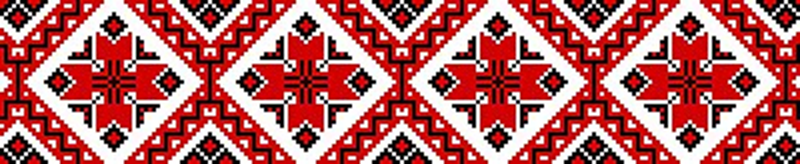 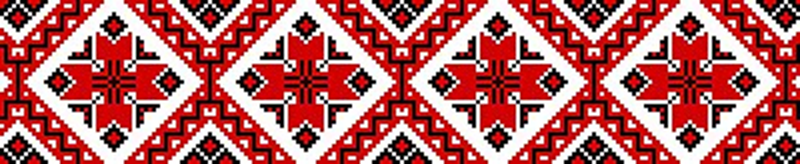 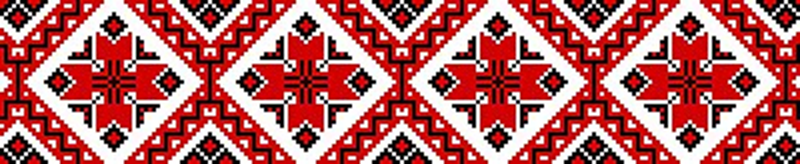 Жилище татарского народа
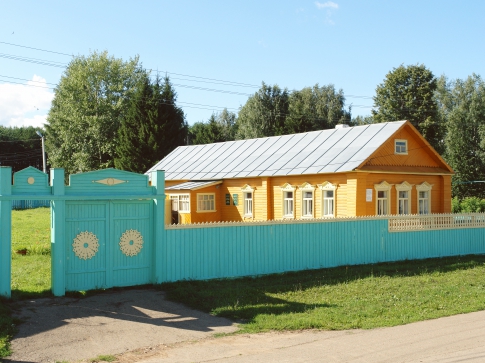 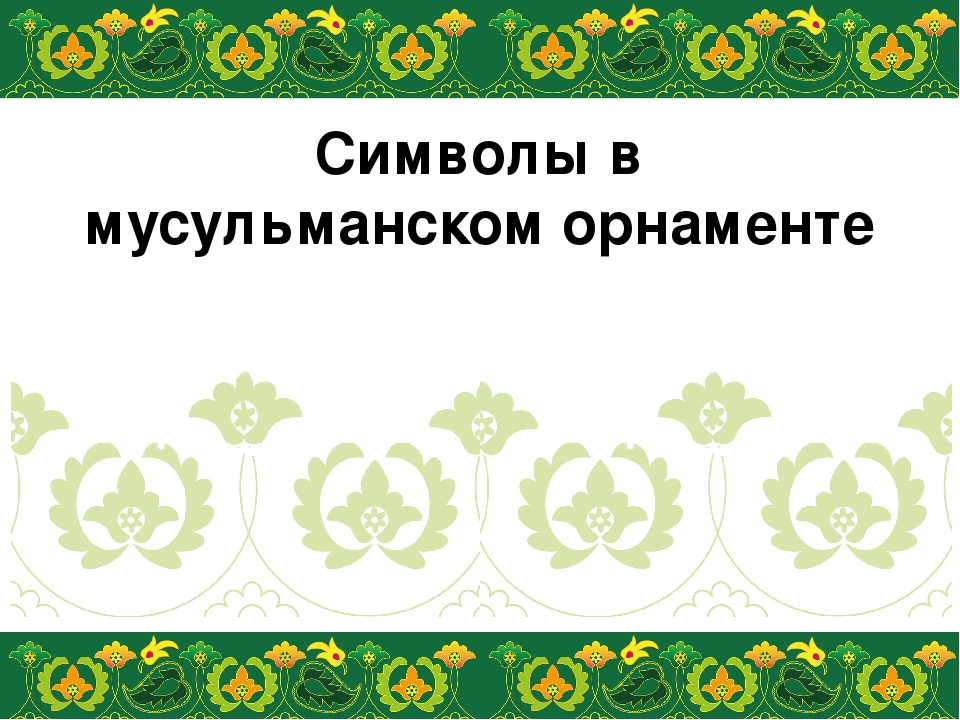 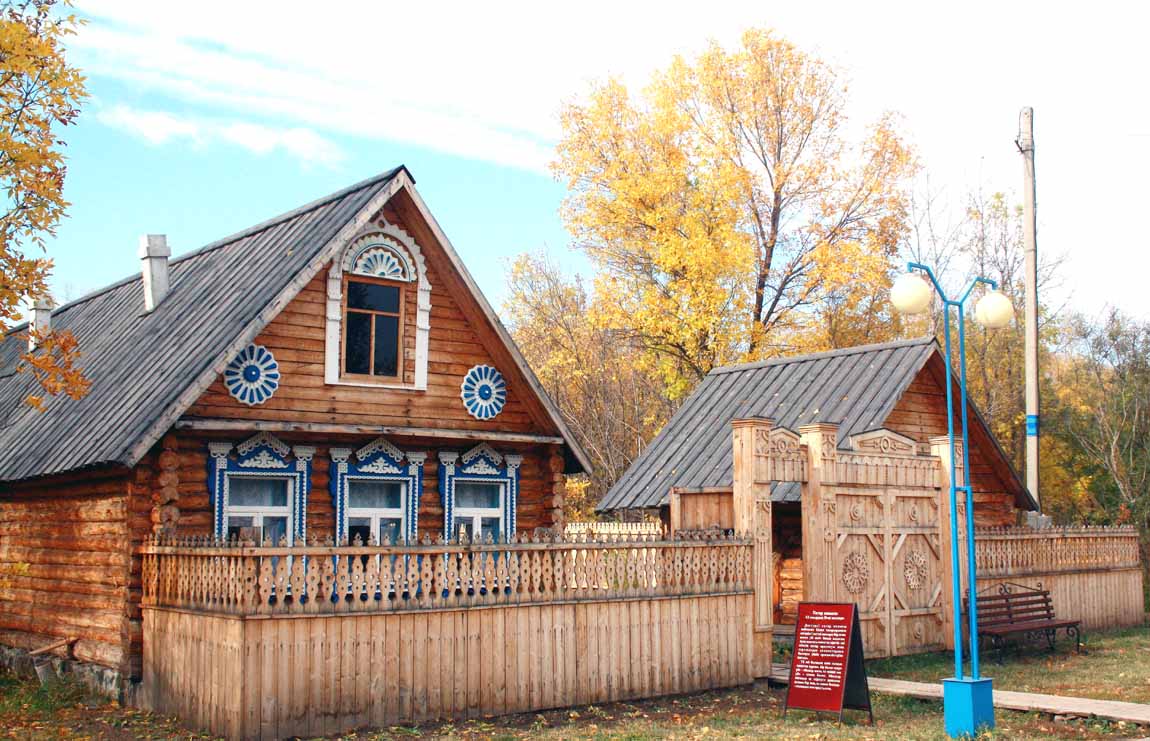 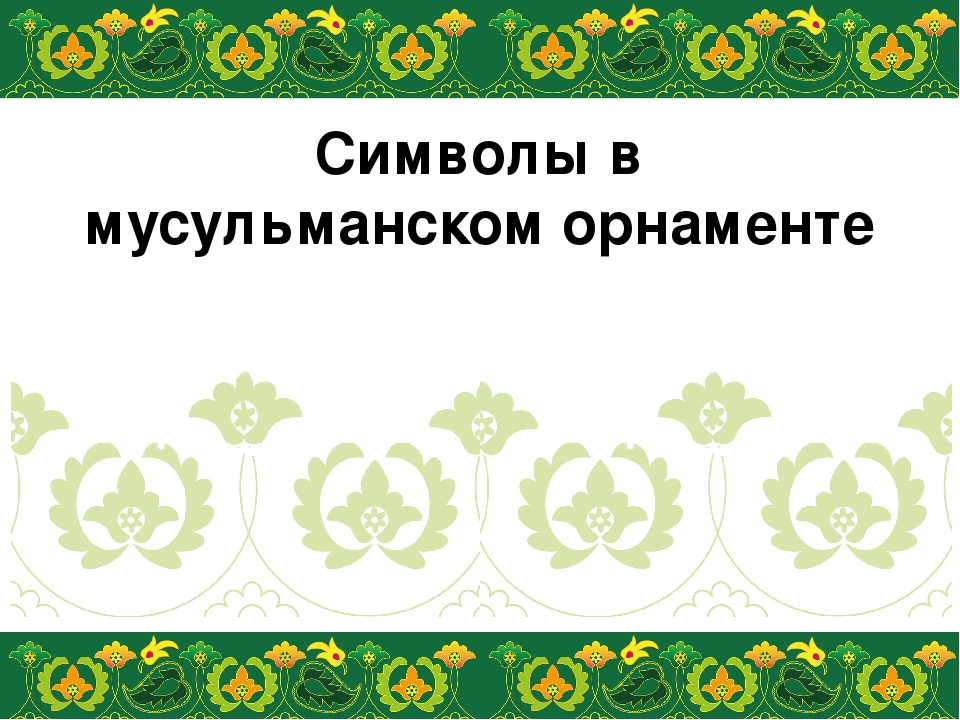 Планировка жилой части татар
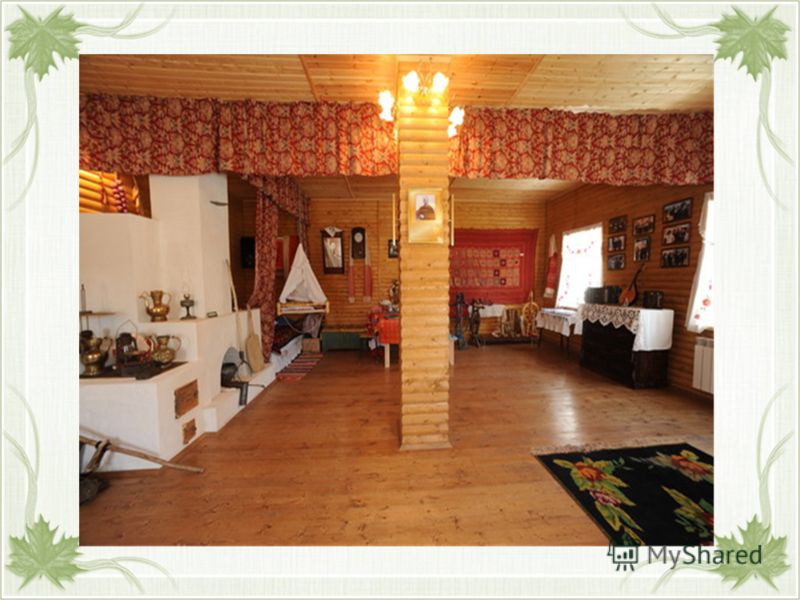 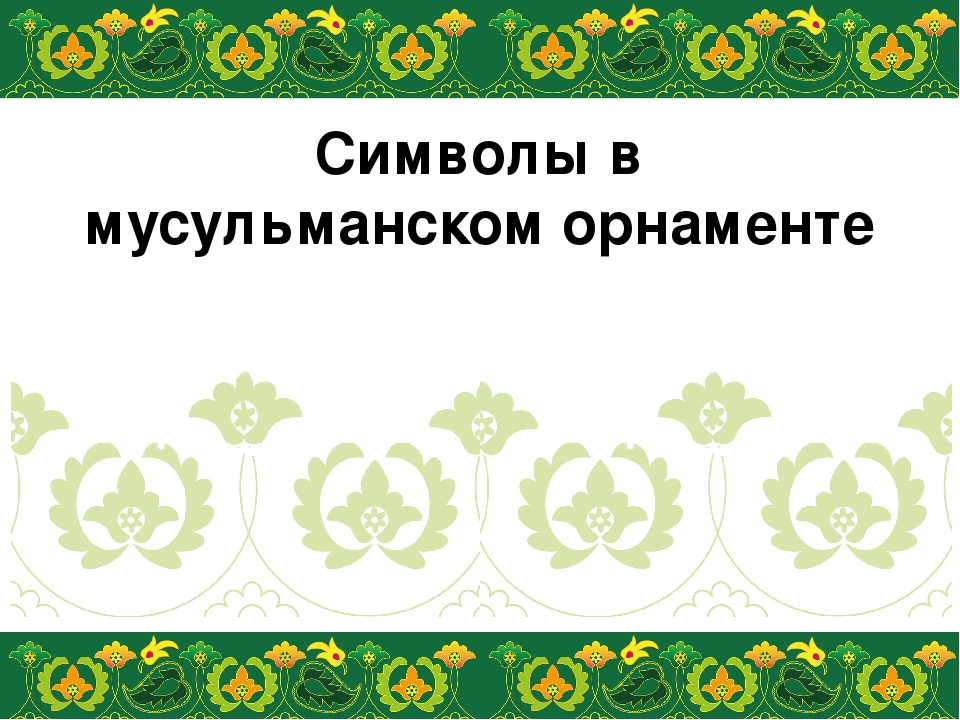 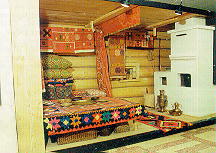 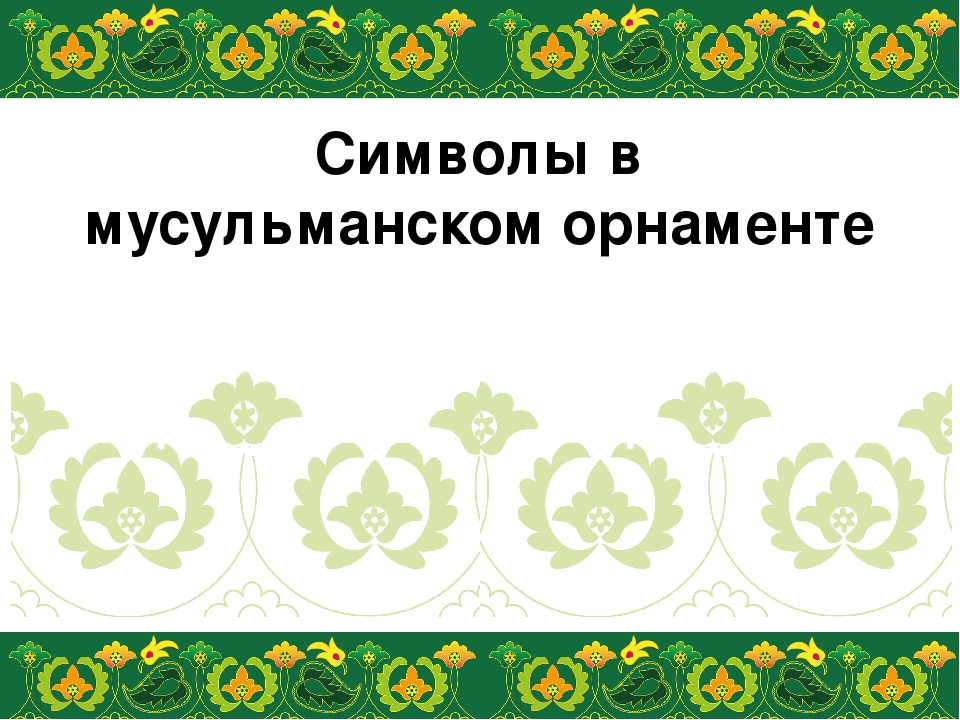 Домашняя утварь
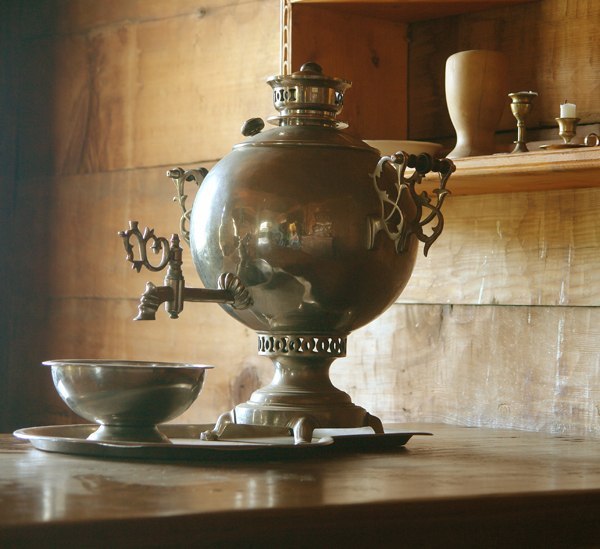 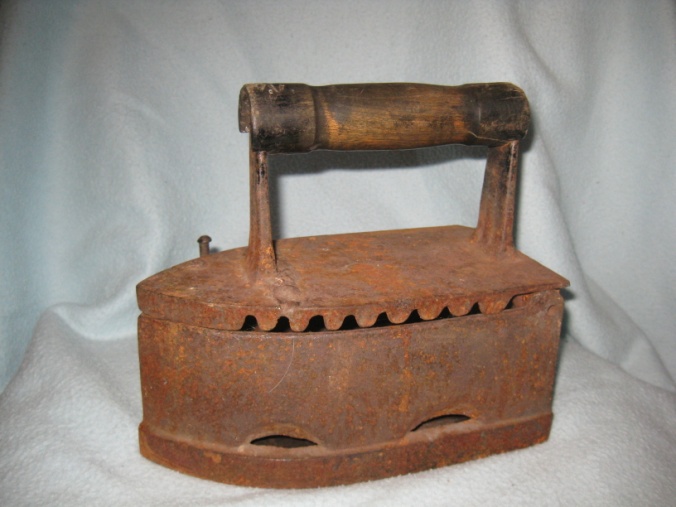 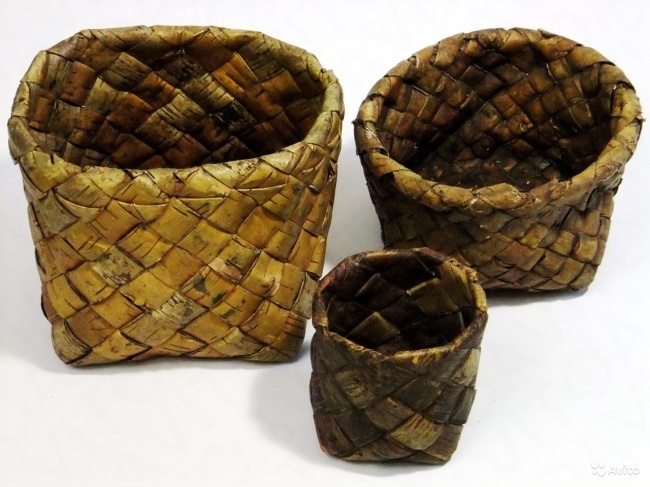 Утюг
Туески
Самовар
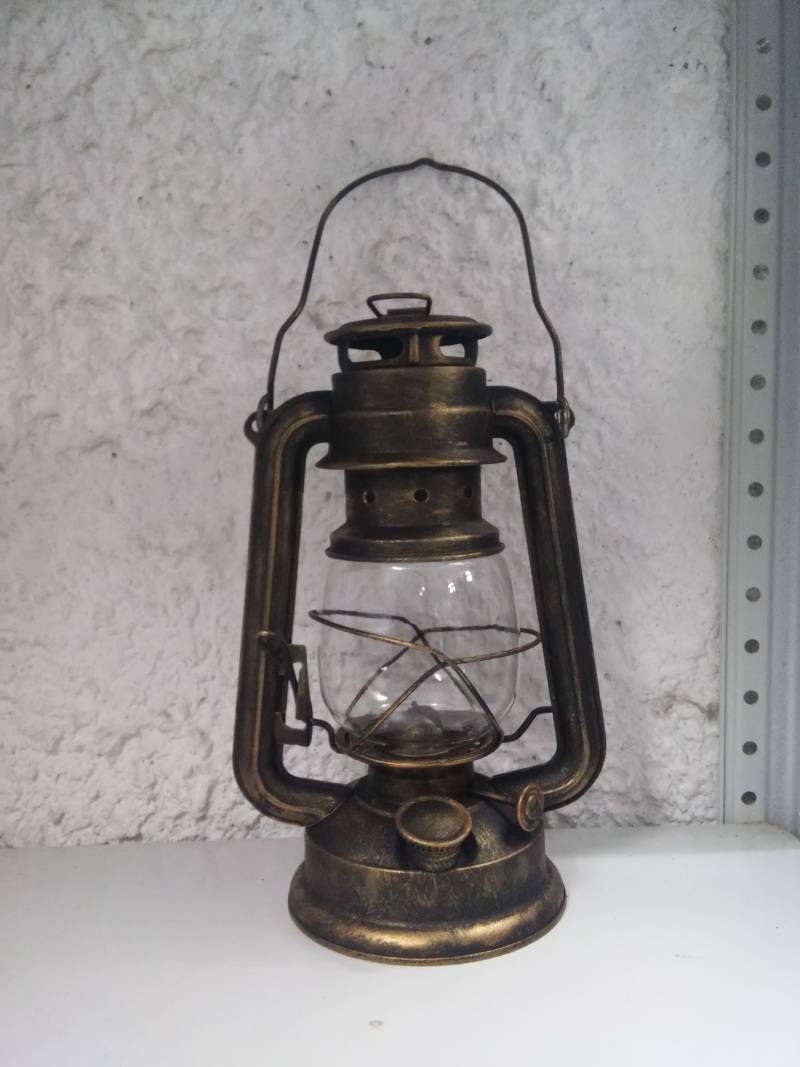 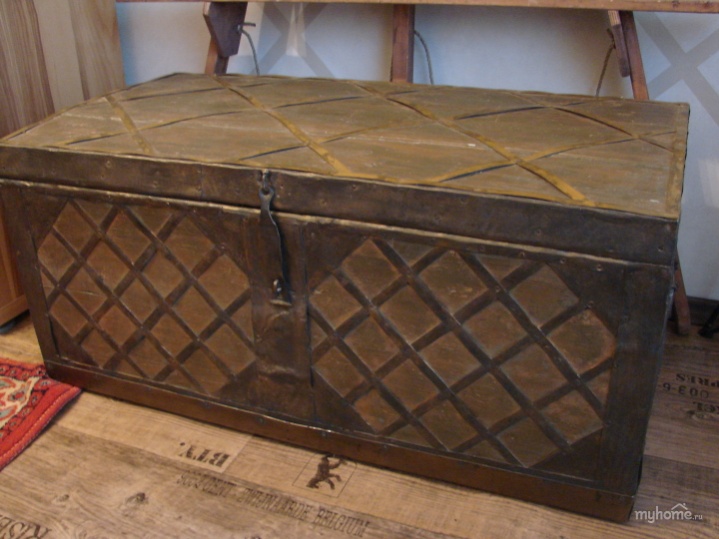 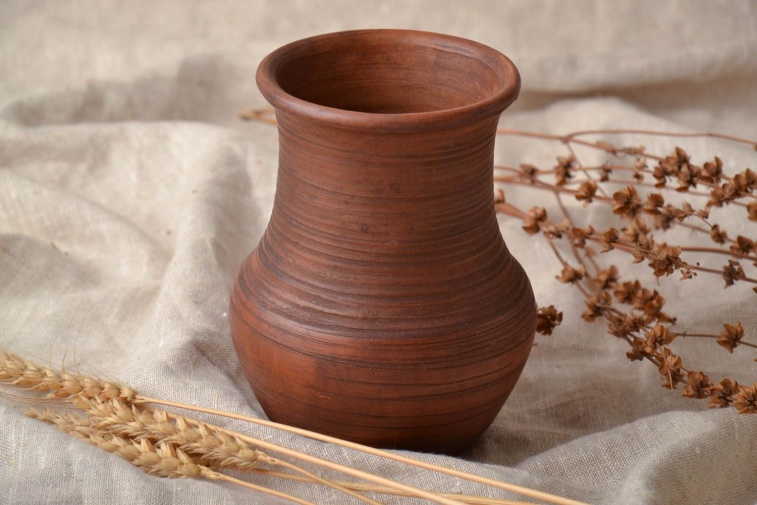 Фонарь керосиновый
Крынка
Сундук
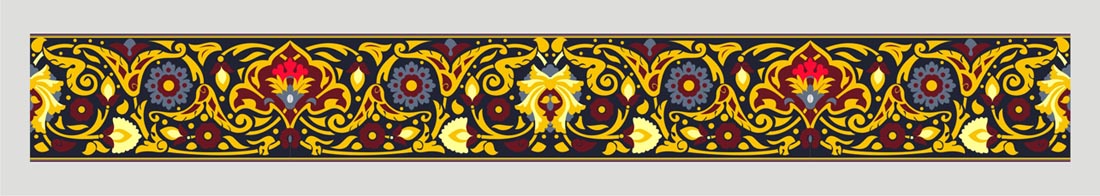 Домашняя утварь
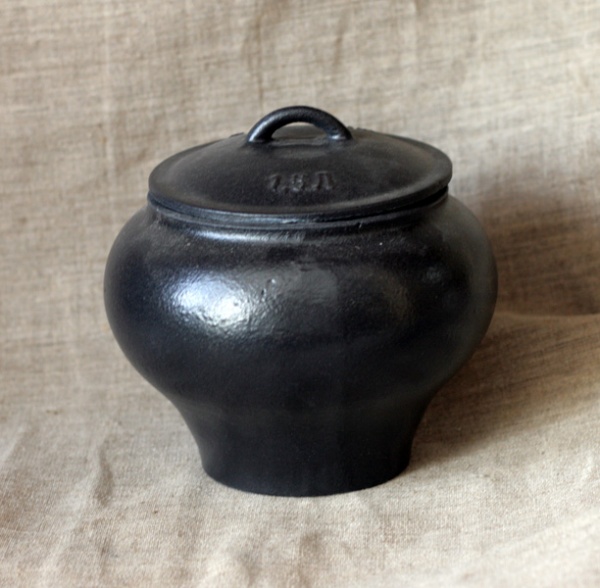 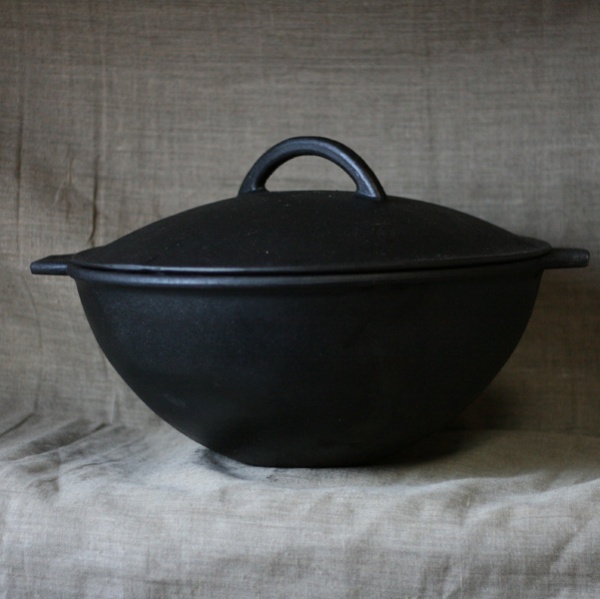 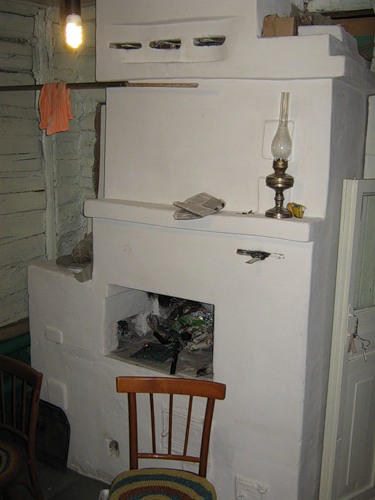 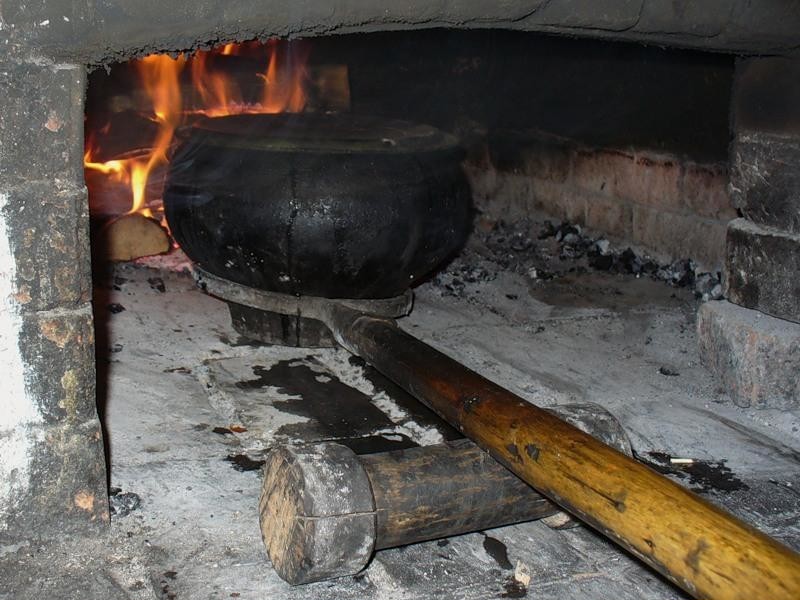 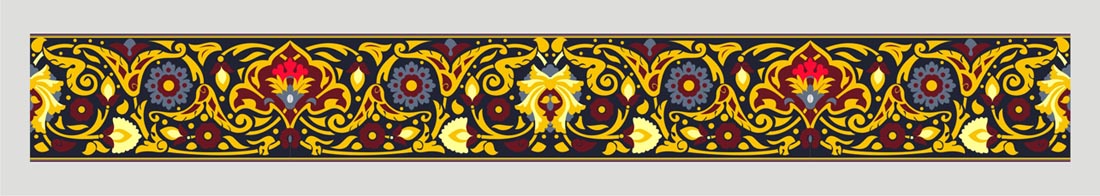 Пашенное земледелие.
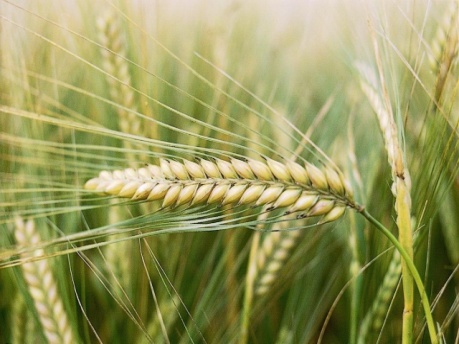 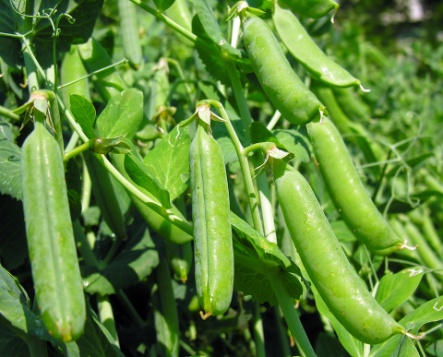 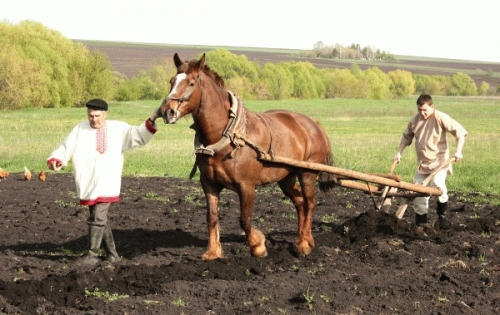 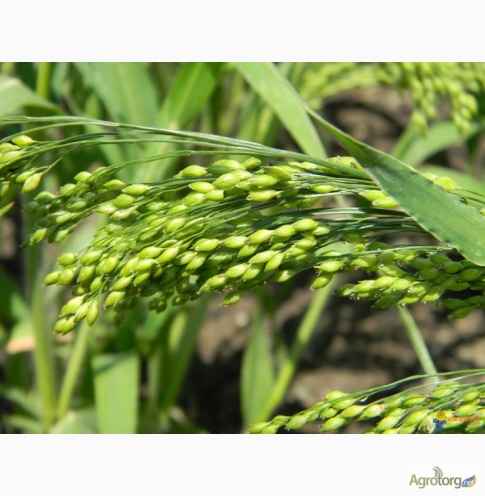 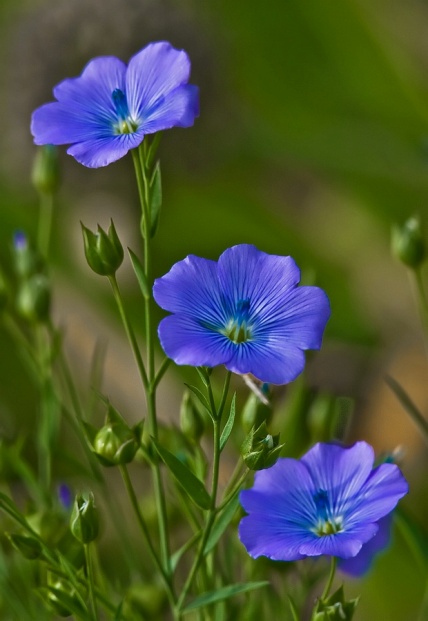 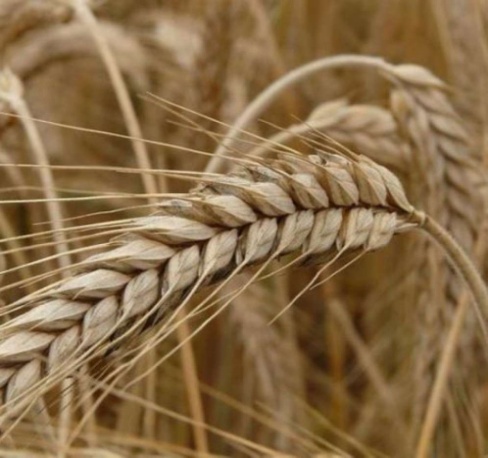 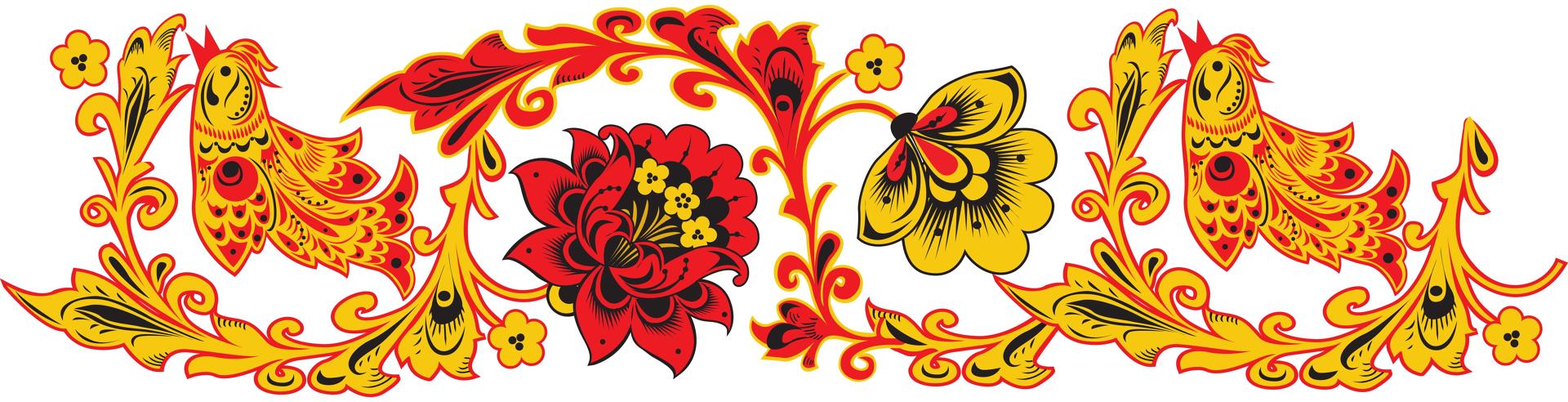 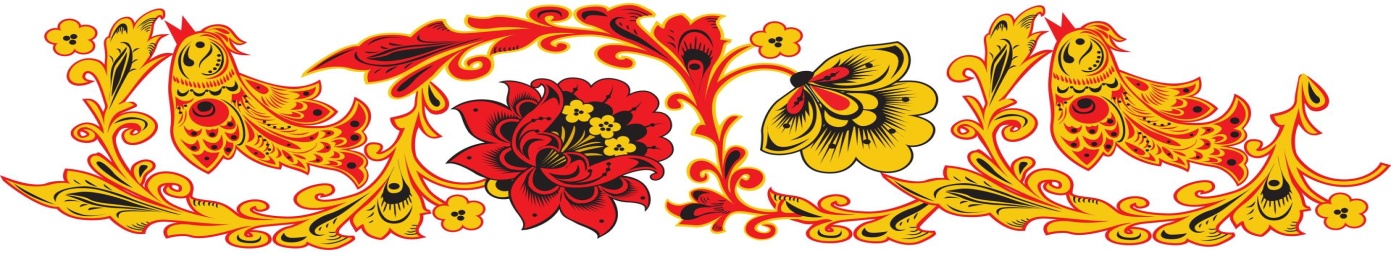 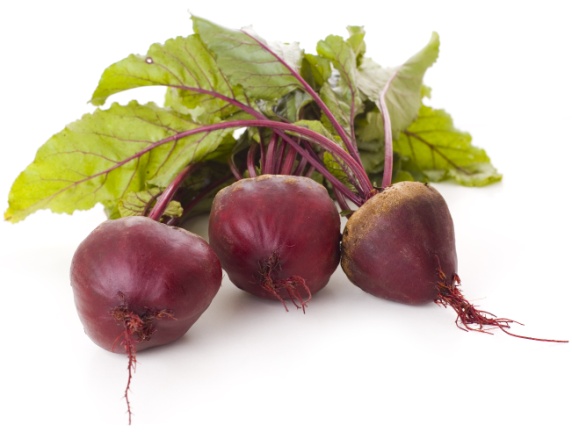 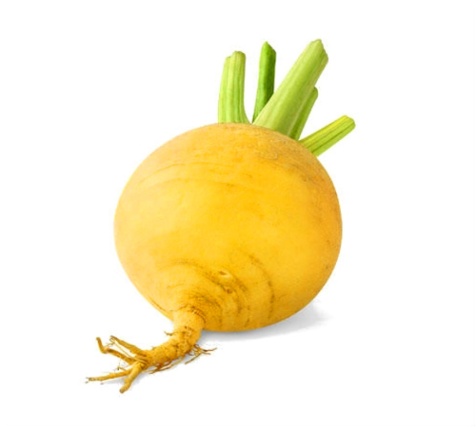 Огородничество
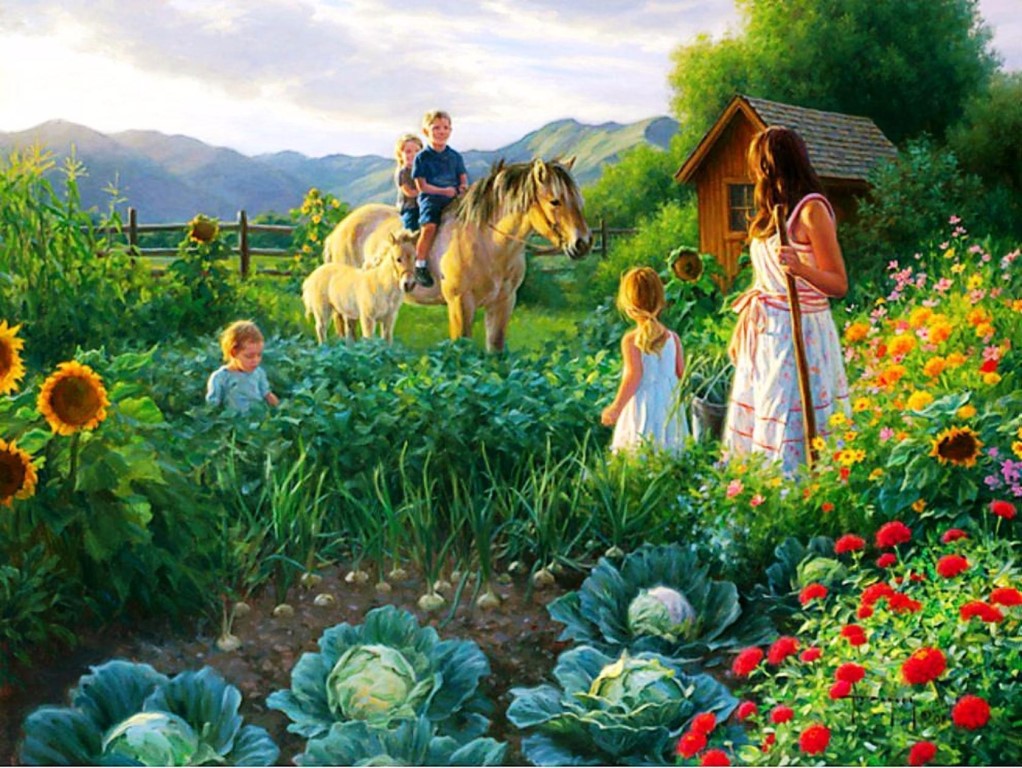 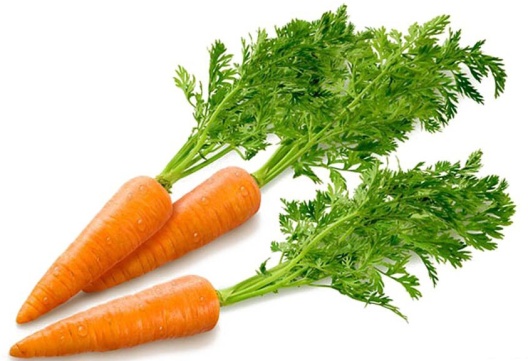 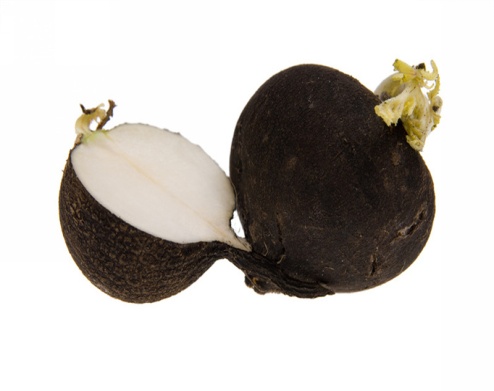 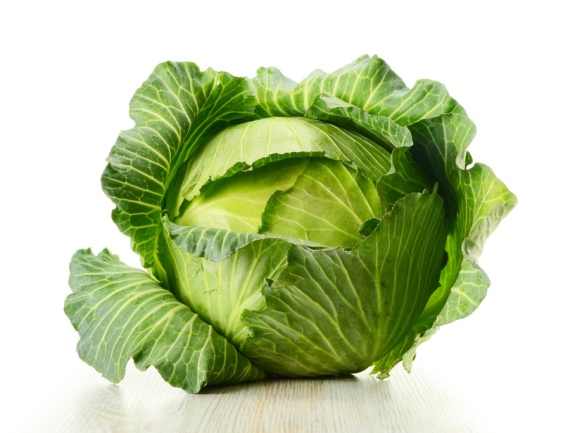 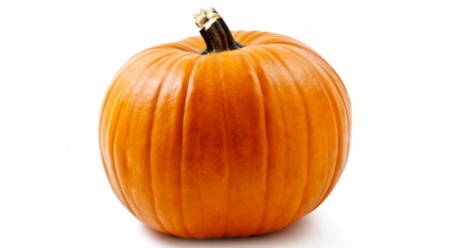 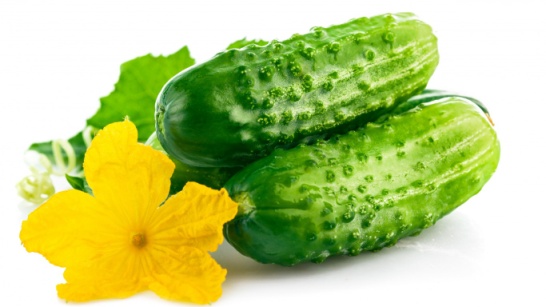 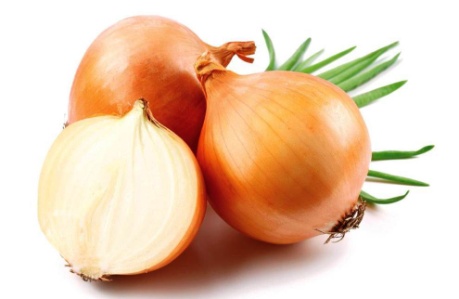 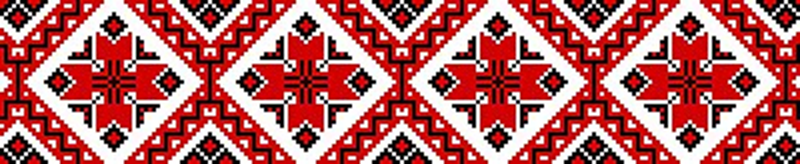 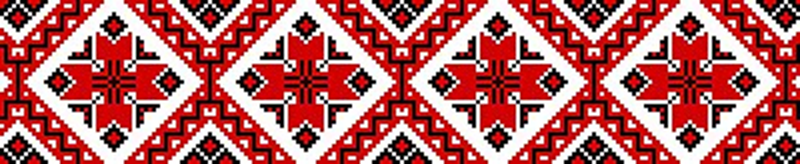 Скотоводство и пчеловодство.
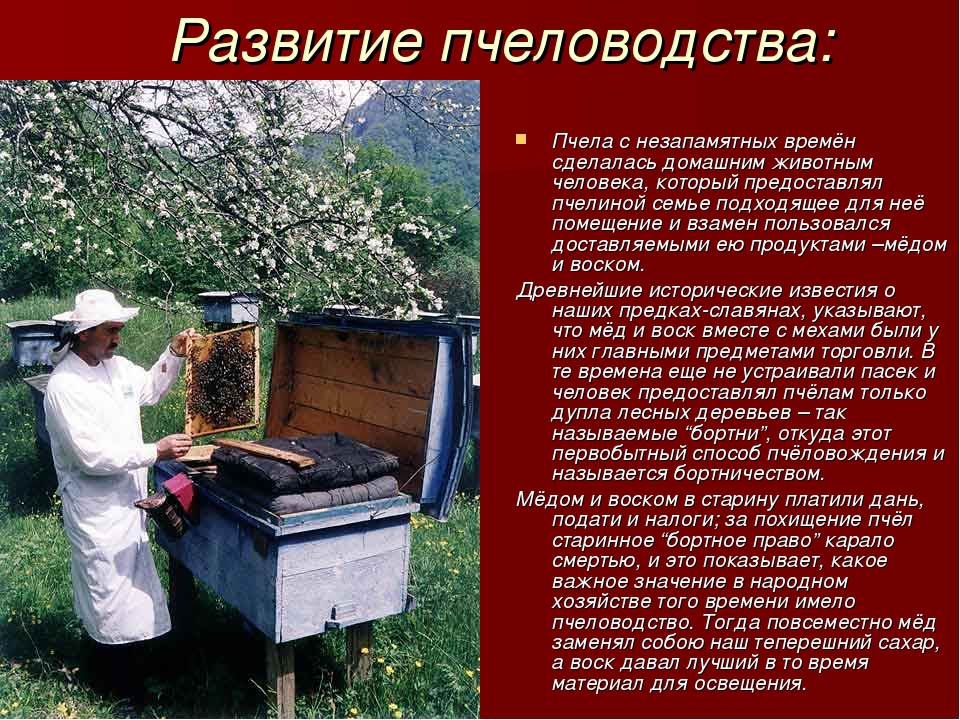 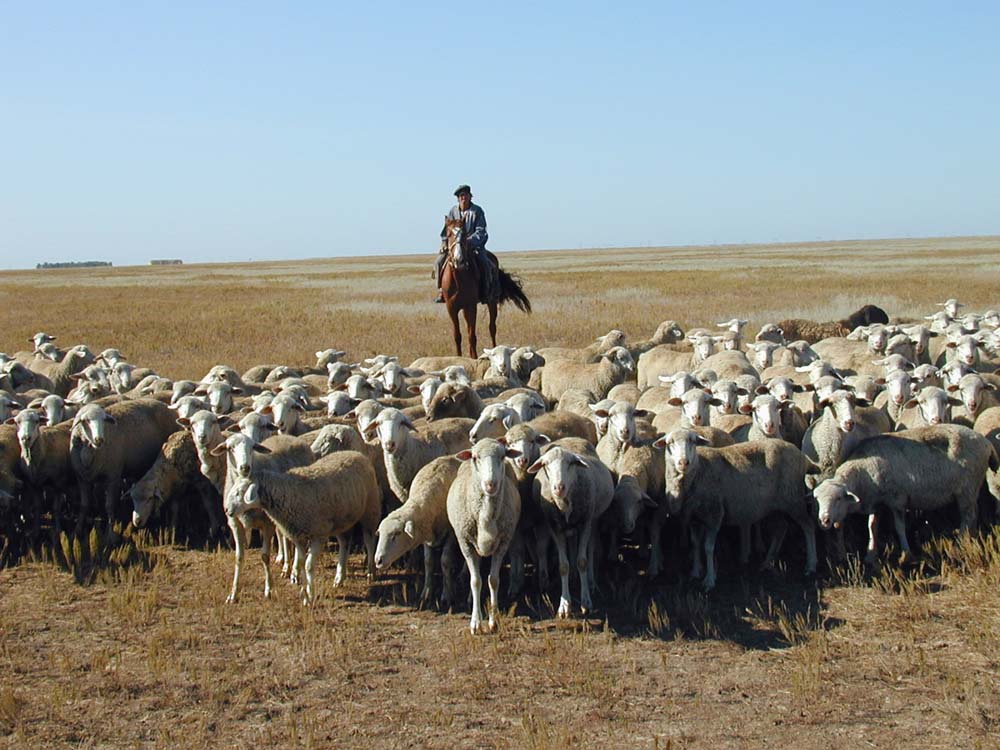 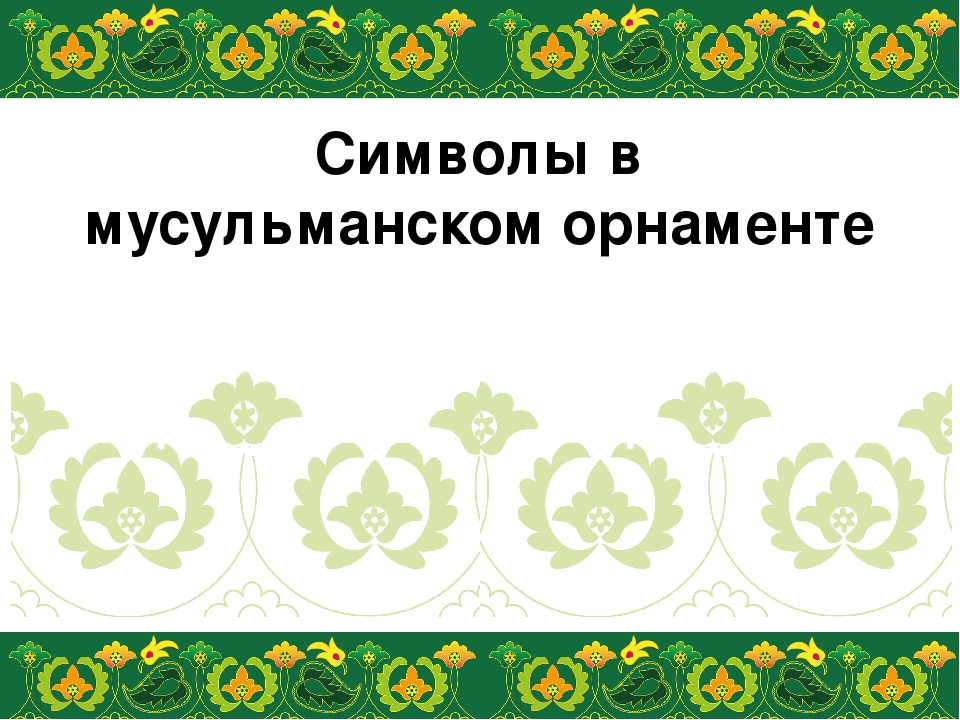 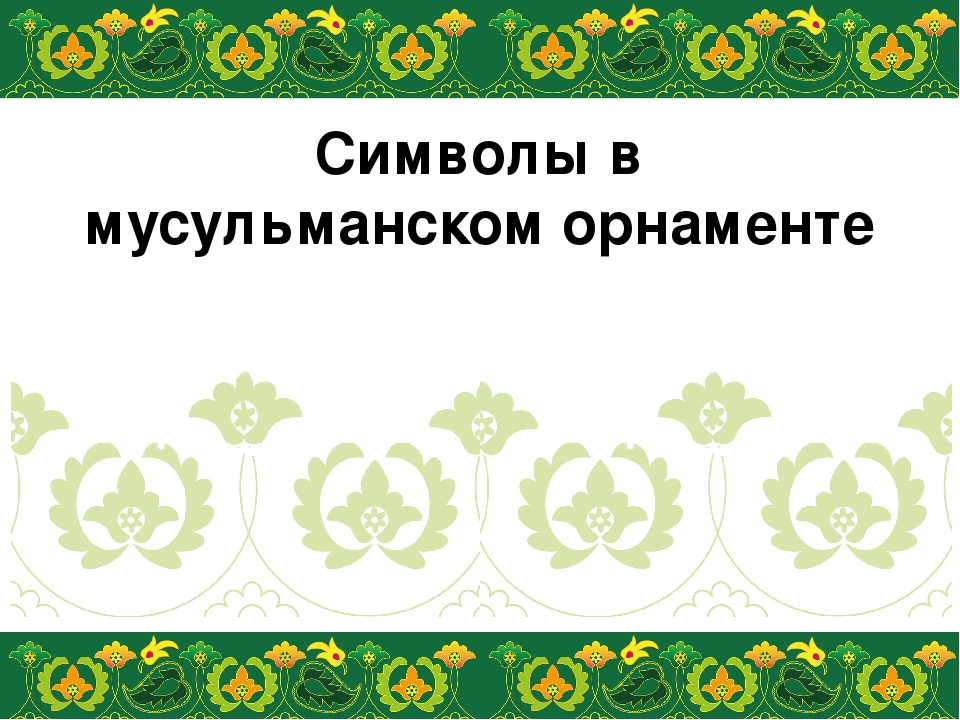 Русский мужской национальный  костюм.
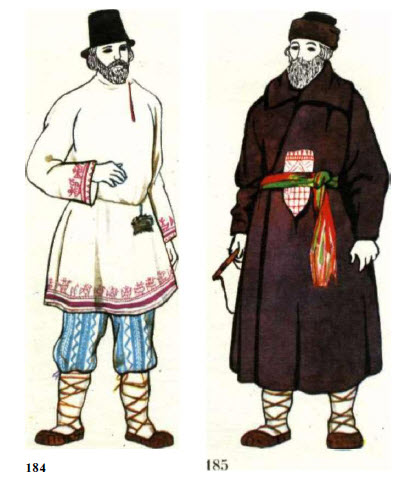 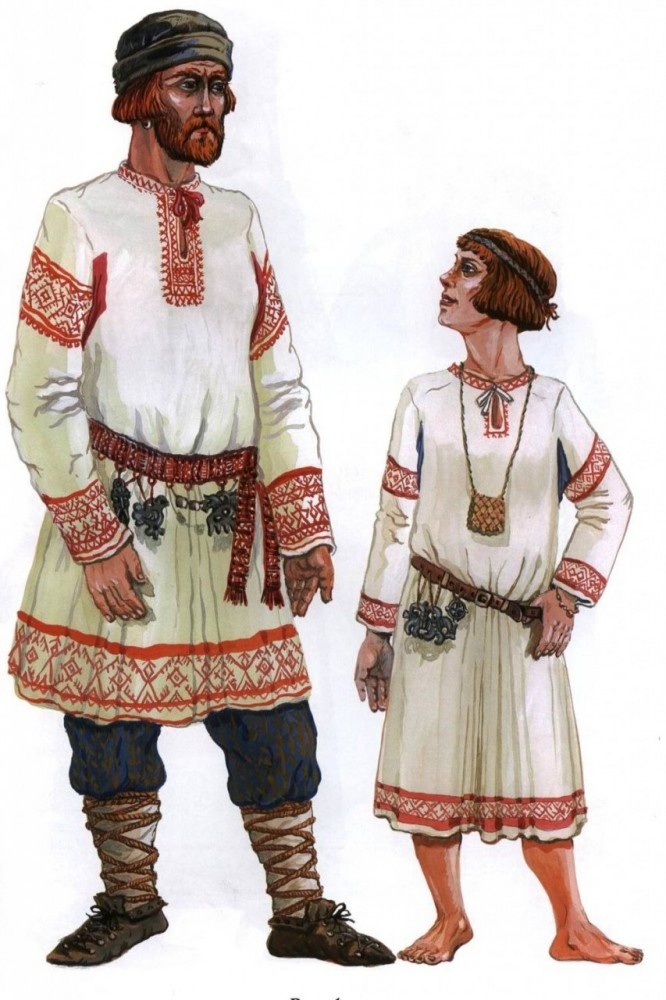 Мужской народный костюм представлял собой рубаху с вышитым воротом, штаны. Рубаху носили навыпуск и подбирали поясом из ткани. В качестве верхней одежды надевали кафтан.
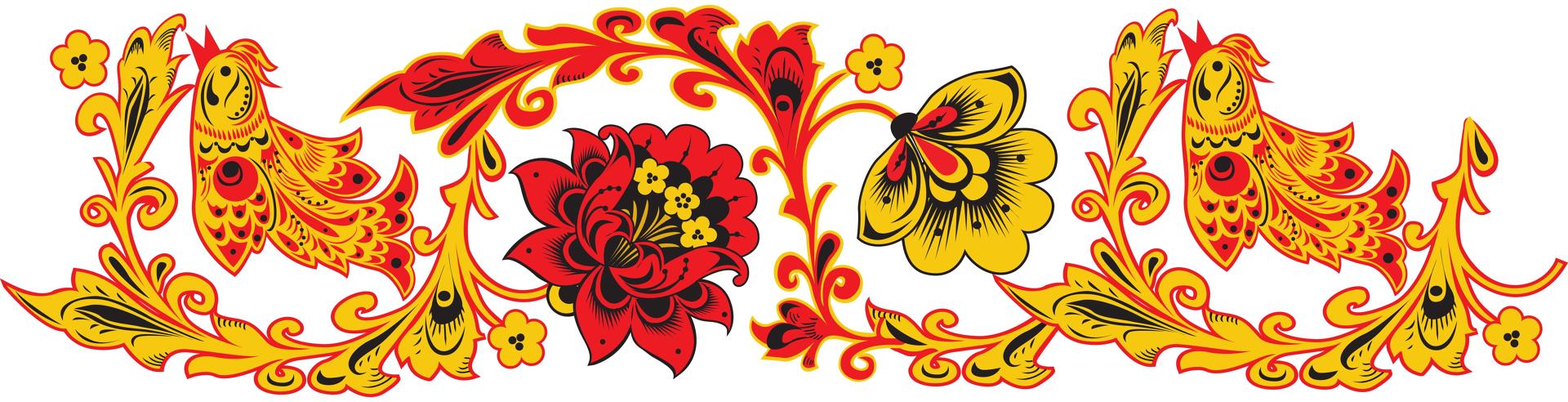 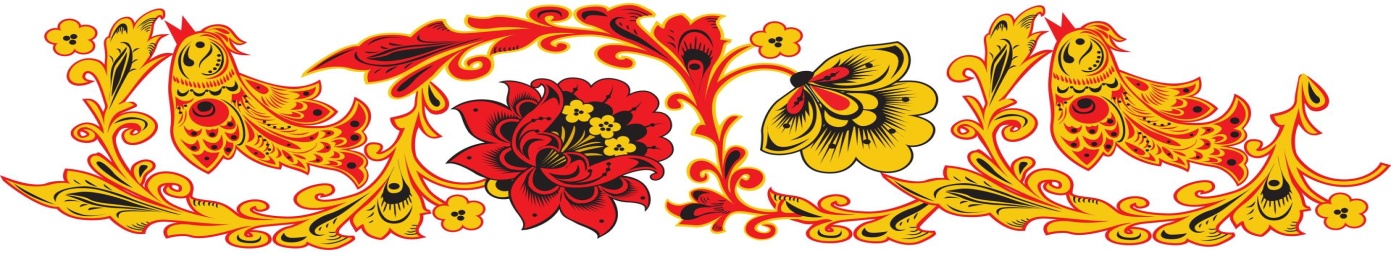 Женский русский национальный  костюм.
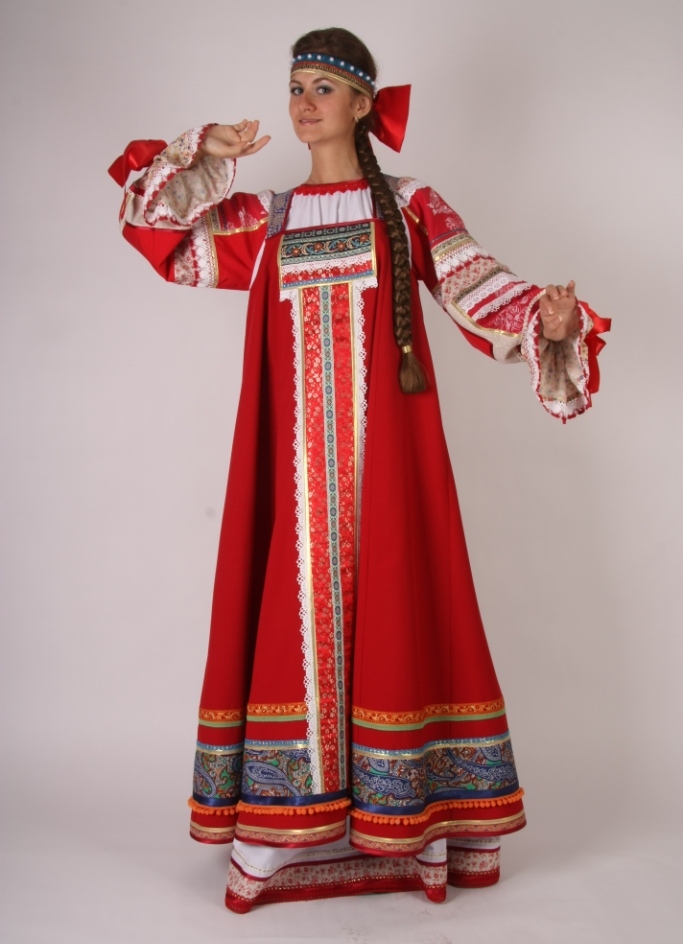 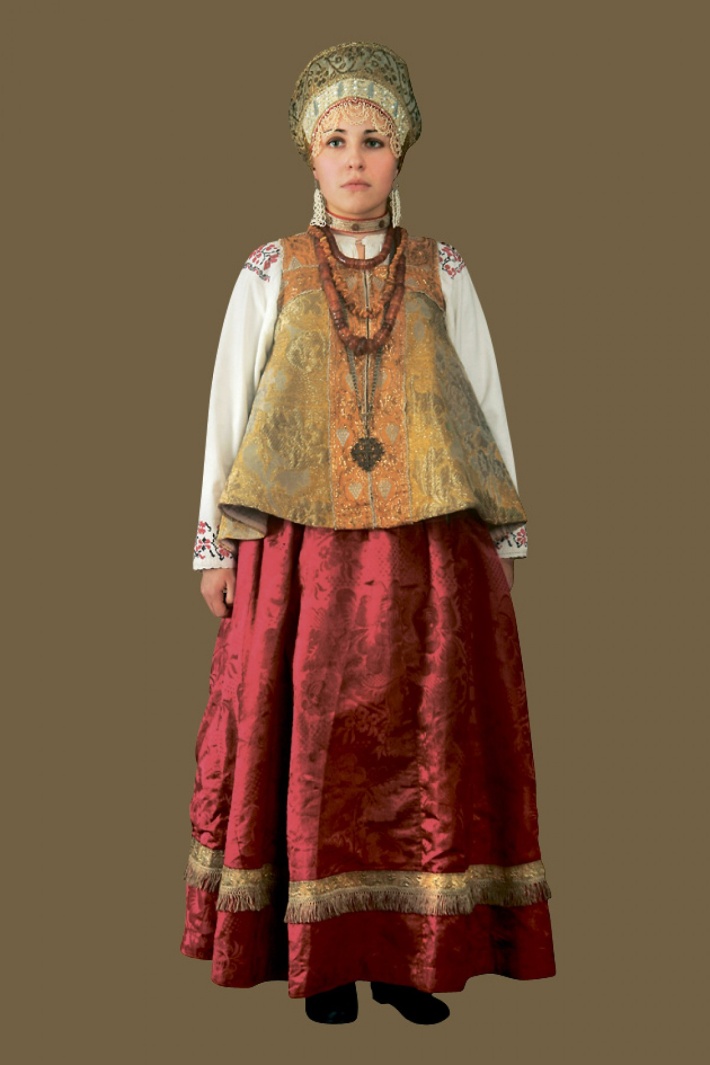 Длинная вышитая рубаха с длинным рукавом и  сарафан
Длинная вышитая рубаха с длинным рукавом и юбка – панева.
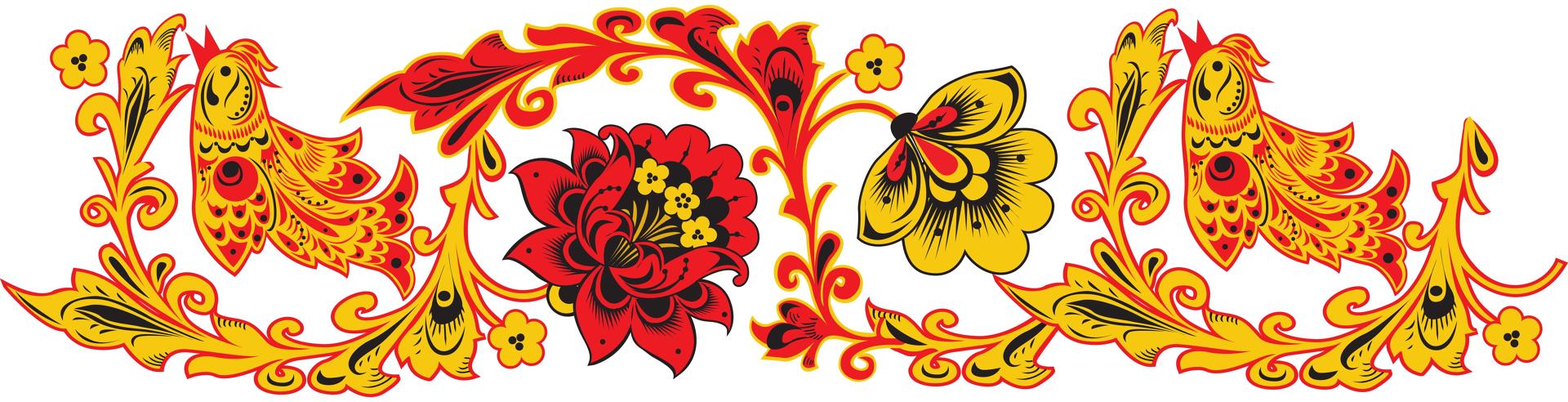 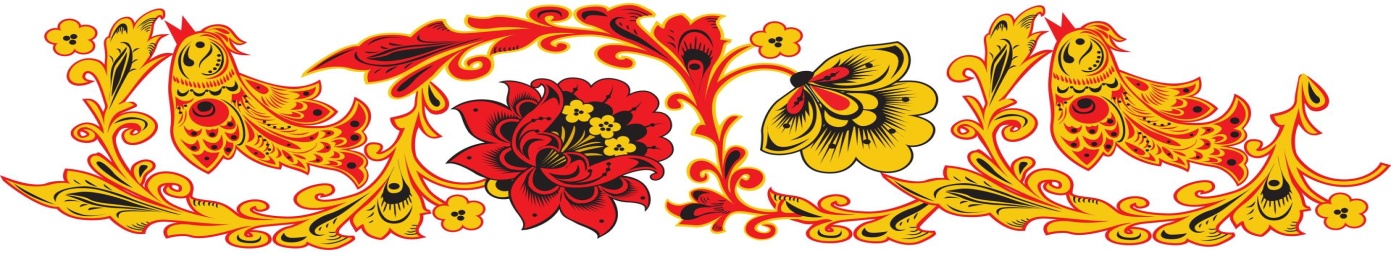 Национальная обувь русского народа
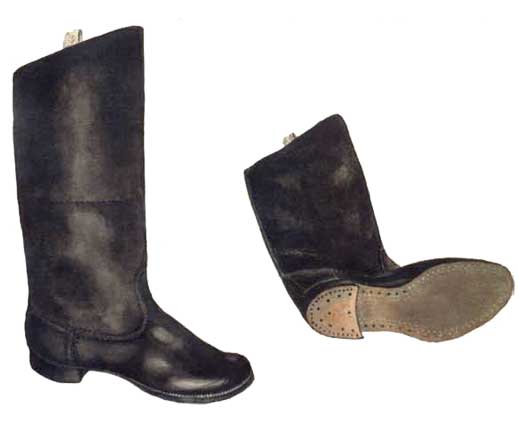 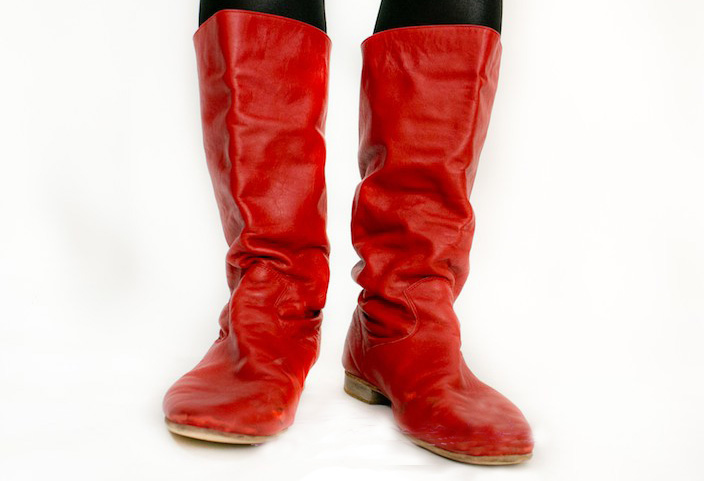 Сафьяновые сапоги
Сапоги
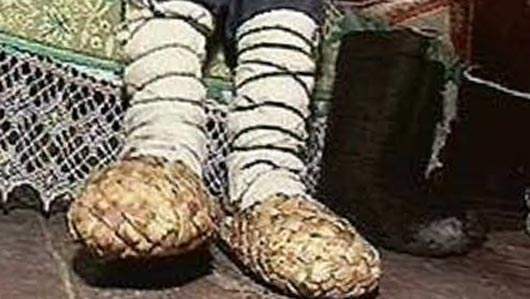 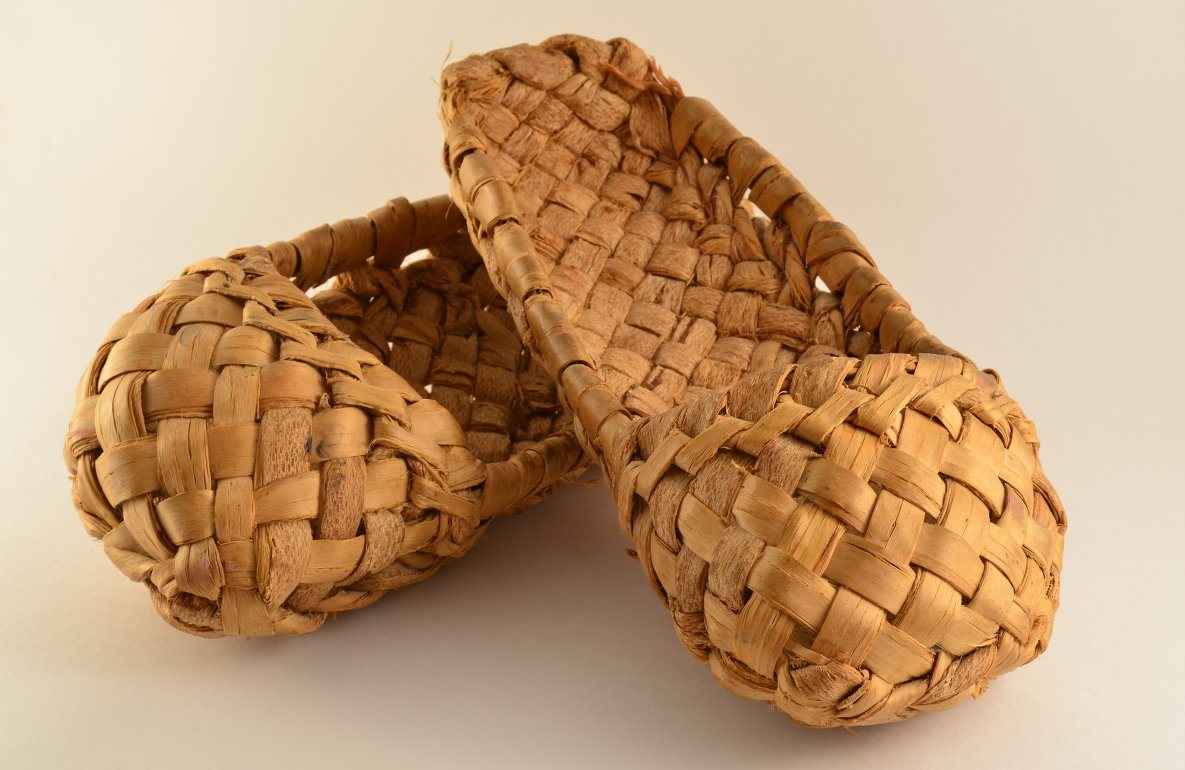 Лапти с онучами
Лапти
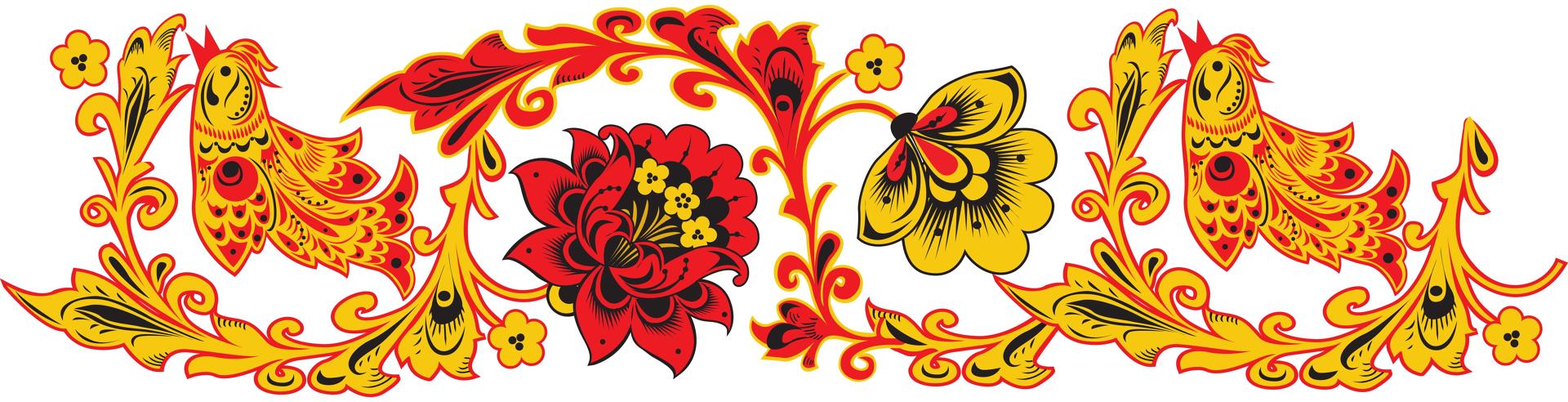 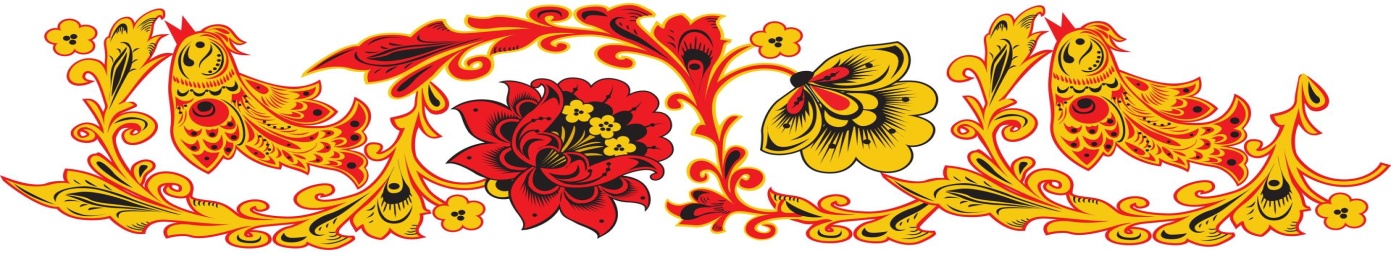 Головные уборы и украшения русского национального костюма
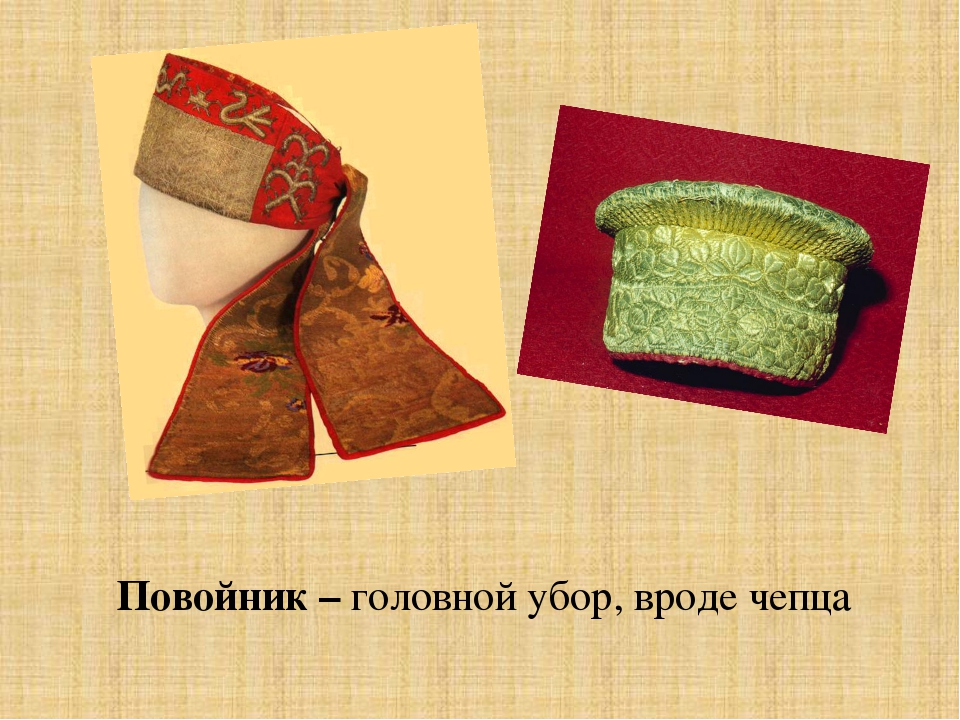 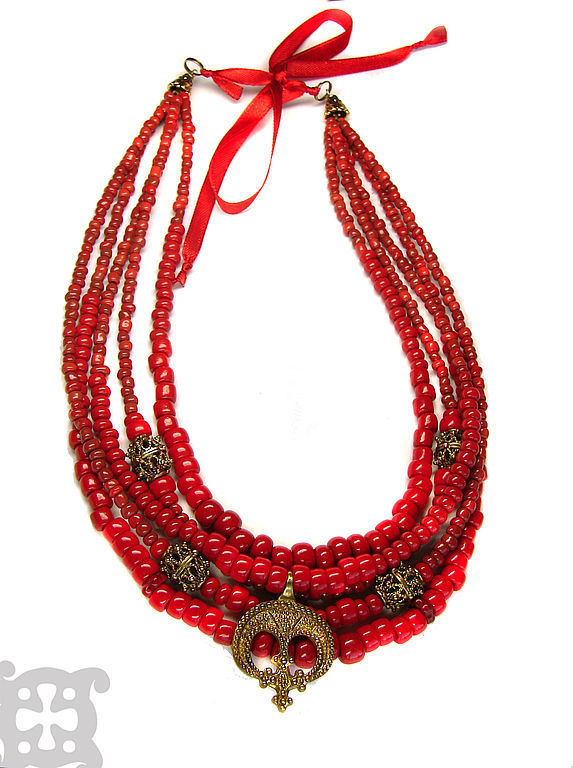 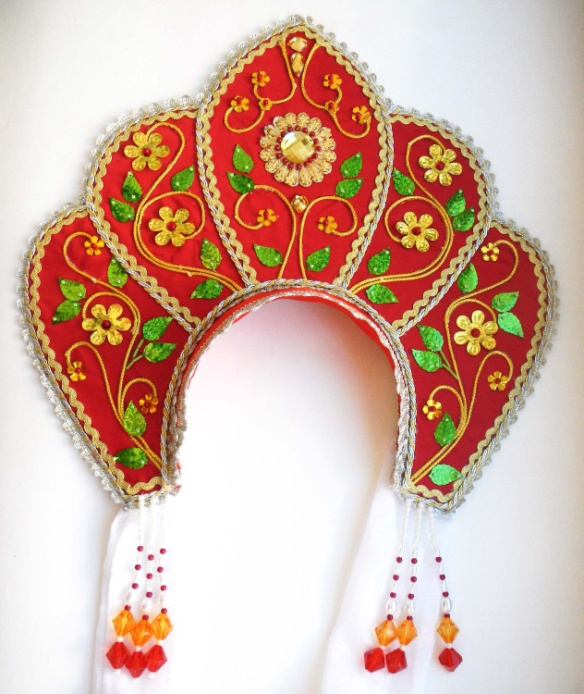 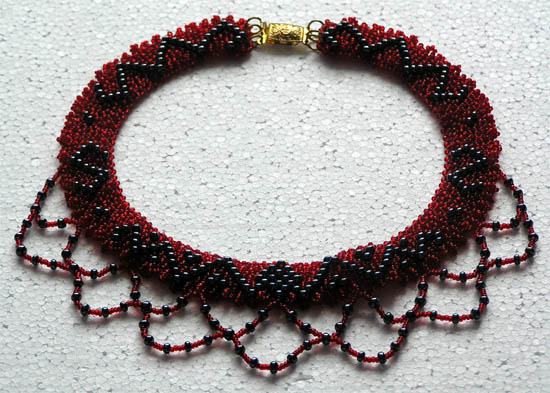 Повойник
Кокошник
Украшение из бисера
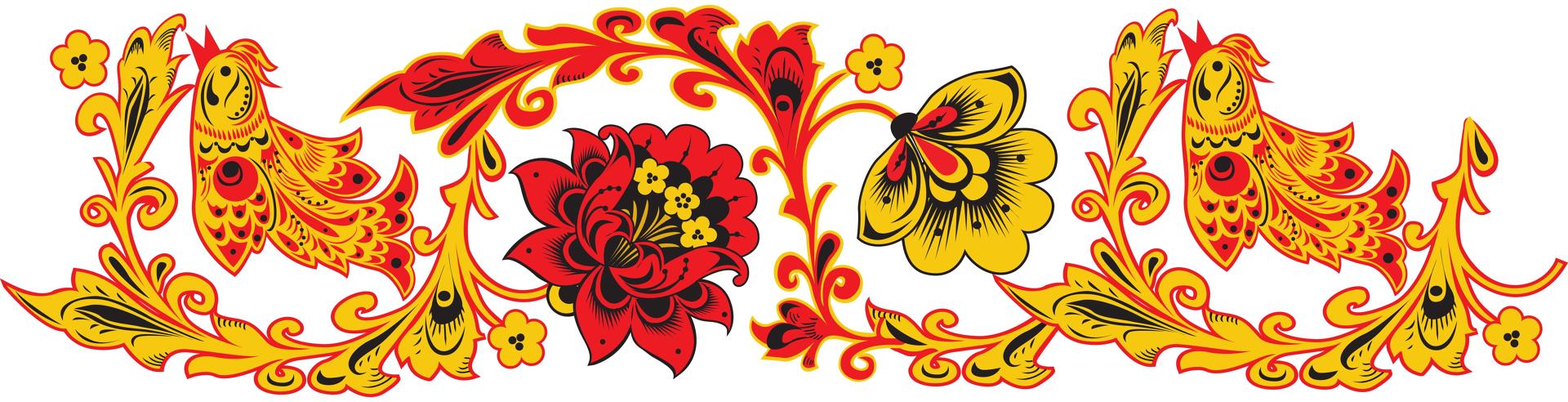 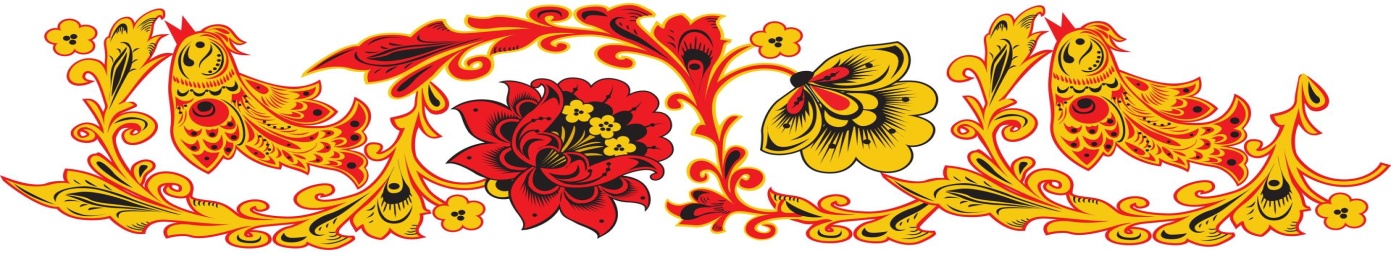 Мужской мордовский национальный костюм
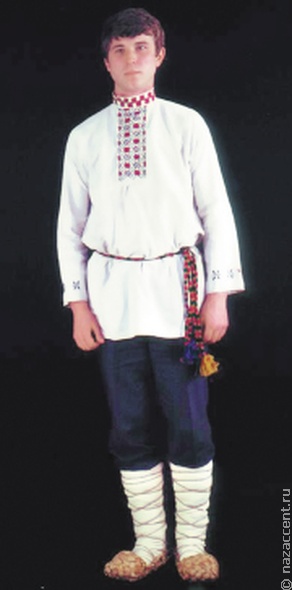 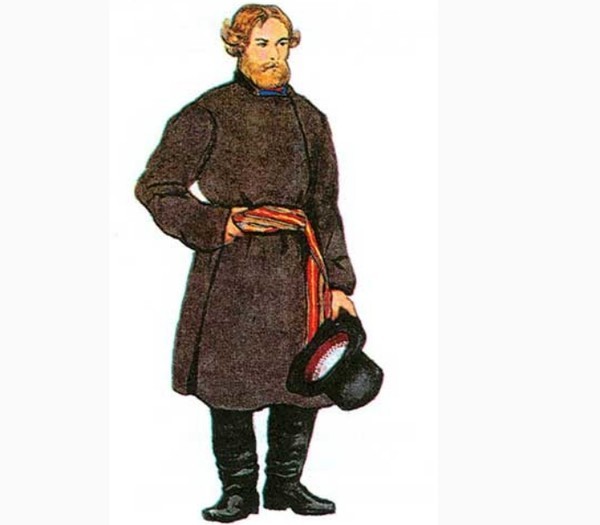 Сумань - приталенное суконное пальто черного или коричневого цвета.
Рубаха - панар ,  штаны – понкст  и пояс - кушак
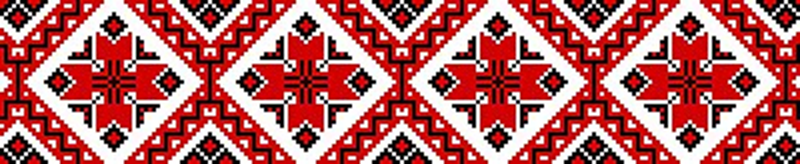 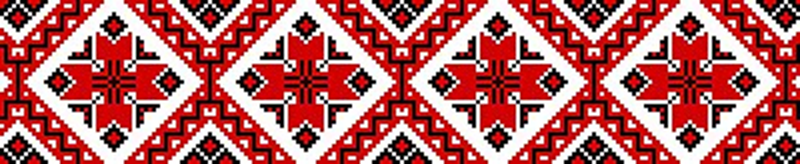 Женский мордовский национальный костюм
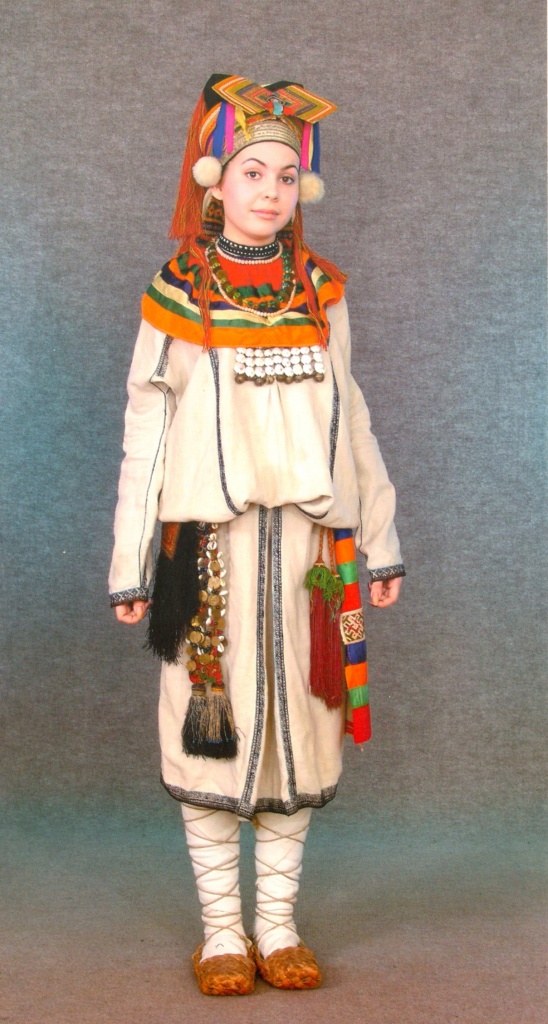 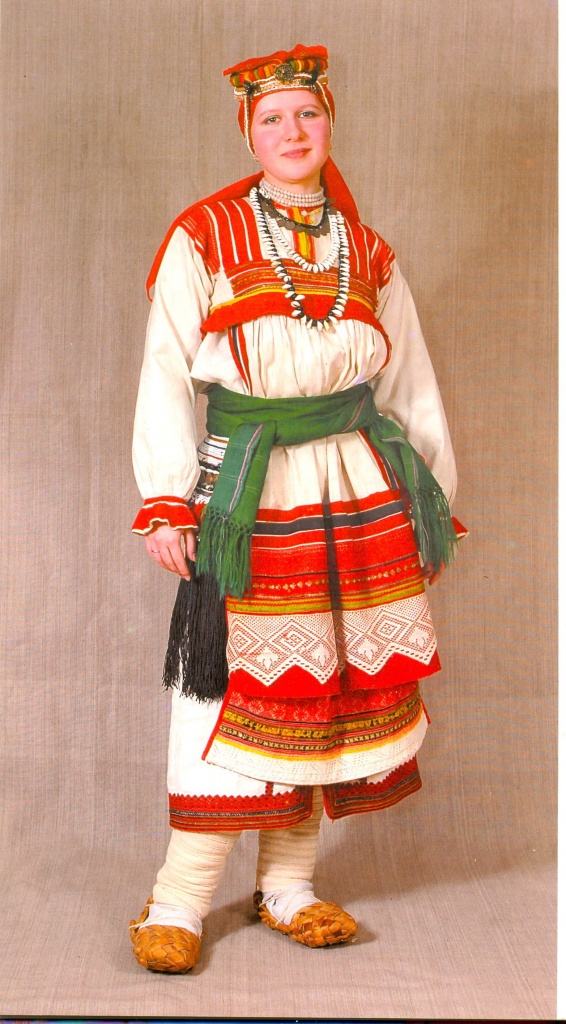 Девушка - эрзянка
Девушка - мокшанка
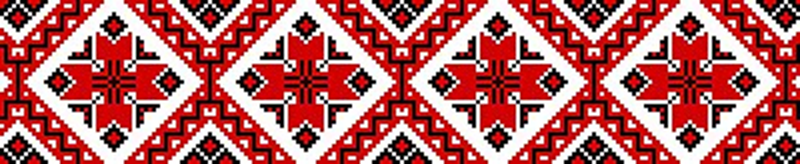 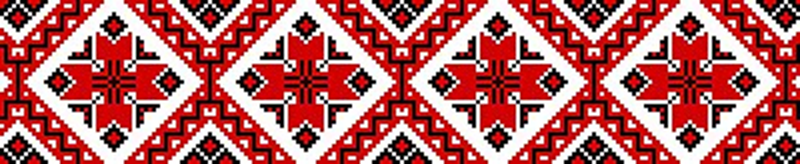 Женский мордовский национальный костюм
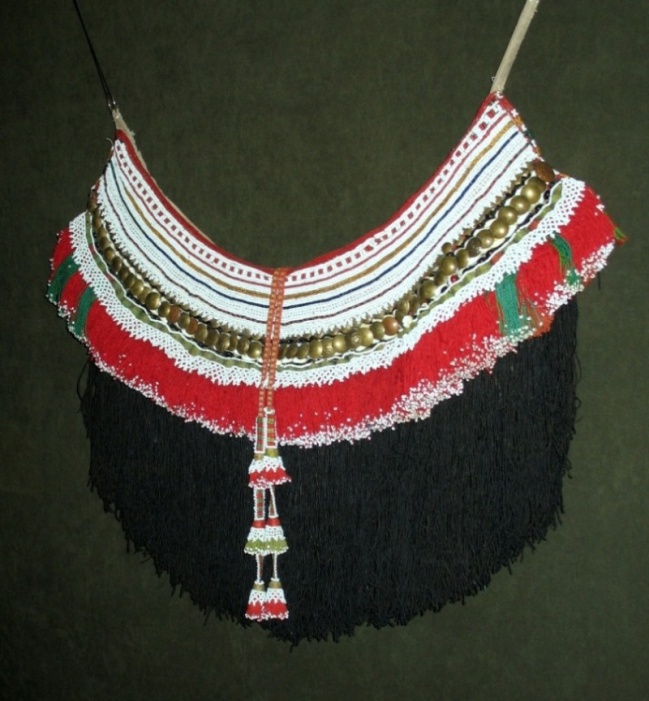 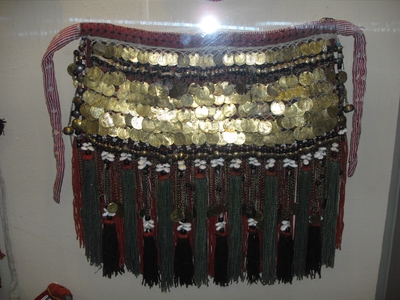 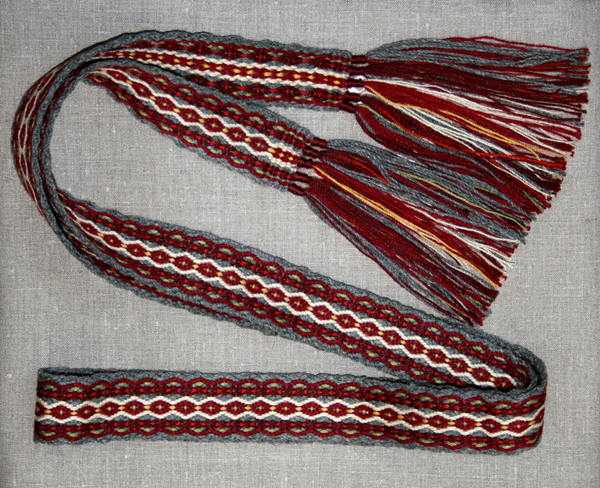 Праздничный  пулай – украшение наподобие пояса
Пулай – украшение  наподобие пояса
Пояс с кистями
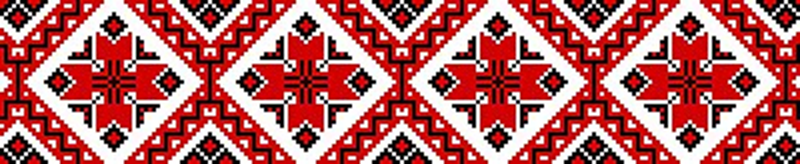 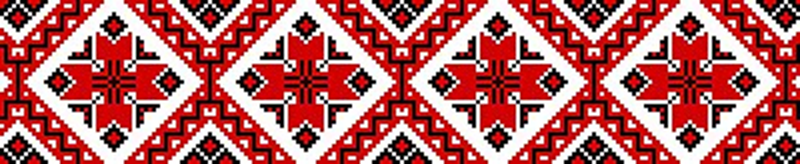 Головные уборы мордовского национального костюма
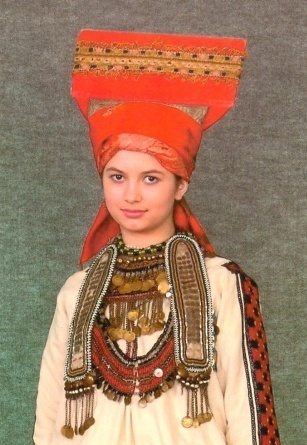 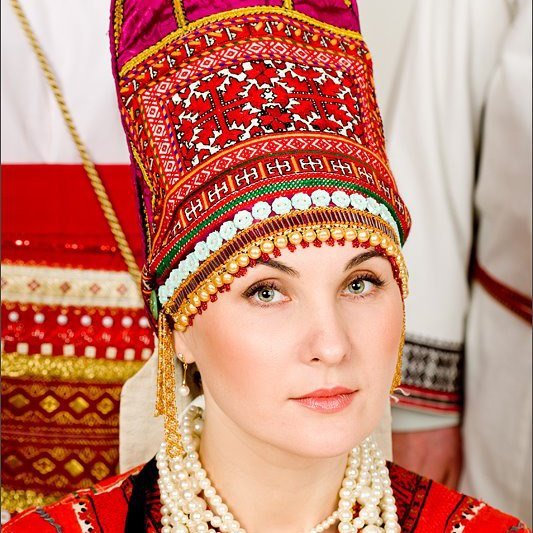 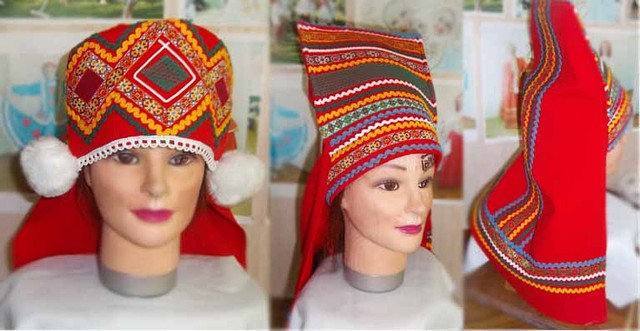 Панго – высокие головные уборы мордвы.
Панго – высокие головные уборы мордвы.
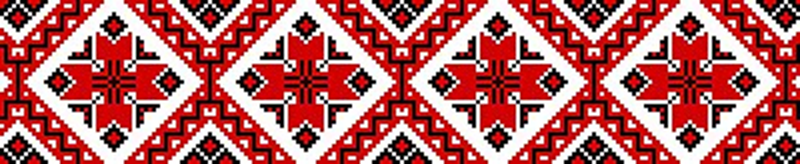 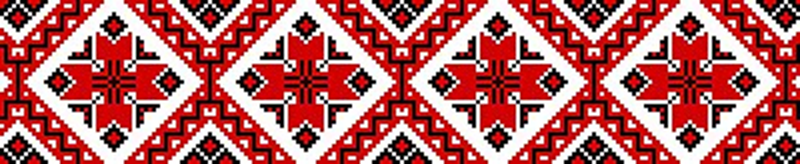 Обувь мордовского народа
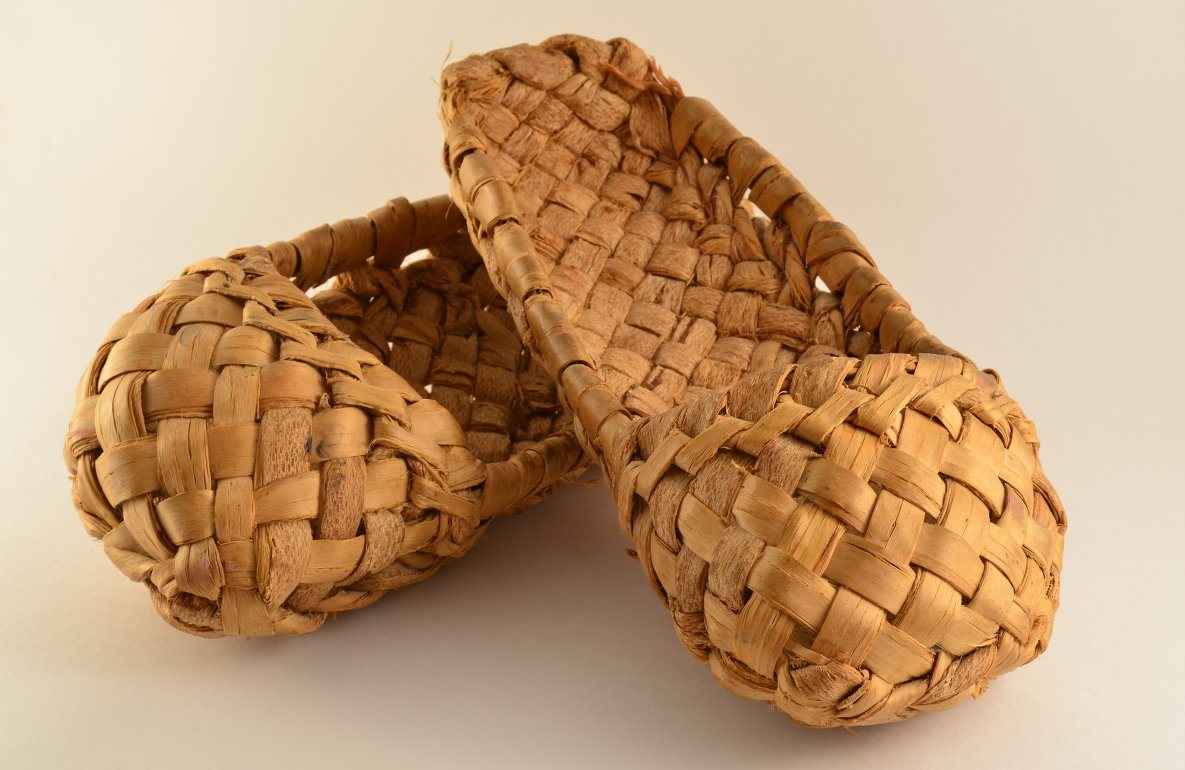 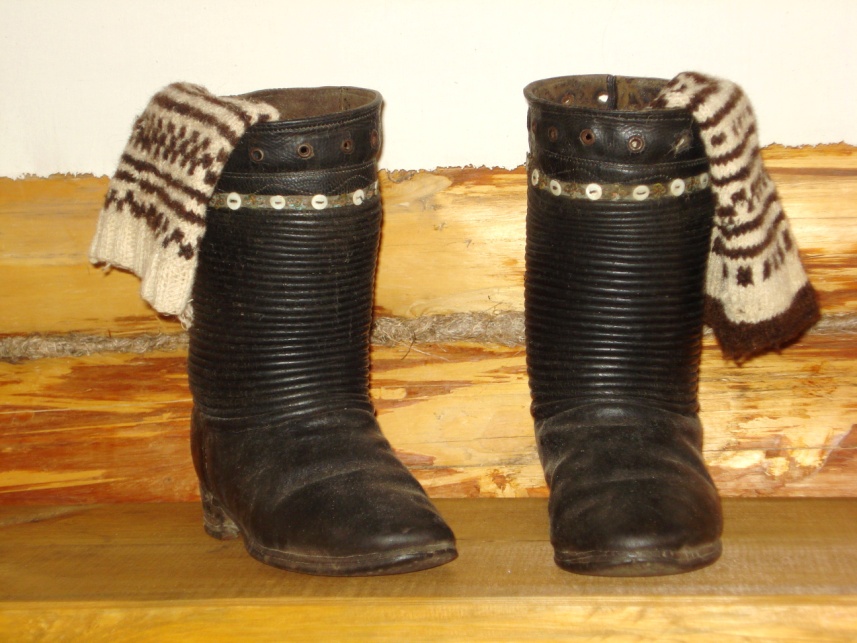 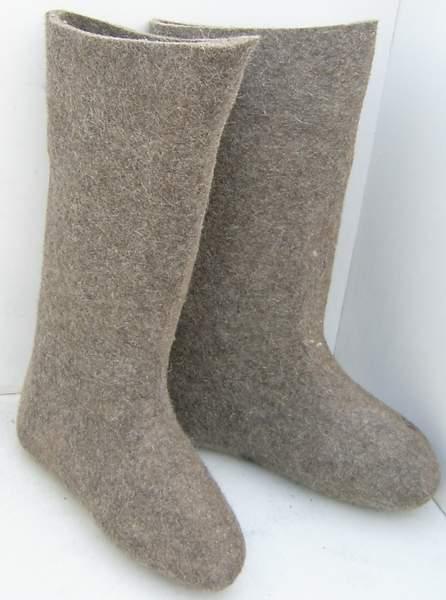 Лапти
Сапоги со складчатым голенищем
Валенки
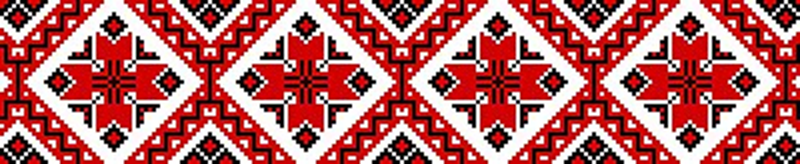 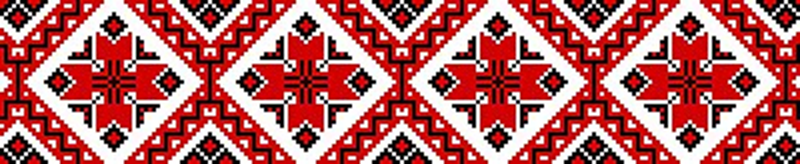 Татарский национальный костюм
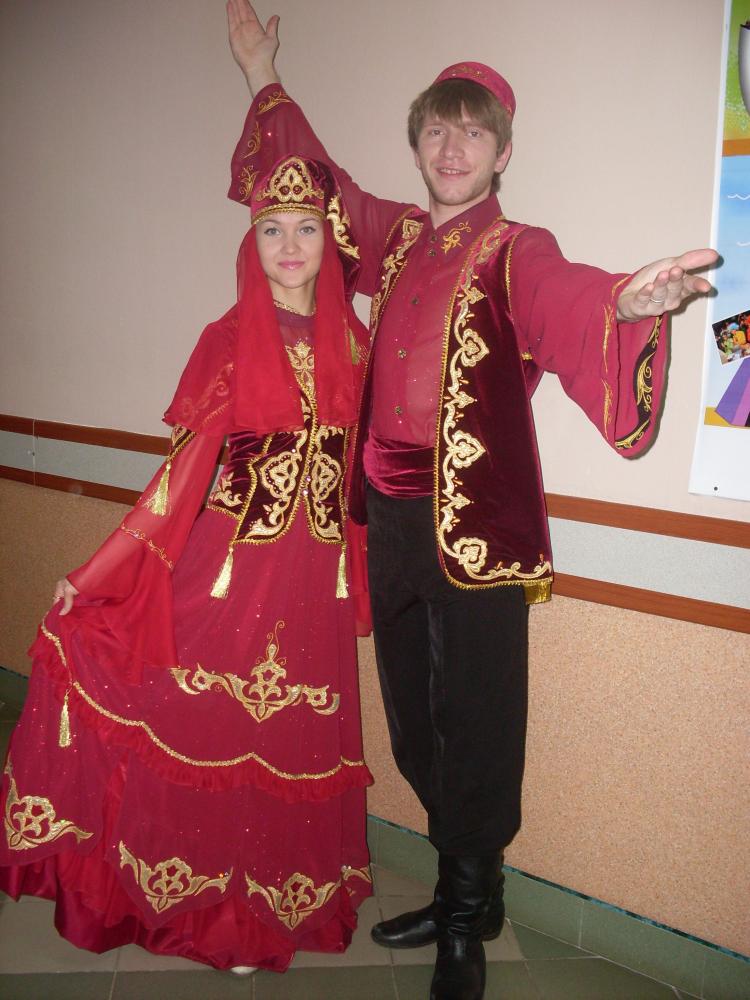 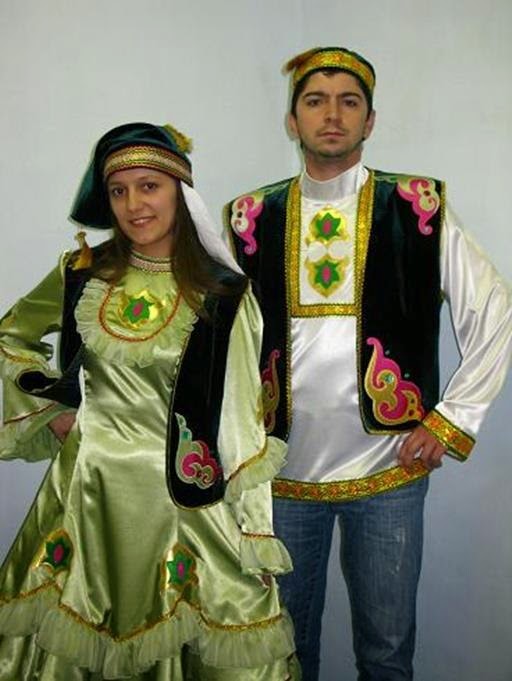 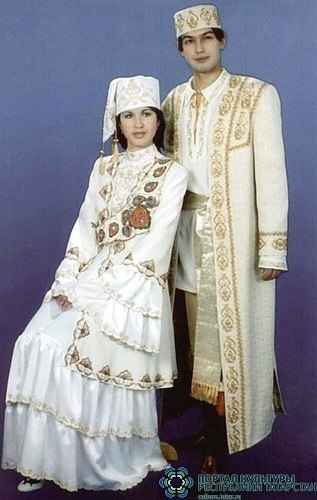 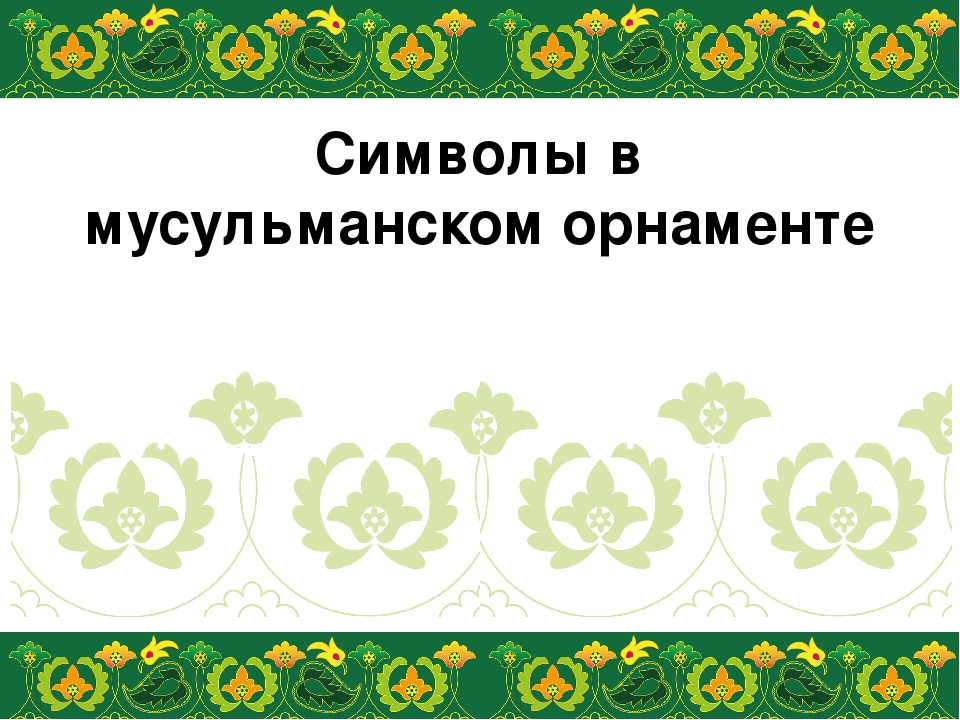 Головные уборы татарского национального костюма
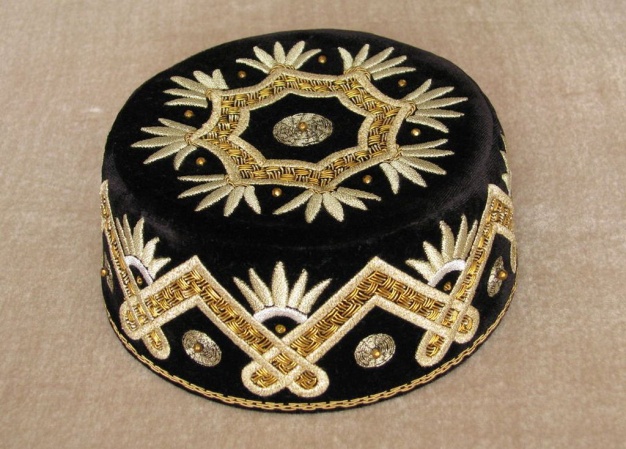 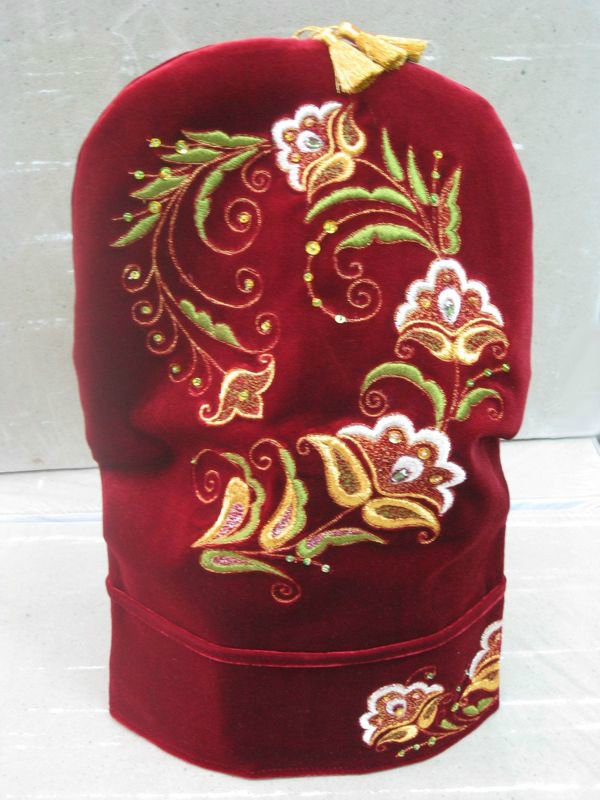 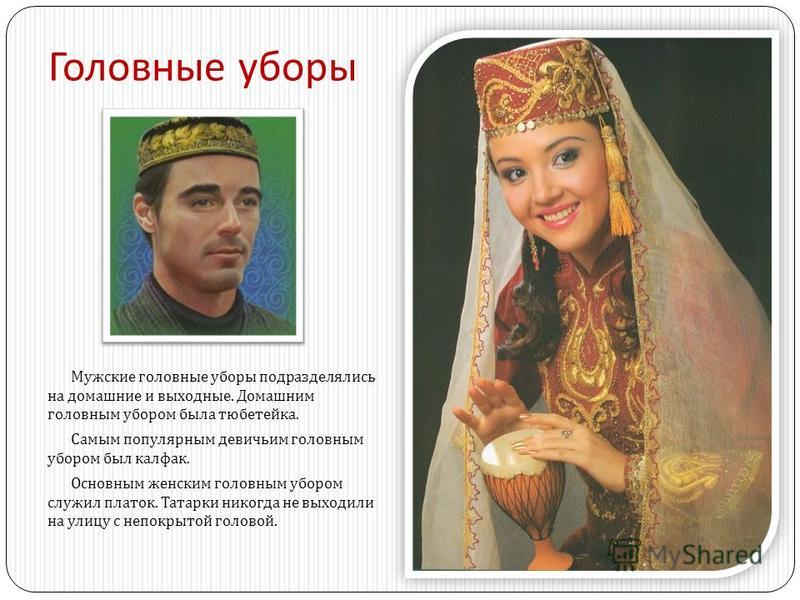 Тюбетейка
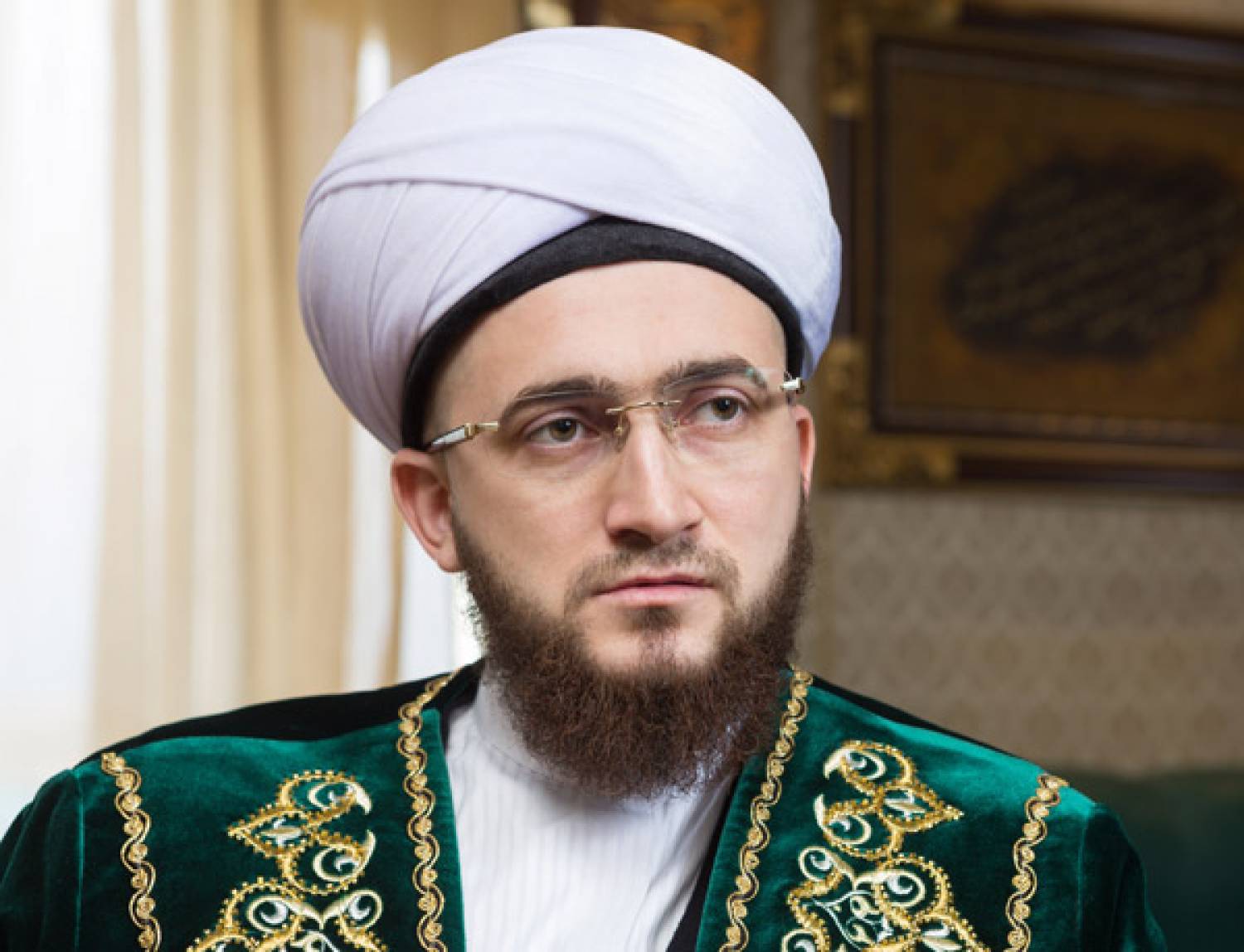 Калфак
Головной убор замужней женщины
Чалма
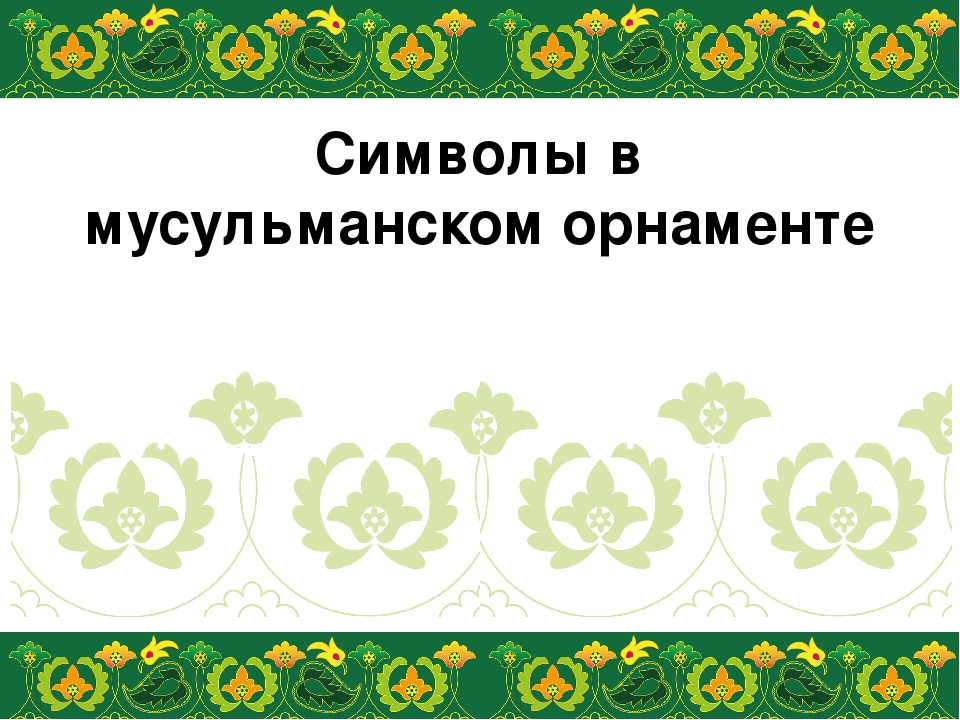 Обувь татарского народа
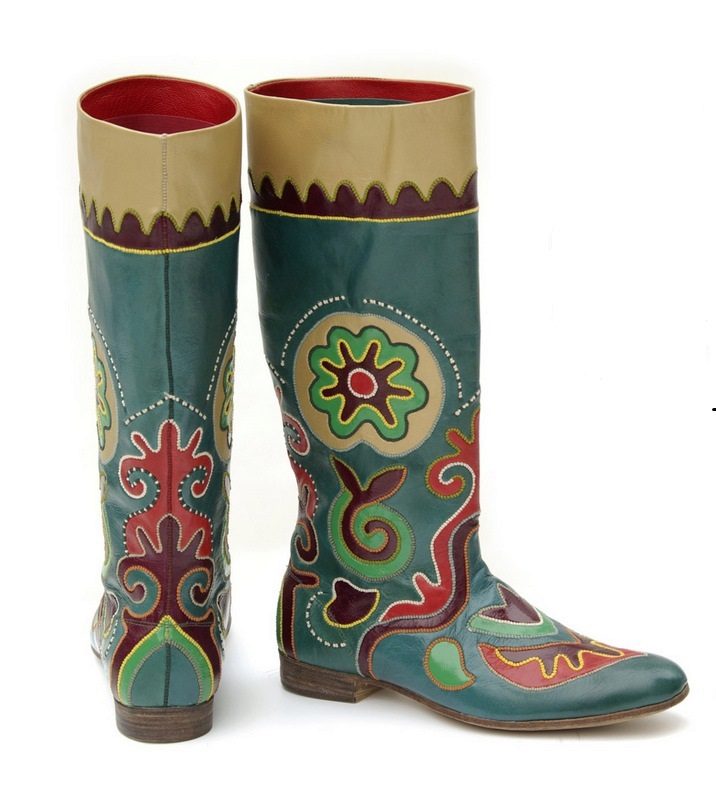 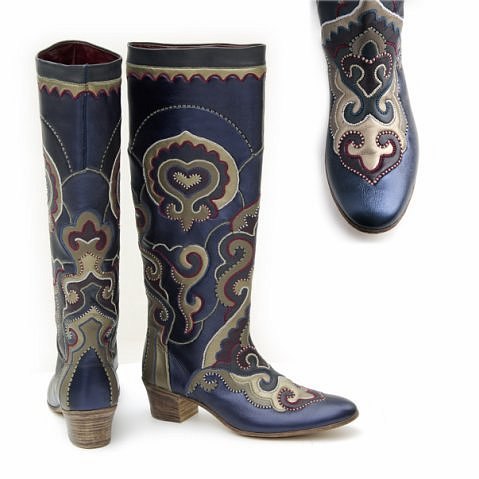 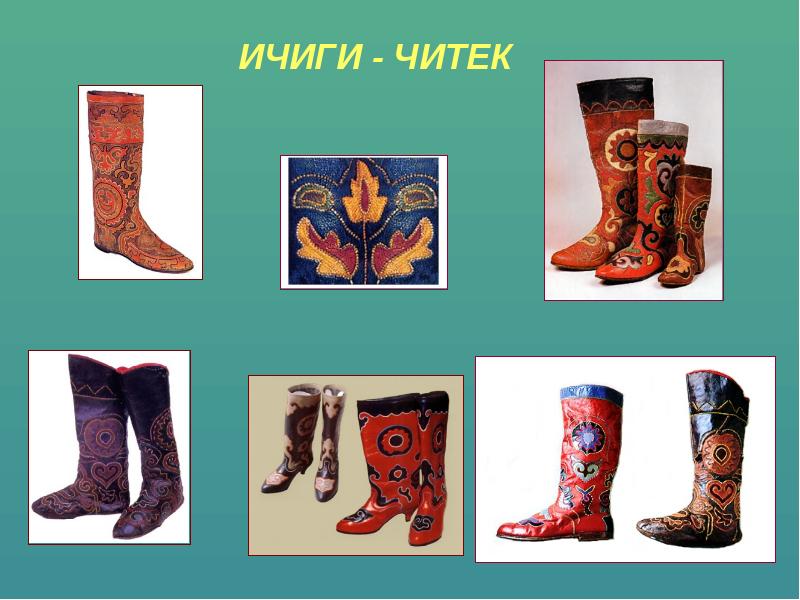 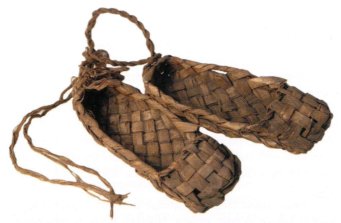 Сапожки  - читек или ичиги
Сапожки  - читек или ичиги
Лапти - чабата
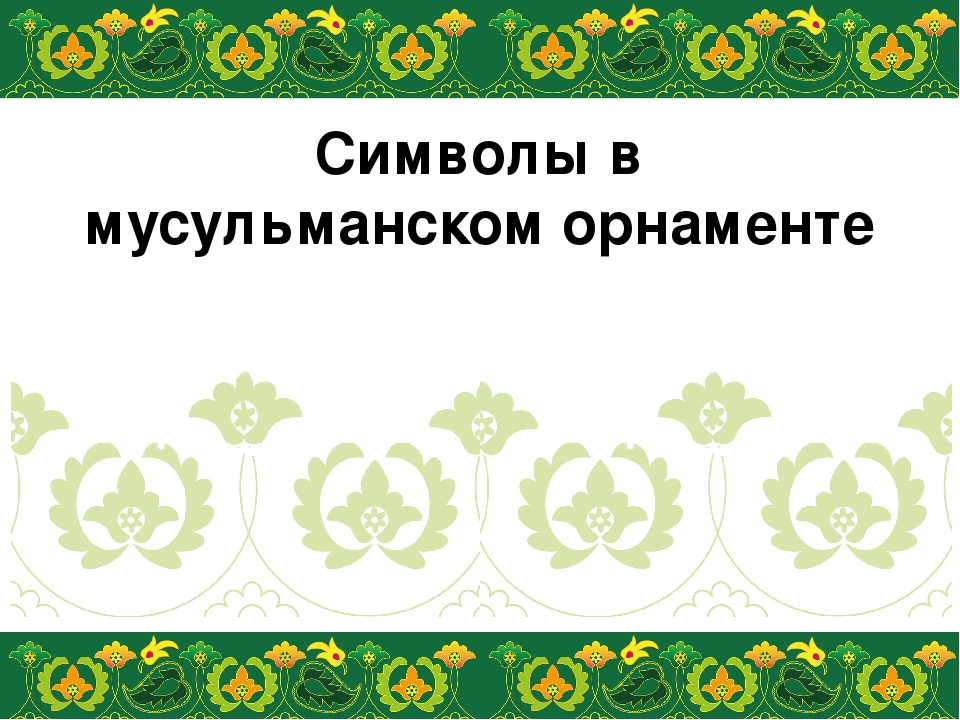 Русская национальная кухня
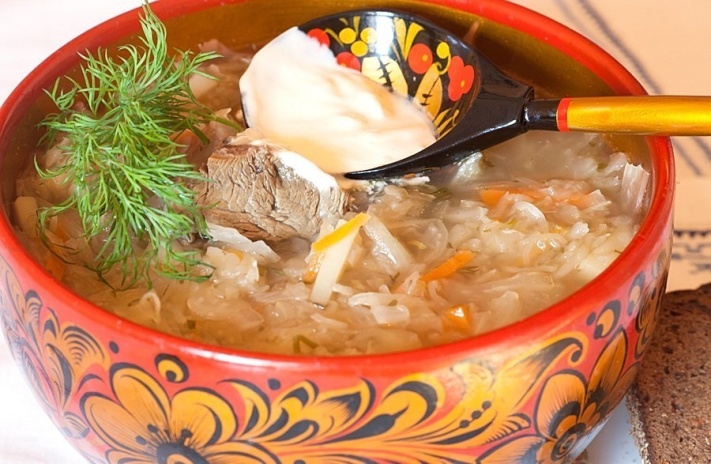 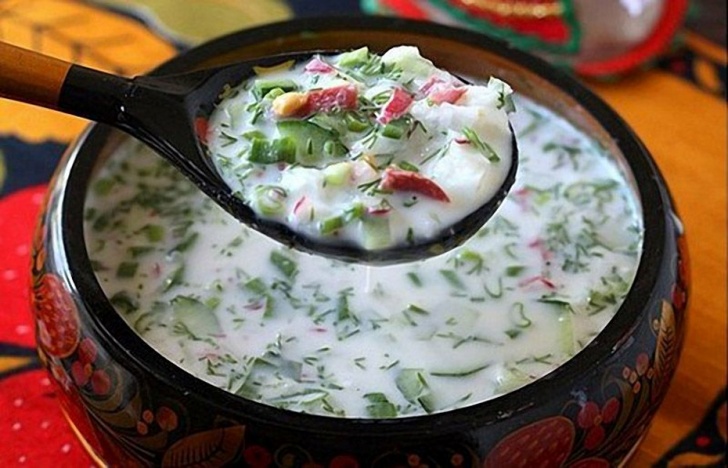 Щи
Окрошка
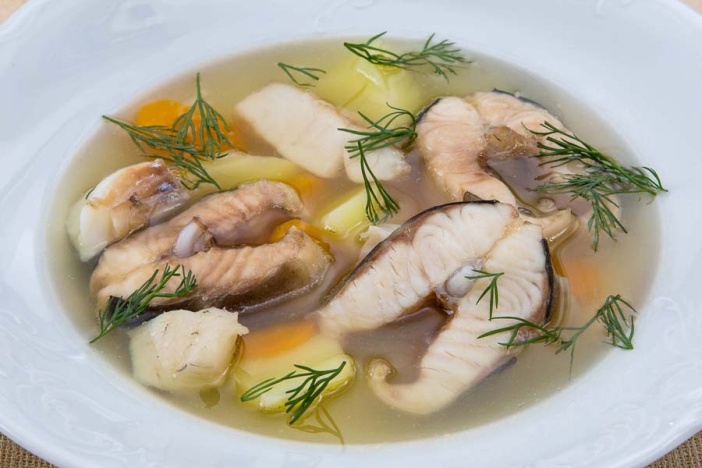 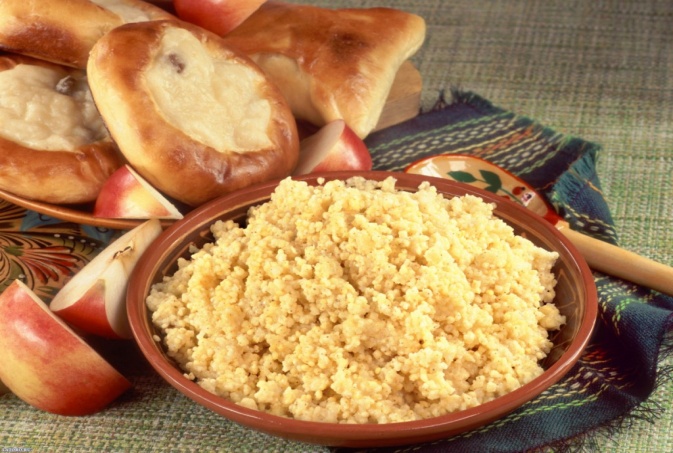 Каша
Уха
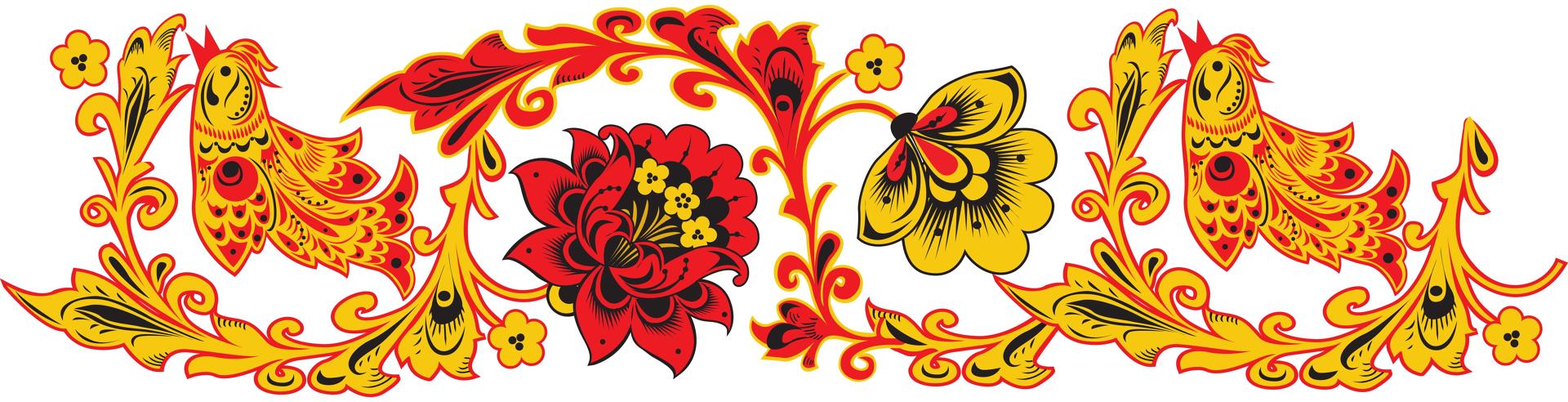 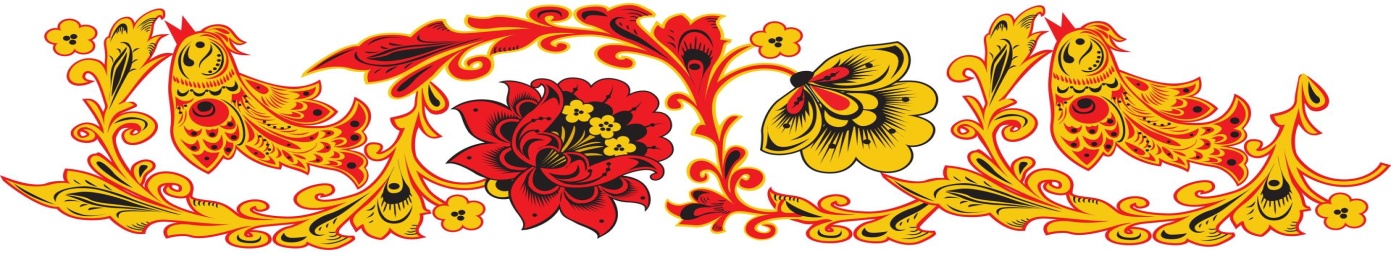 Русская национальная кухня
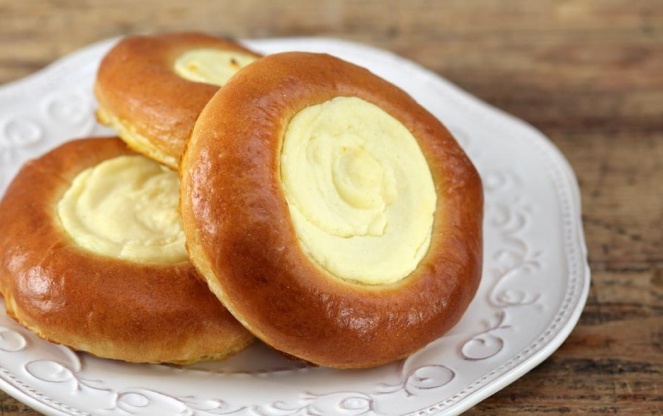 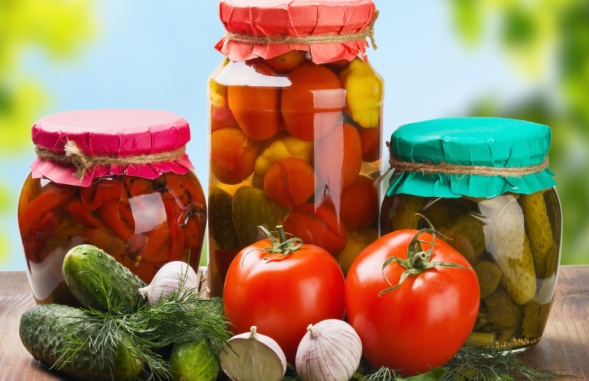 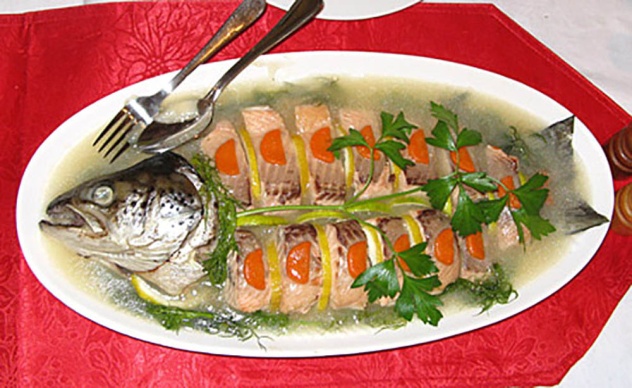 Ватрушки
Соленья
Заливная рыба
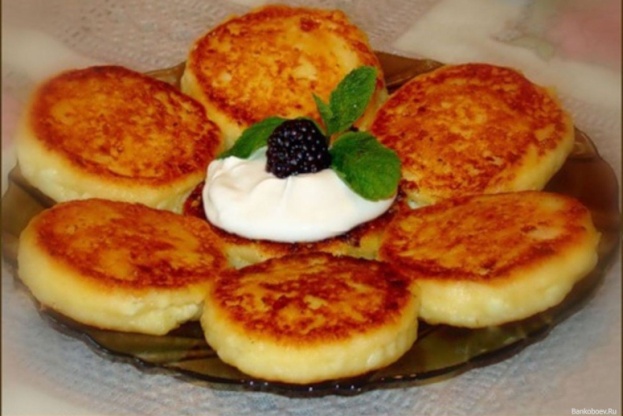 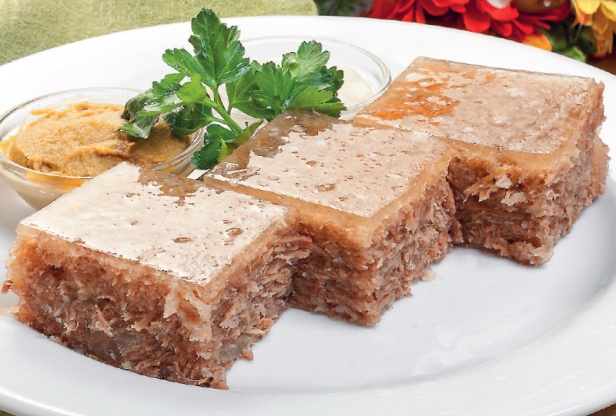 Сырники
Холодец
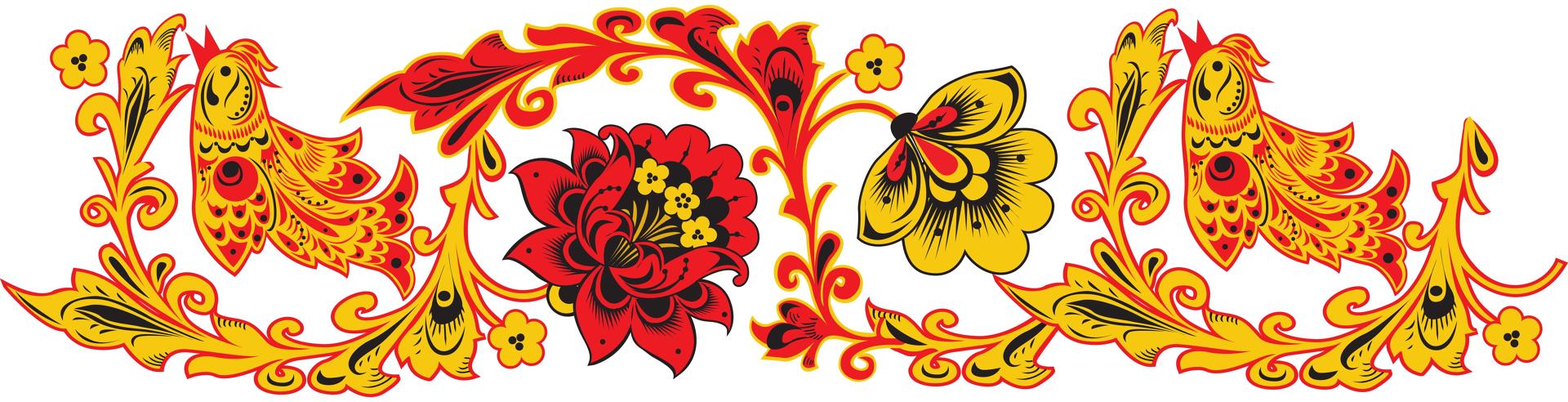 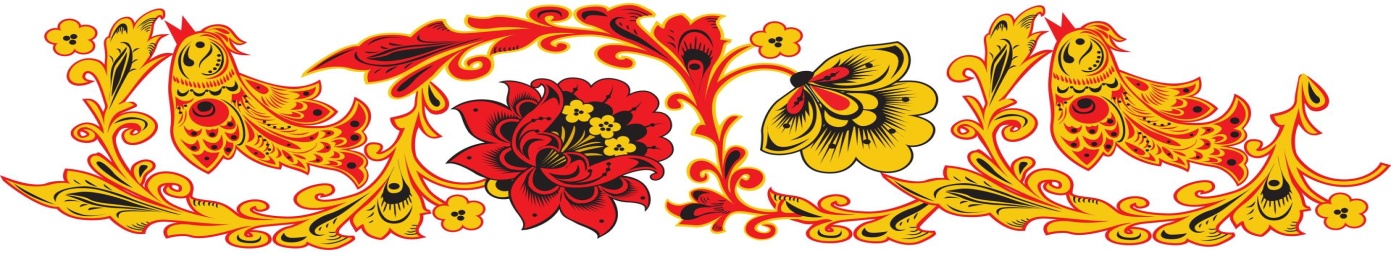 Мордовская национальная кухня
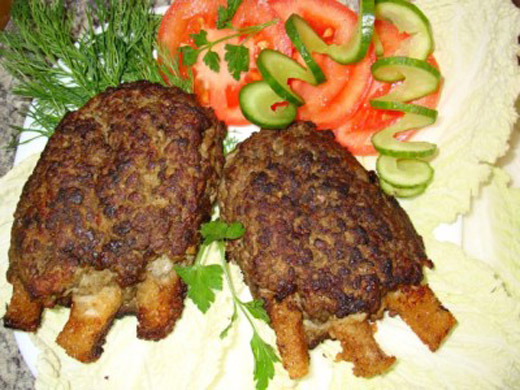 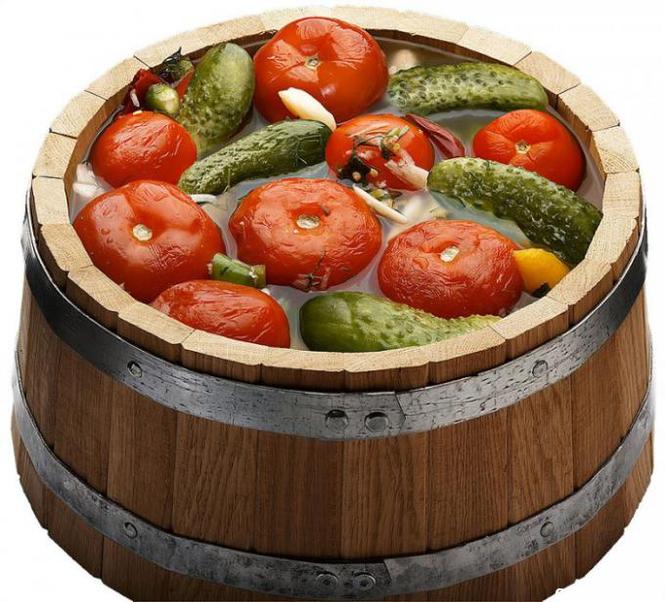 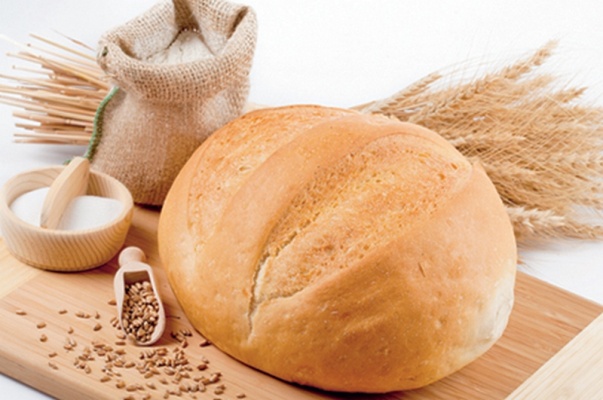 Офтонь мадя (мокш.)/Овтонь лапа (эрз.)   
 «Медвежья лапа».
Квашеные овощи
Хлеб пшеничный
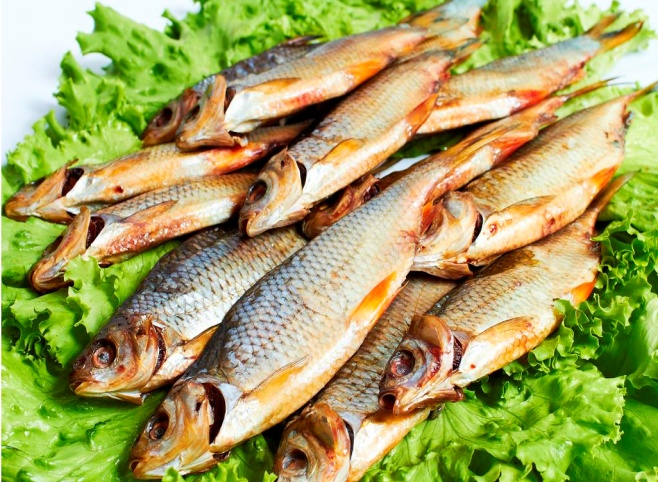 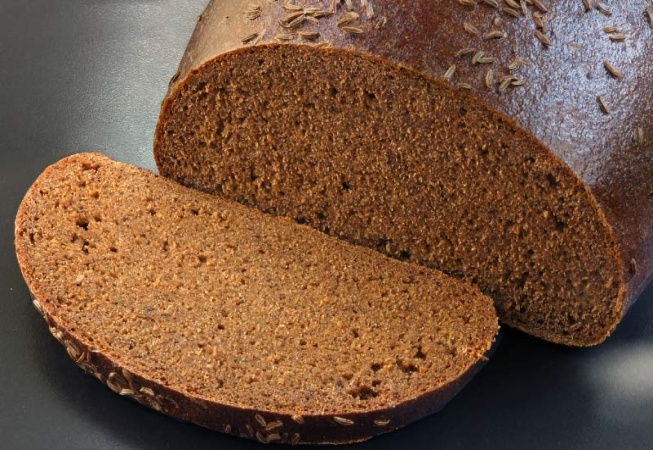 Хлеб ржаной
Рыба
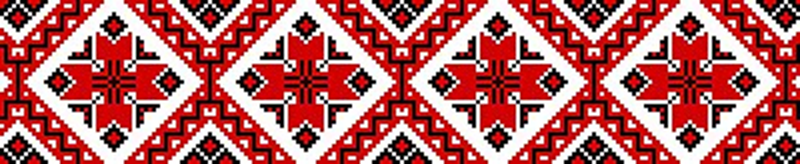 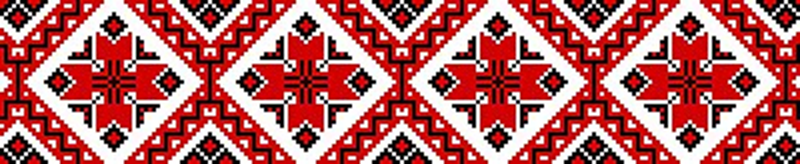 Мордовская национальная кухня
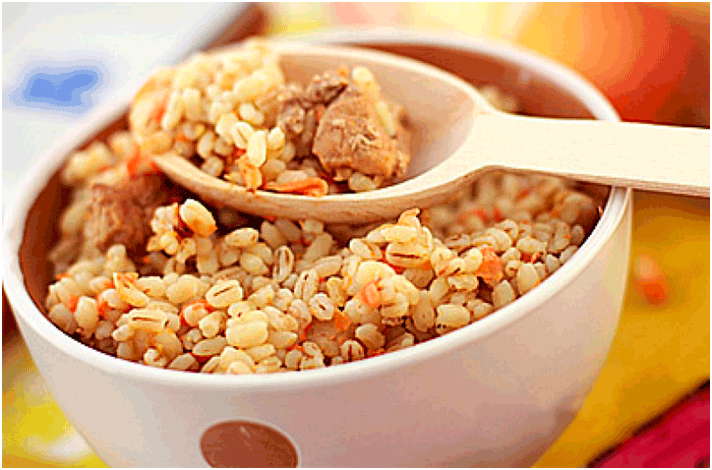 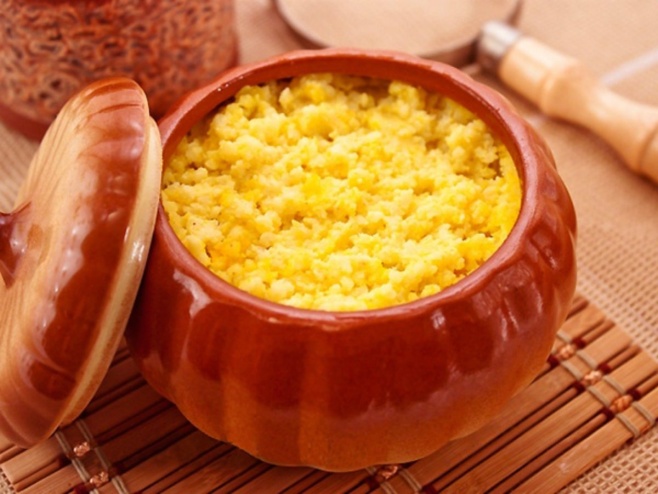 Перловая каша
Пшенная каша
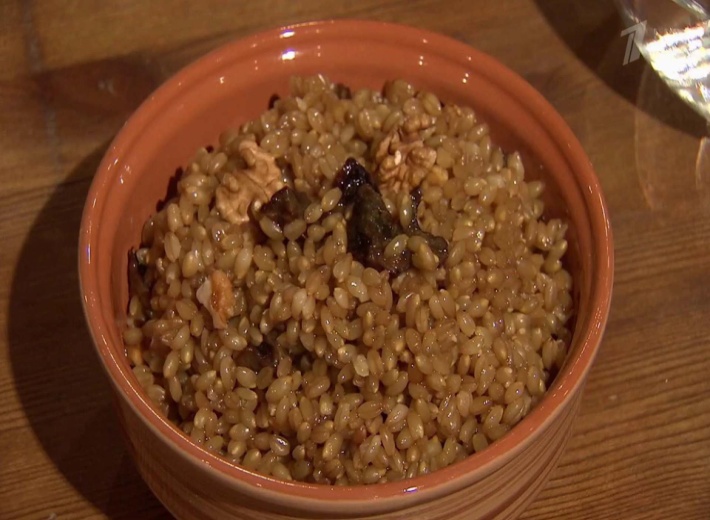 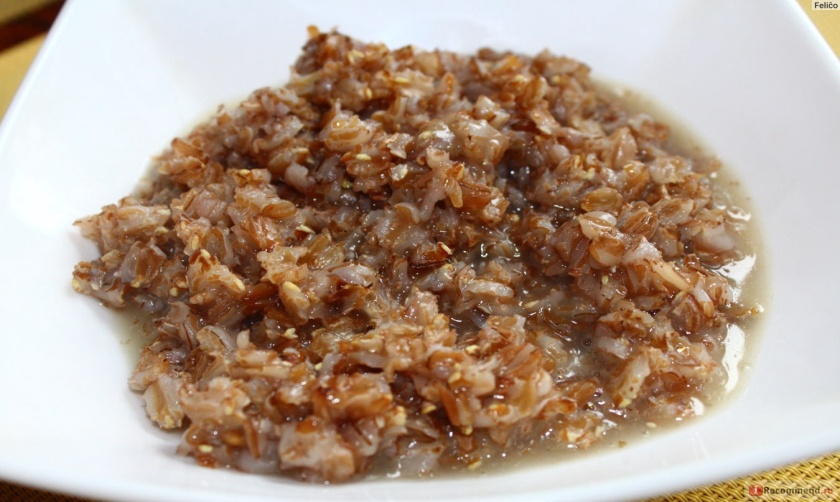 Каша из полбы
Каша из ржи
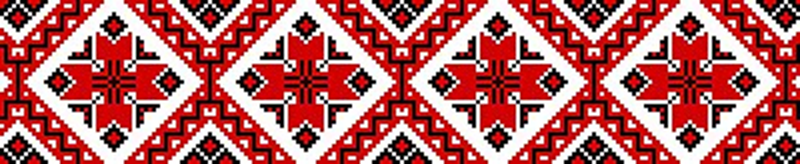 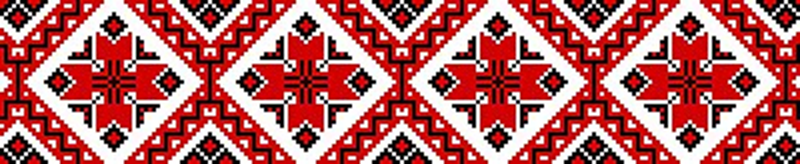 Мордовская национальная кухня
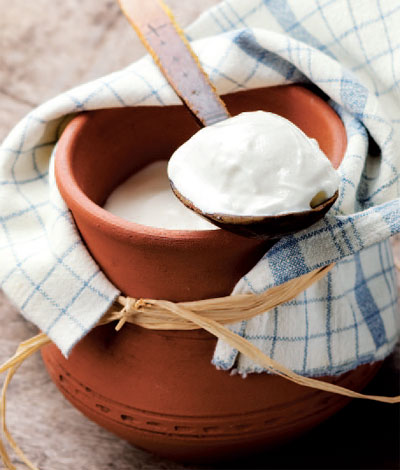 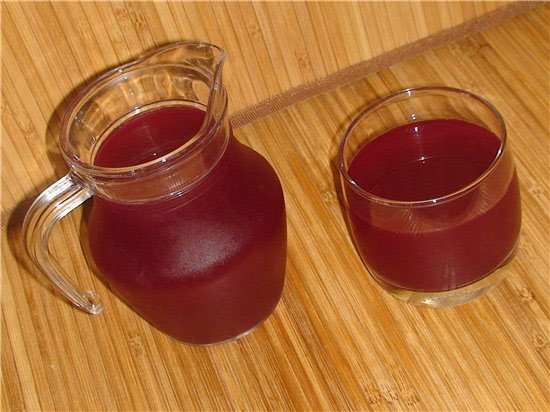 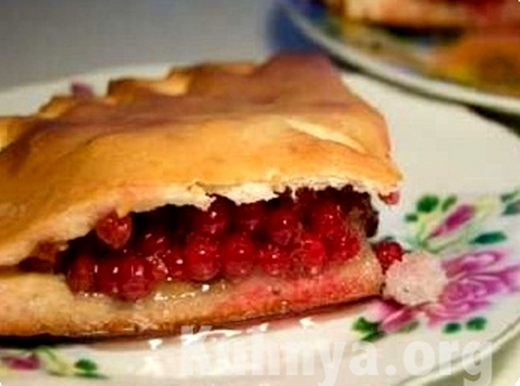 Чапамо ловса
 густой кисломолочный напиток
Чевчелень-прякат
пирог со свежей калиной
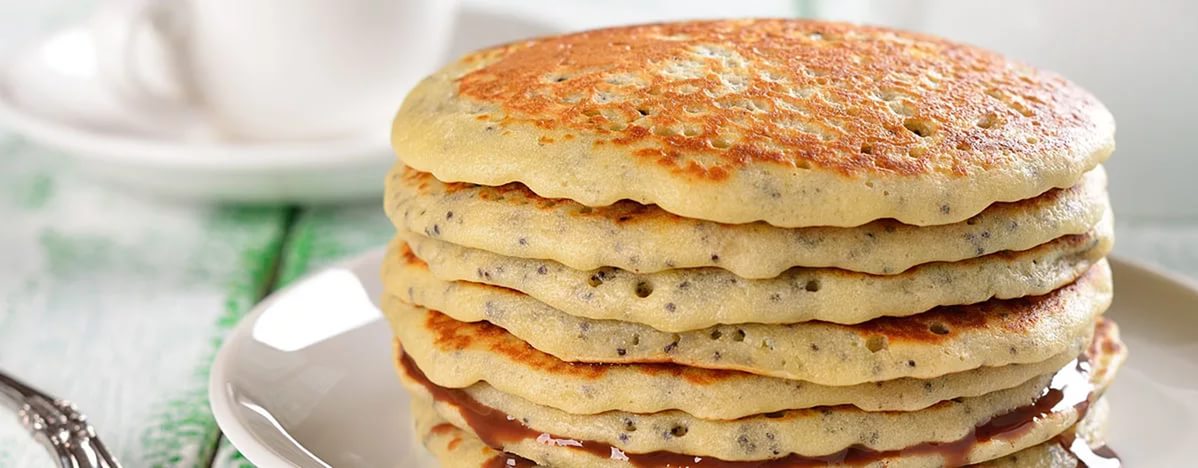 Поза
Пачат (мокш.) или Пачалксеть(эрз.) 
блины
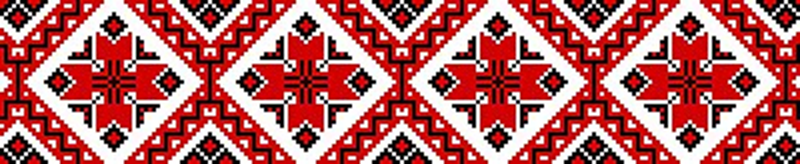 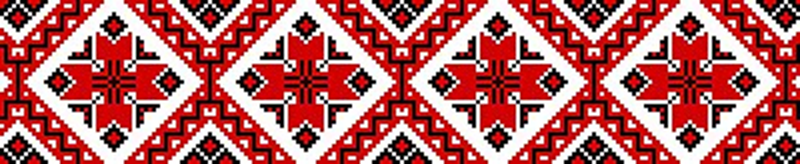 Татарская  национальная кухня
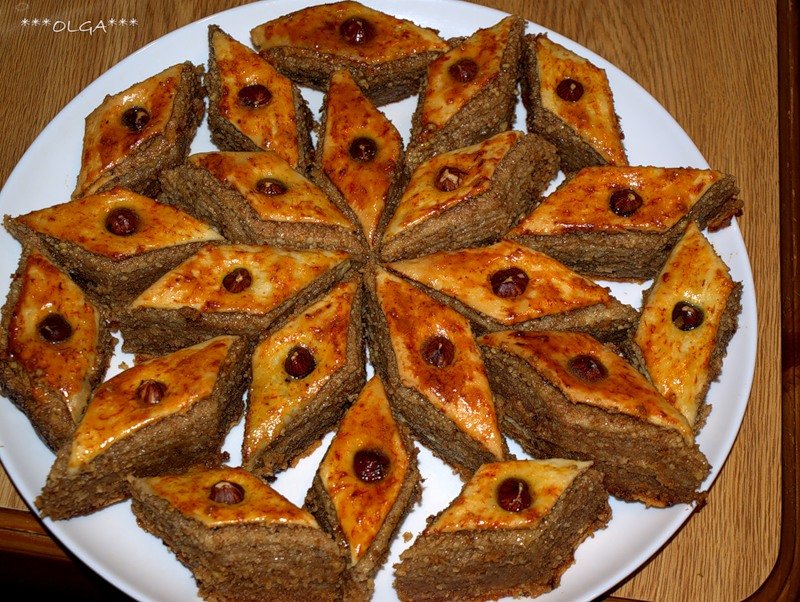 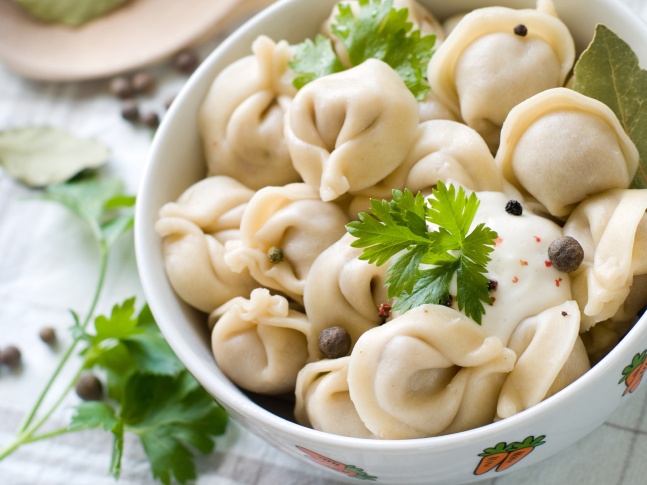 Пельмени
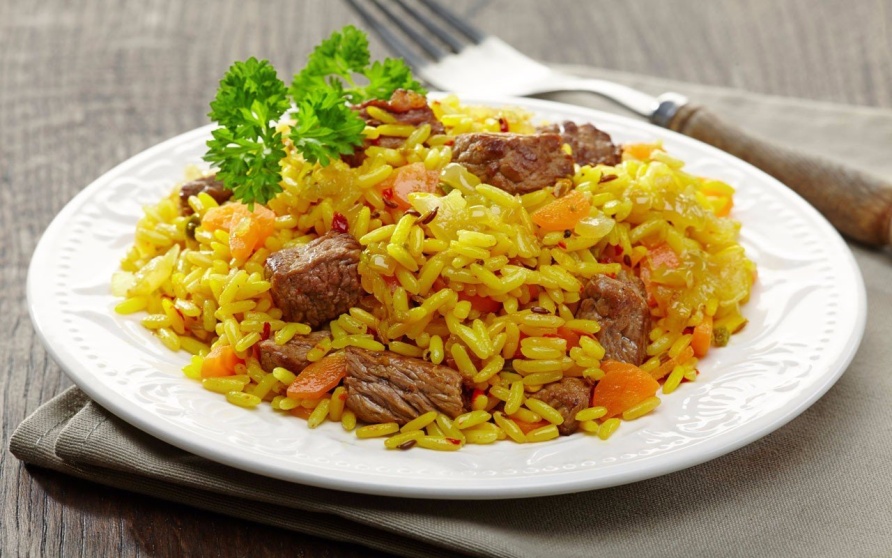 Пахлава
Плов
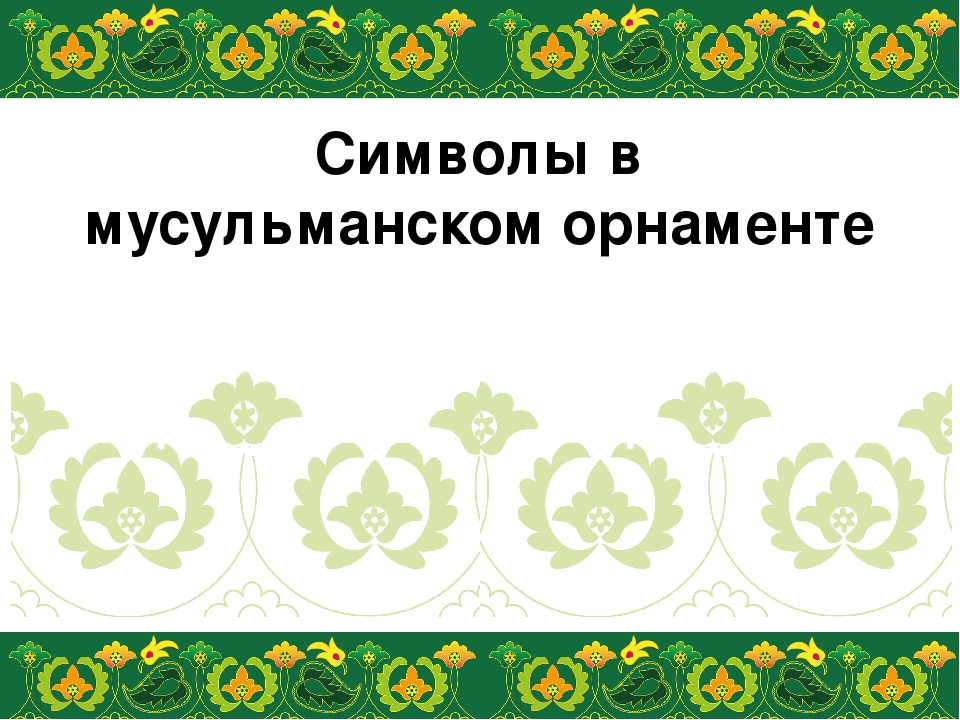 Татарская  национальная кухня
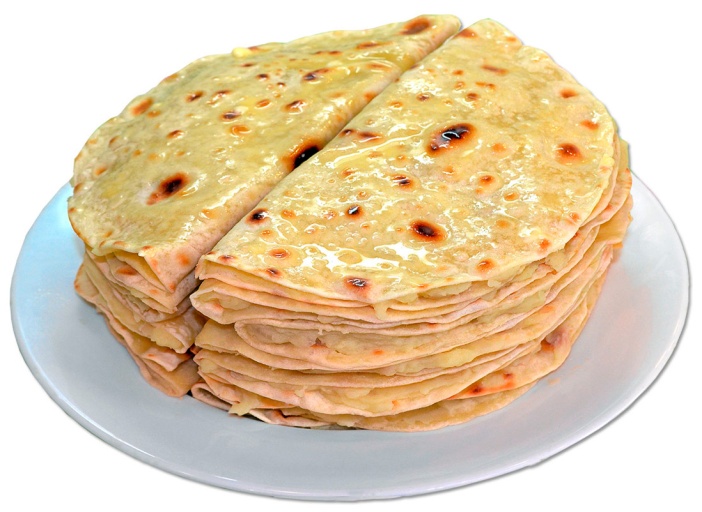 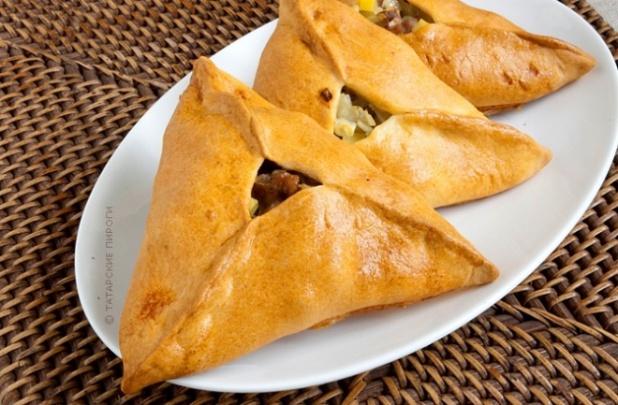 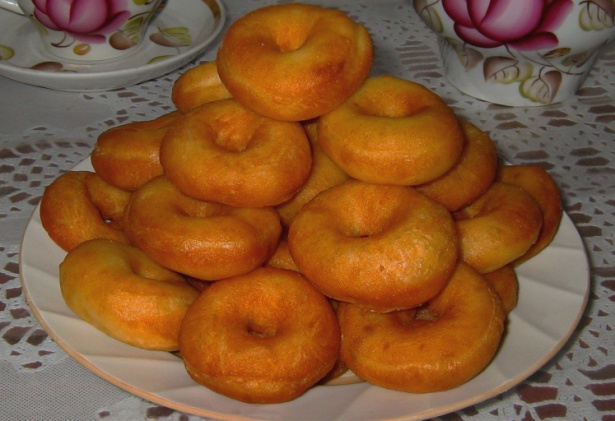 Эчпочмак
Кабартма
Кыстыбый
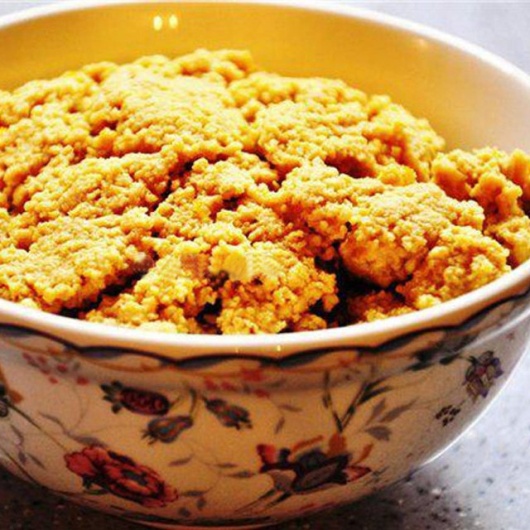 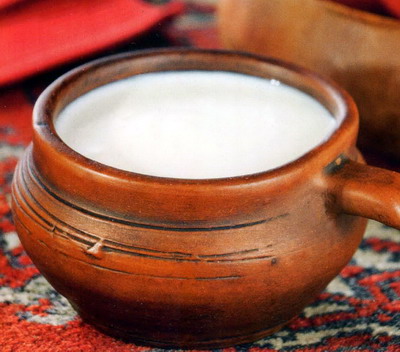 Катык
Эремчек
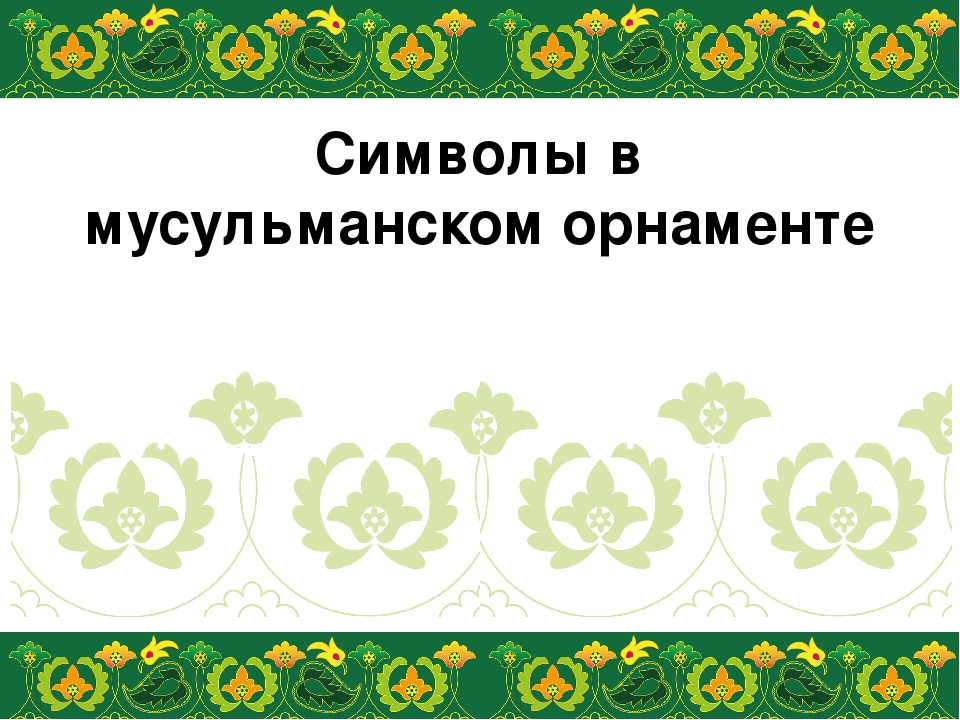 Искусство  русского народа
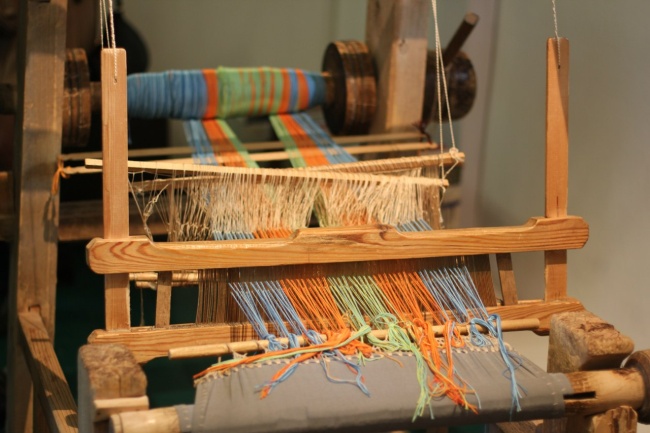 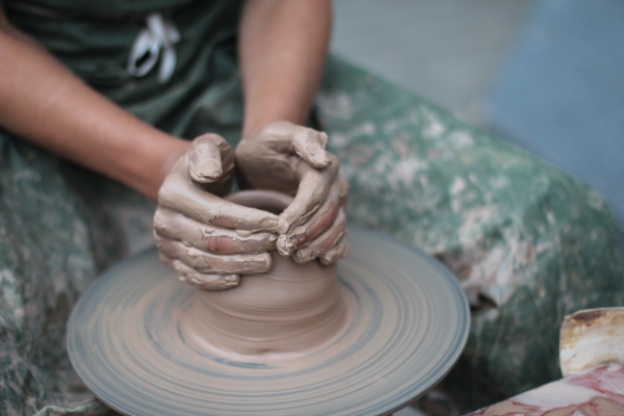 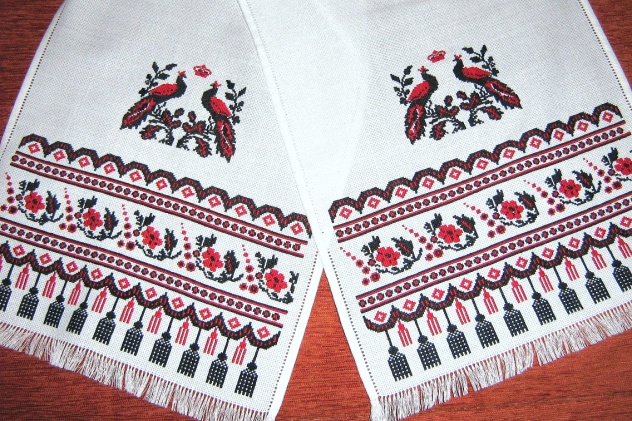 Ткачество
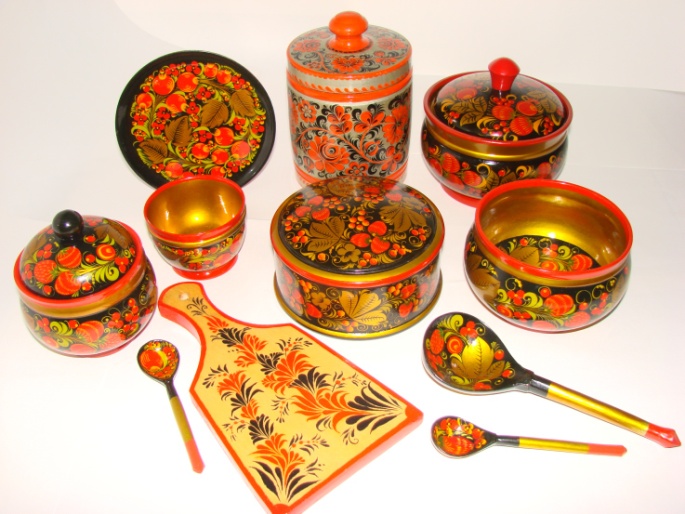 Лепка из глины
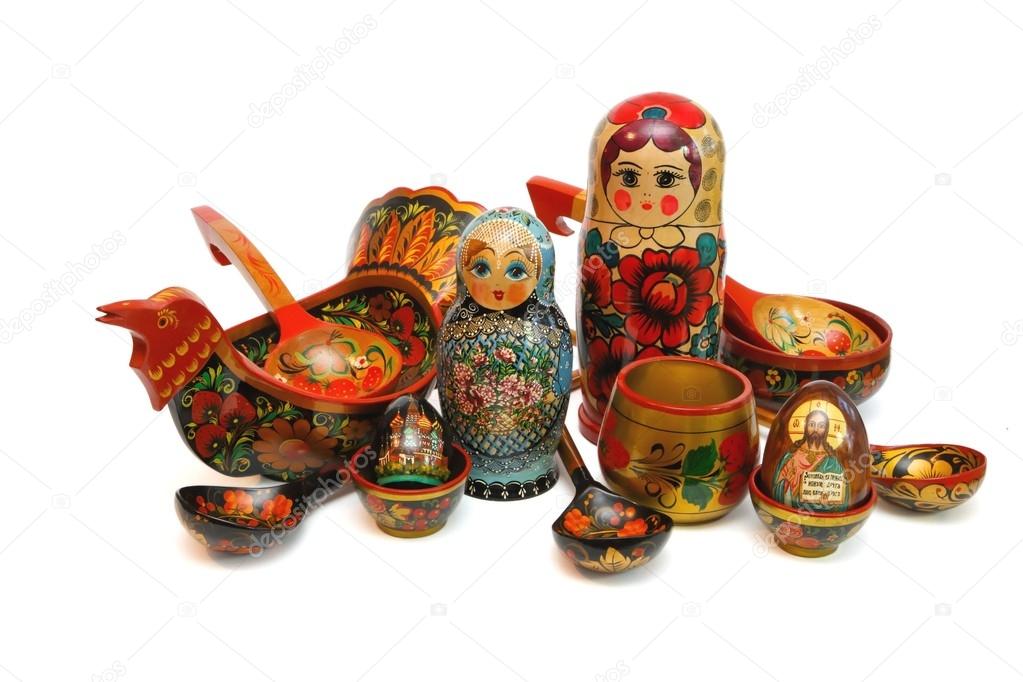 Вышивка
Изготовление и роспись  деревянных игрушек и посуды.
Изготовление и роспись  деревянных игрушек и посуды.
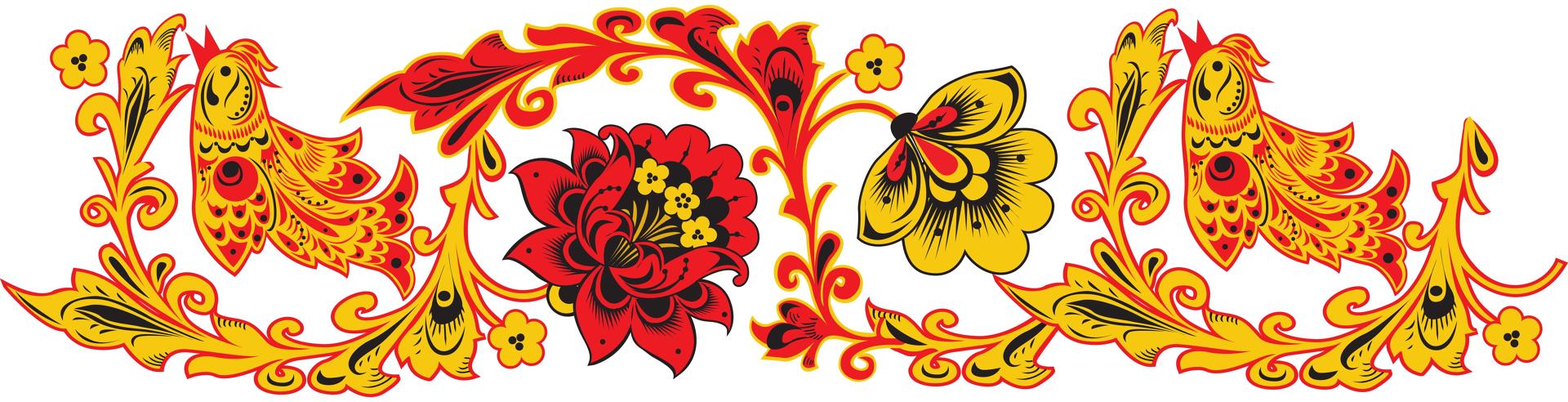 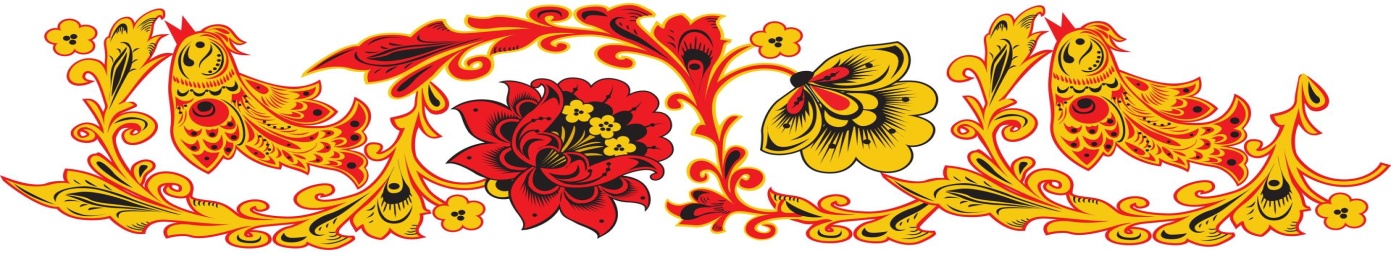 Искусство  мордовского  народа
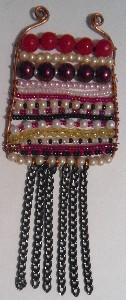 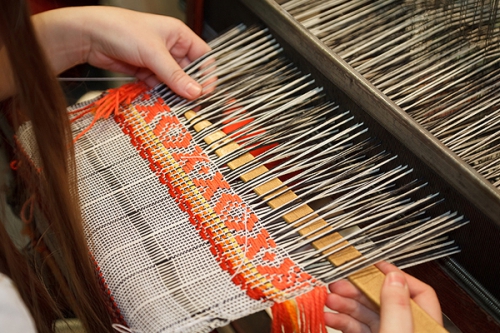 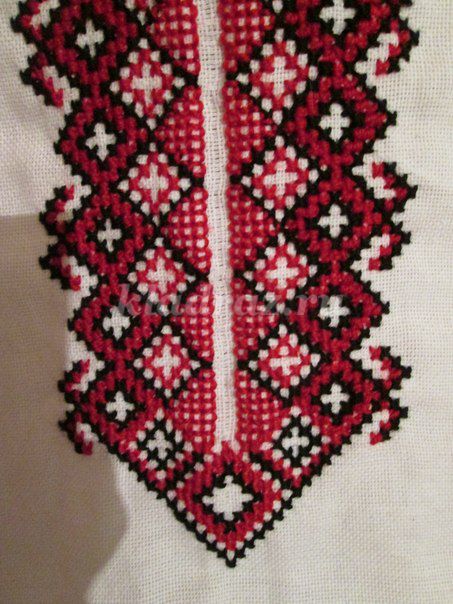 Узорное ткачество
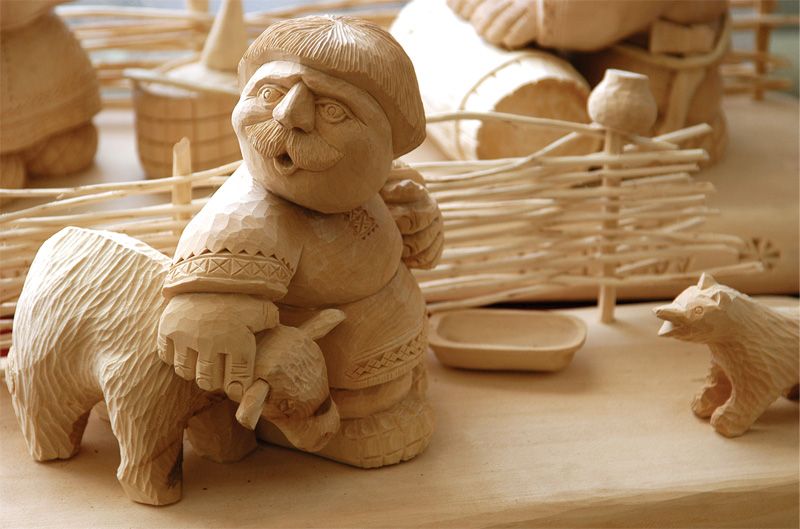 Ювелирное искусство
Вышивка
Декоративная резьба по дереву
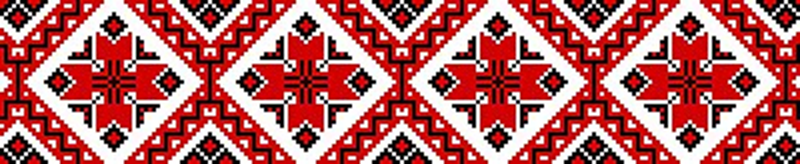 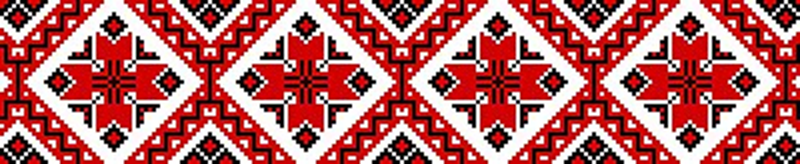 Искусство татарского народа
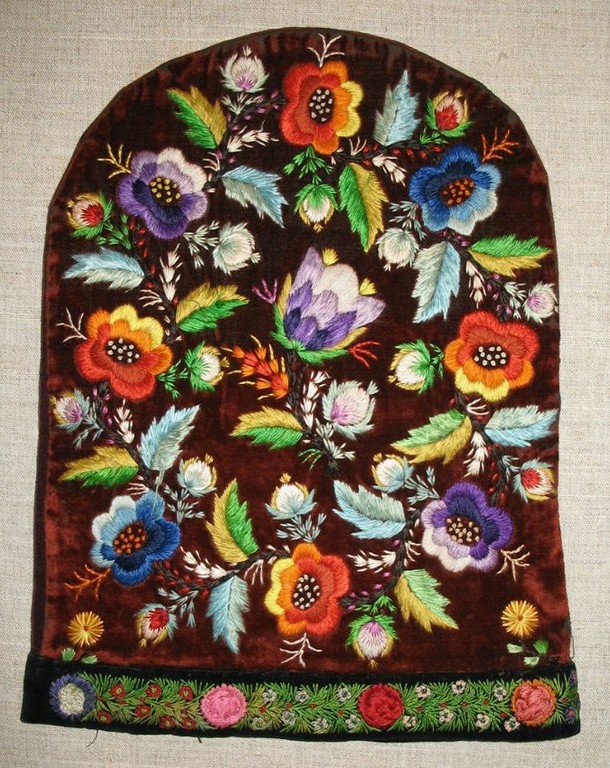 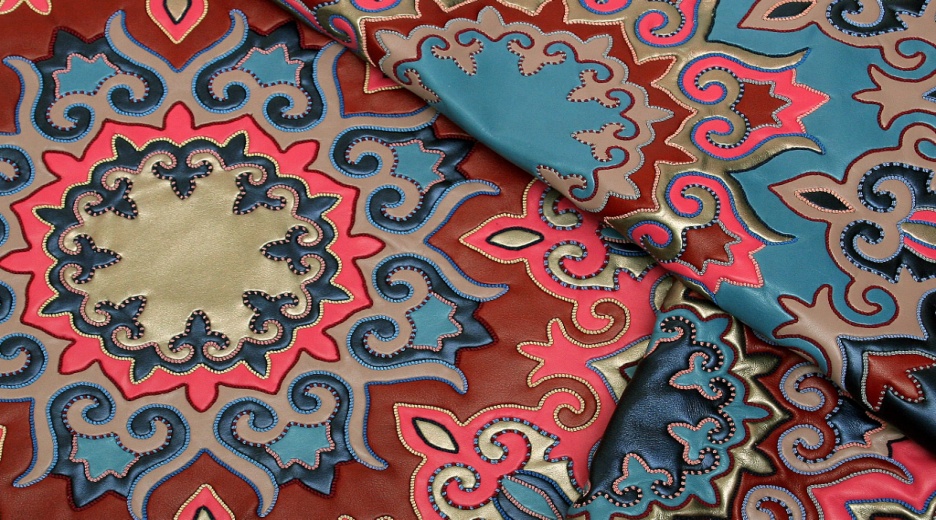 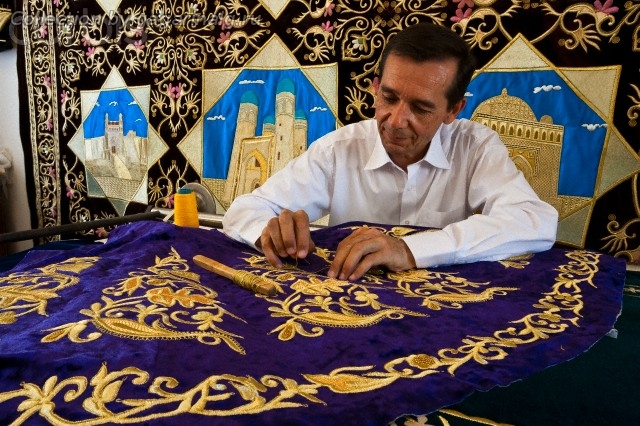 Золотное  шитьё.
Кожаная  мозайка
Вышивка
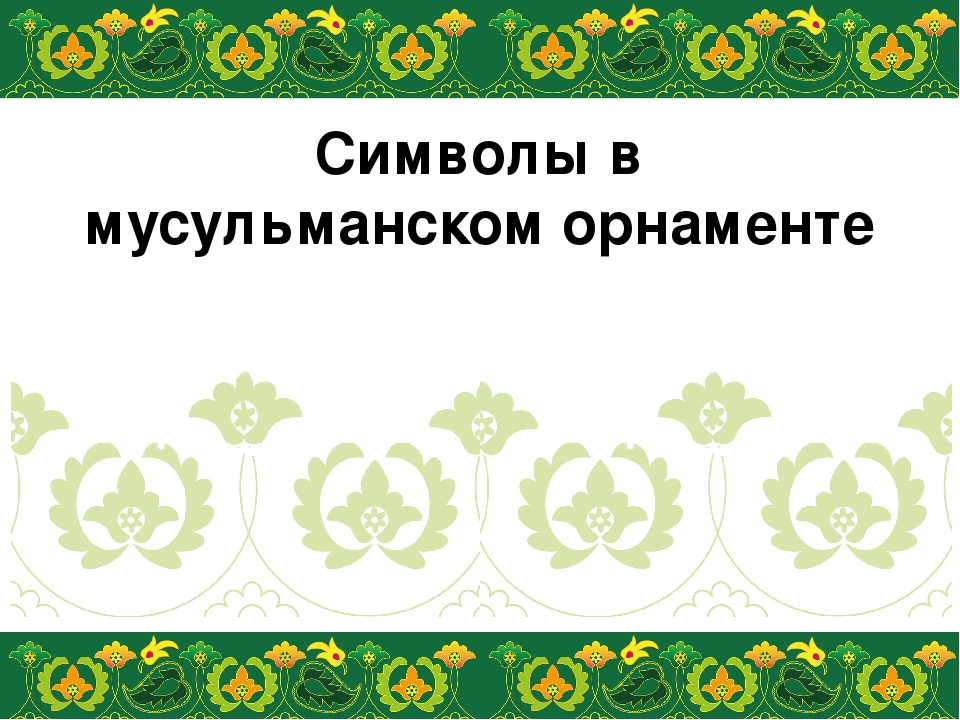 Русские народные музыкальные инструменты
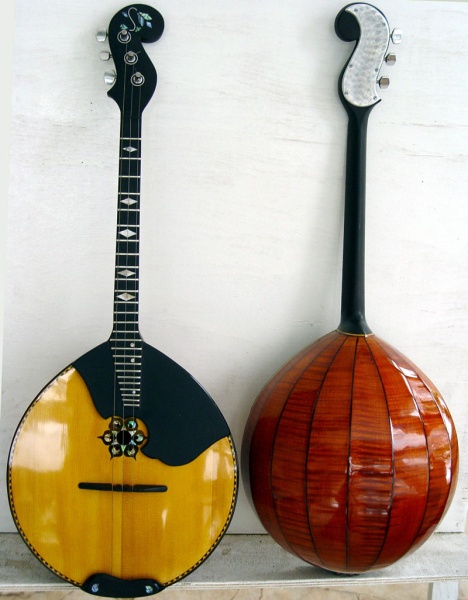 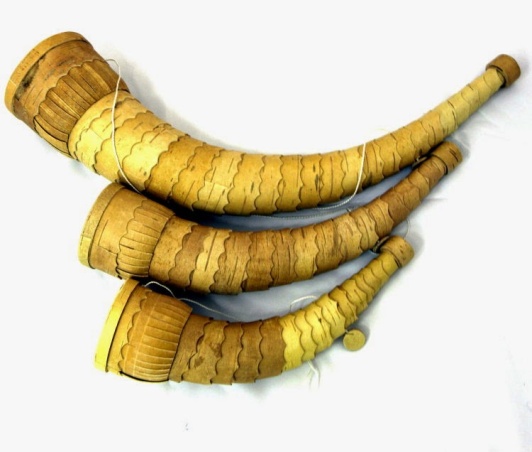 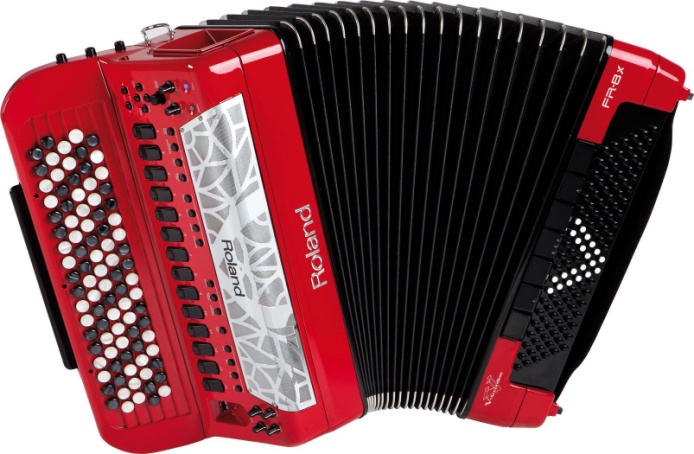 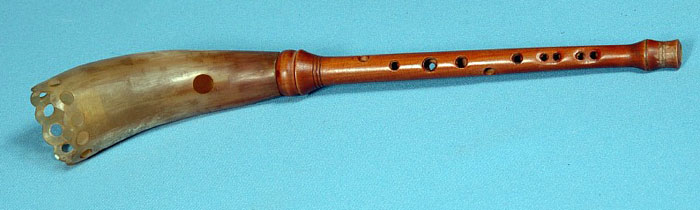 Рожок
Баян
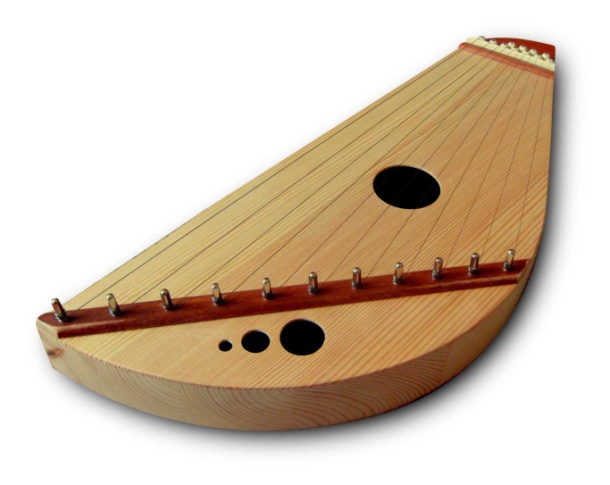 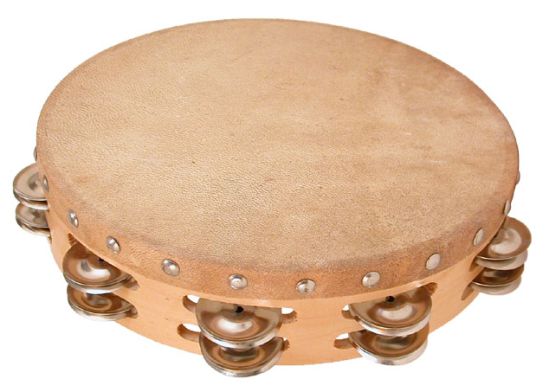 Домбра
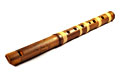 Гусли
Бубен
Свирель
Жалейка
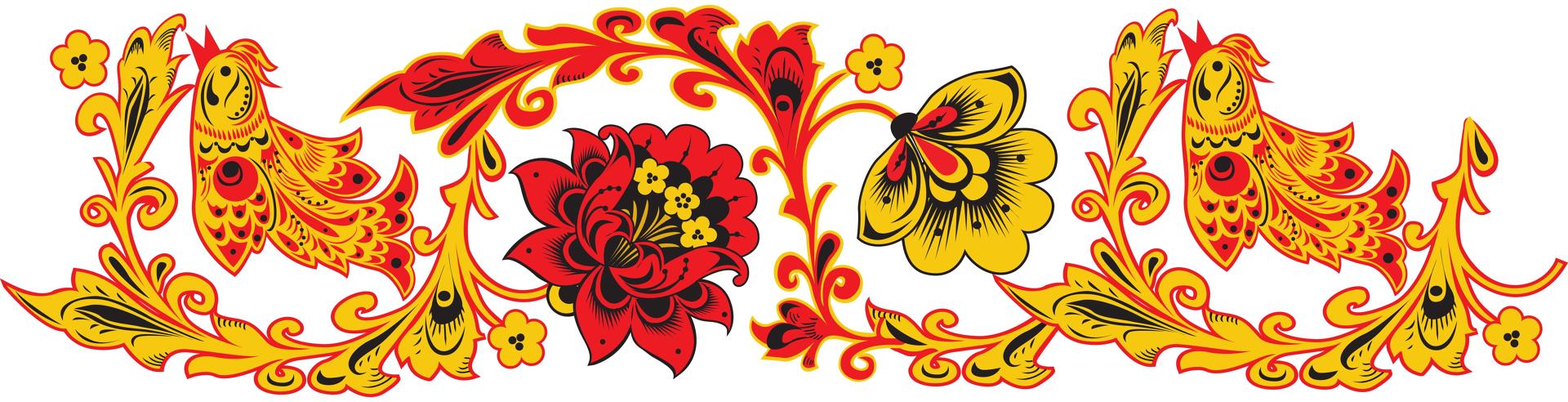 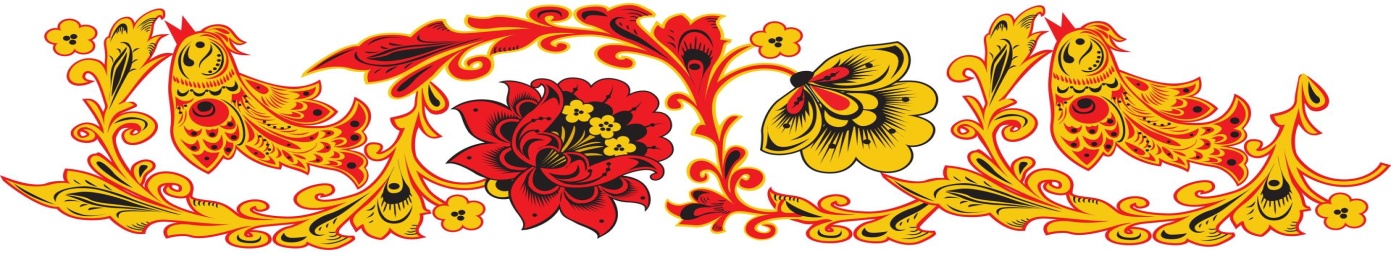 Мордовские народные музыкальные инструменты
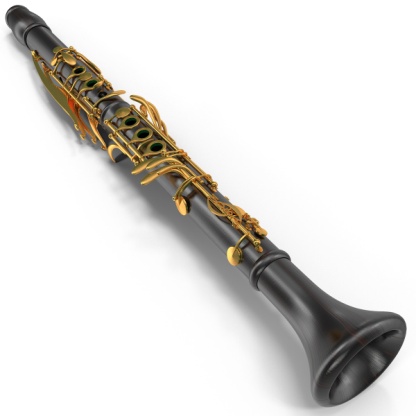 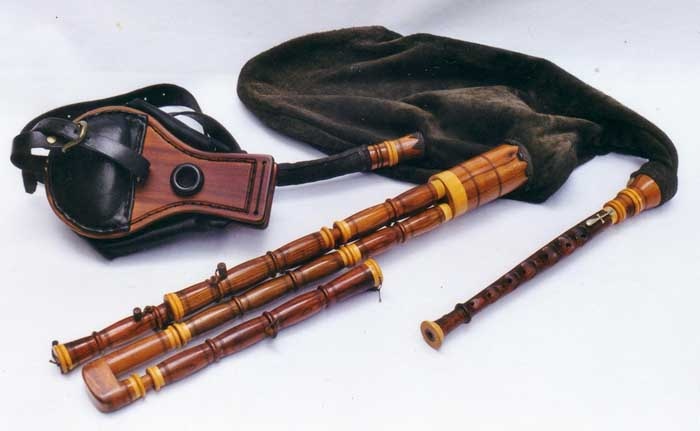 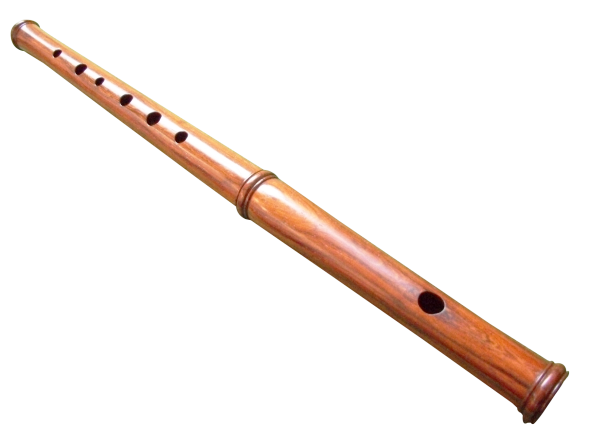 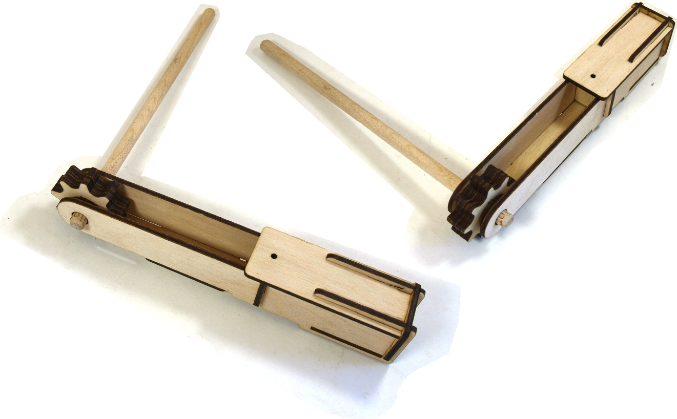 Волынка
Кларнет
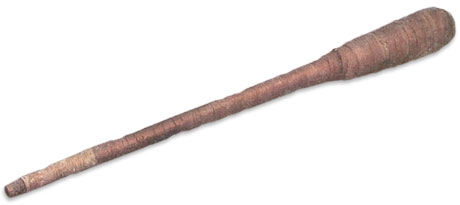 Флейта
Торама
Трещотка
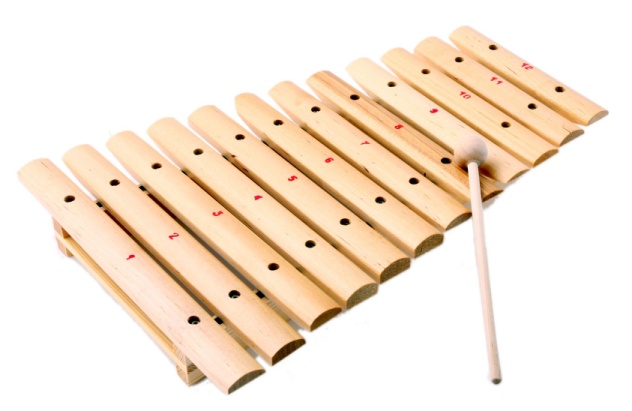 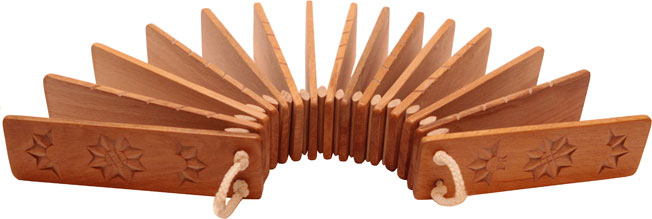 Ксилофон
Трещотка
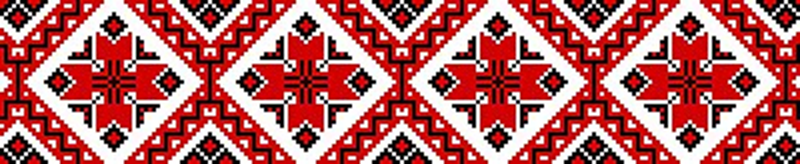 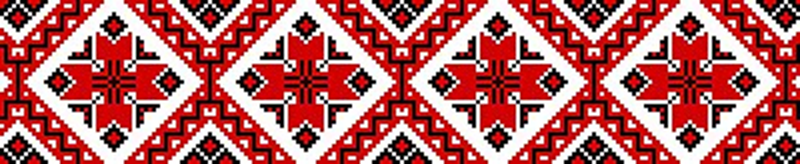 Татарские народные музыкальные инструменты
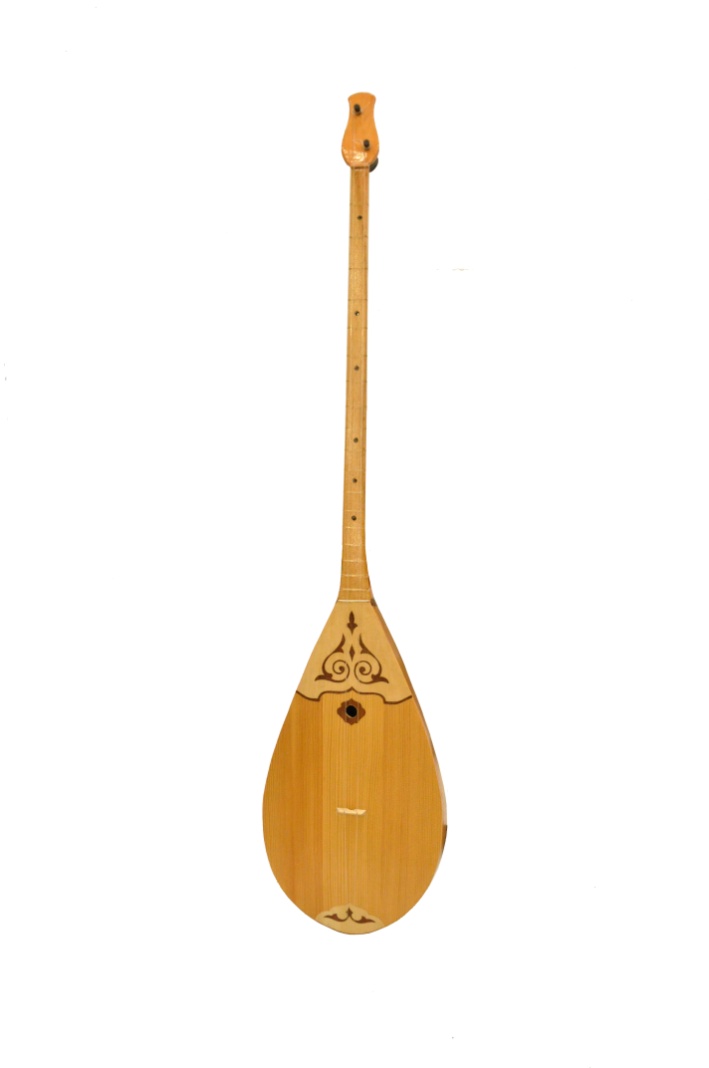 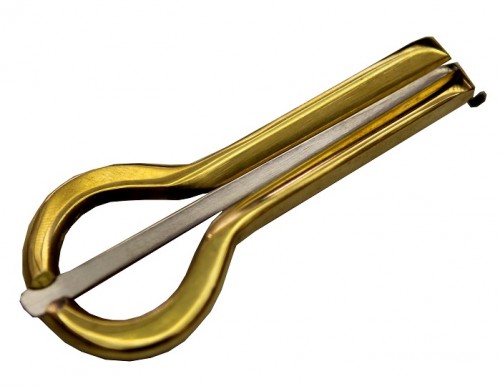 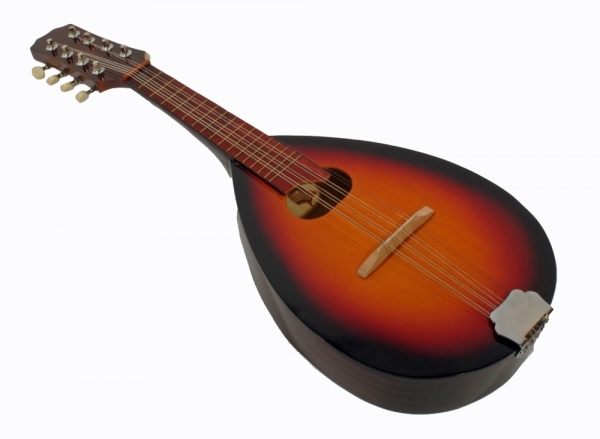 Кубыз
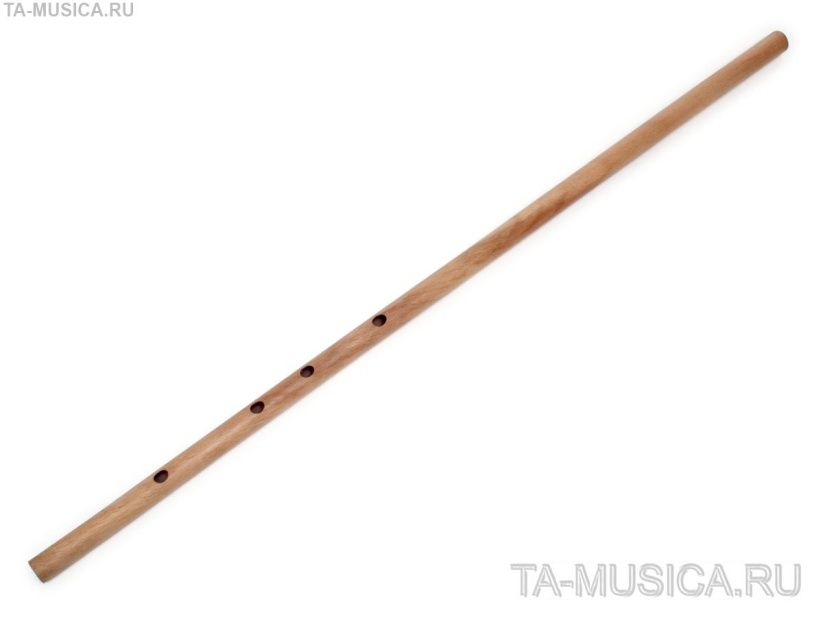 Мандолина
Думбыра
Курай
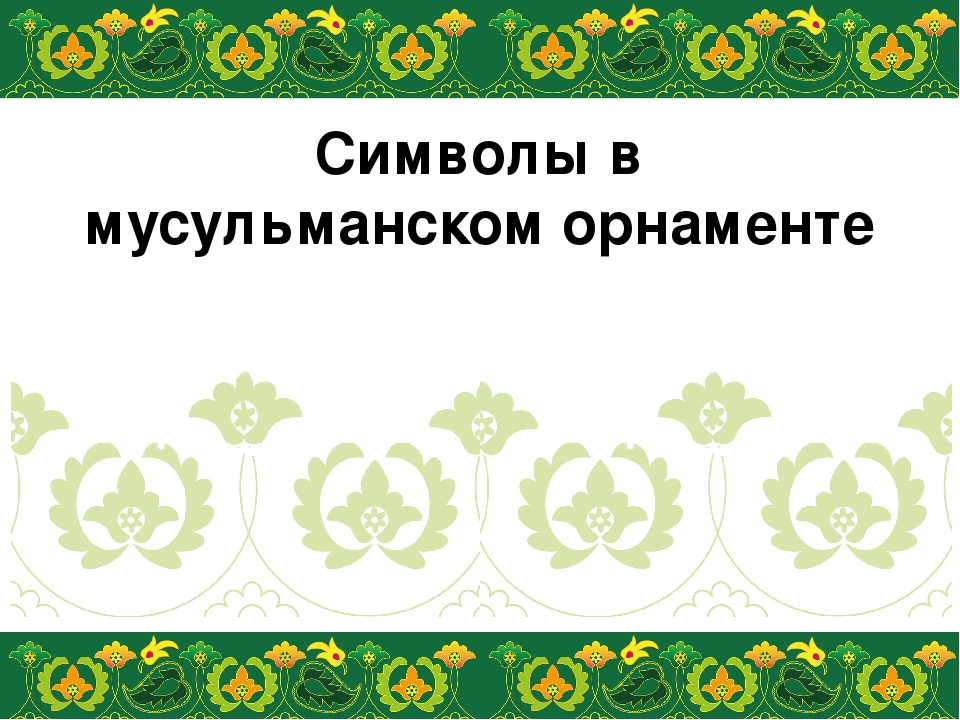 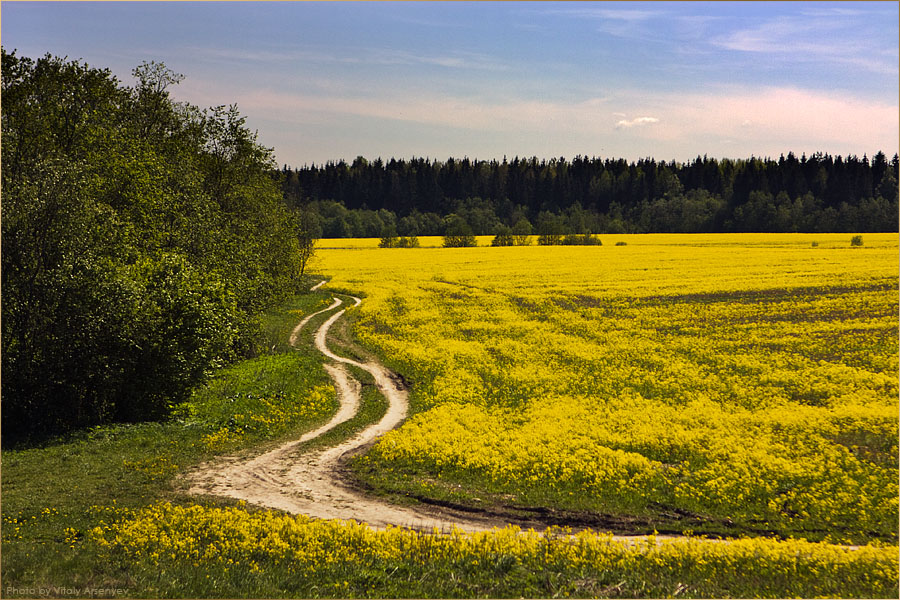 «Республика моя».

Я тебе, Мордовия, желаюЗвёздочкой негаснущей гореть.Без тебя, цветущий край, 
я знаю,Мне не жить, не строить 
и не петь.Плещет воды Мокша на приволье,Хлебородны сурские поля,Это всё Мордовии раздолье,Родина любимая моя.Русские с мордвою и татары Все живут заботою одной.Ты, как мать, нас собрала недаром,Чтобы сделать крепче край родной.


Валентина Мирошина